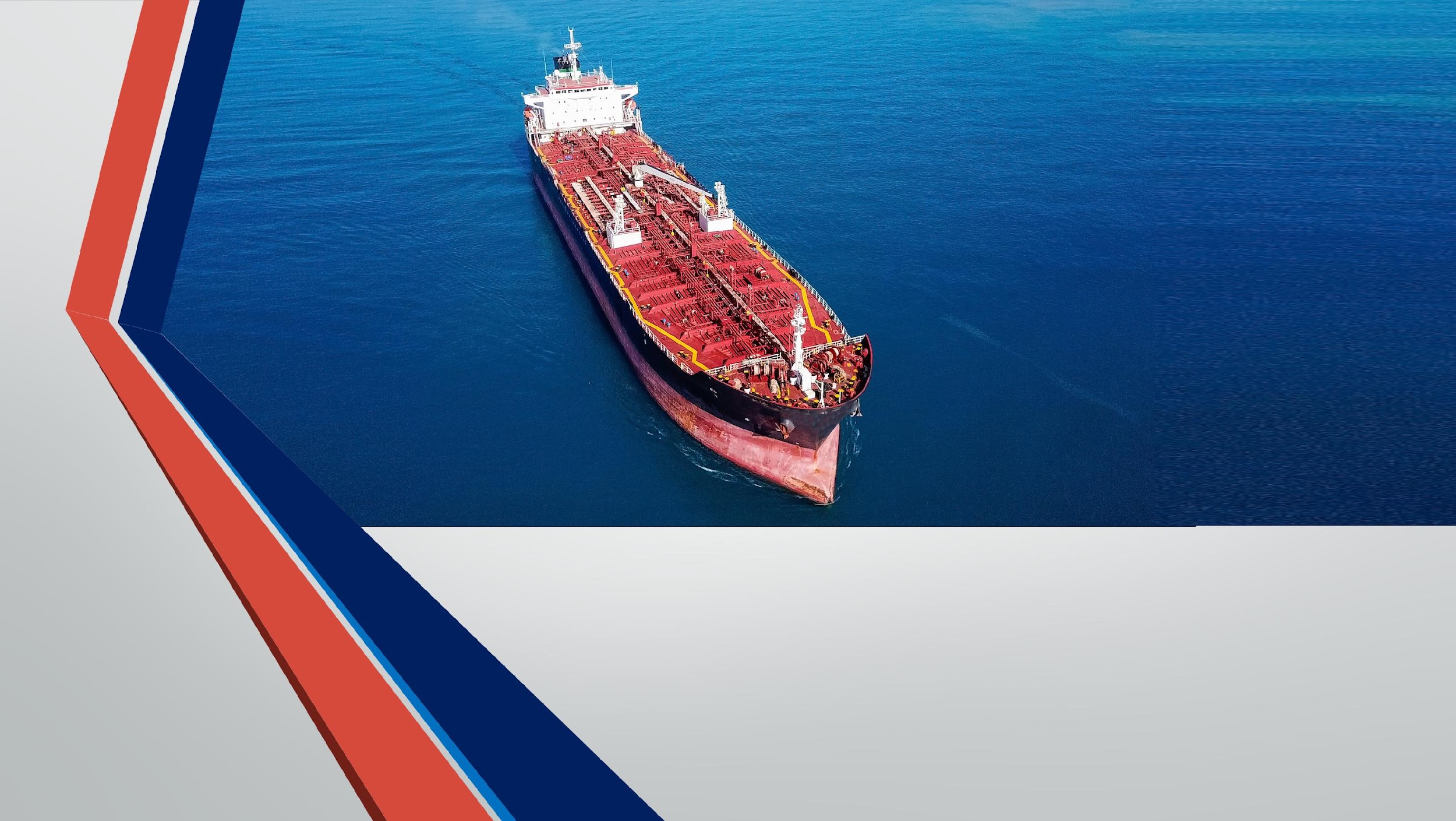 MEET EVOLUTION AT ITS FINEST
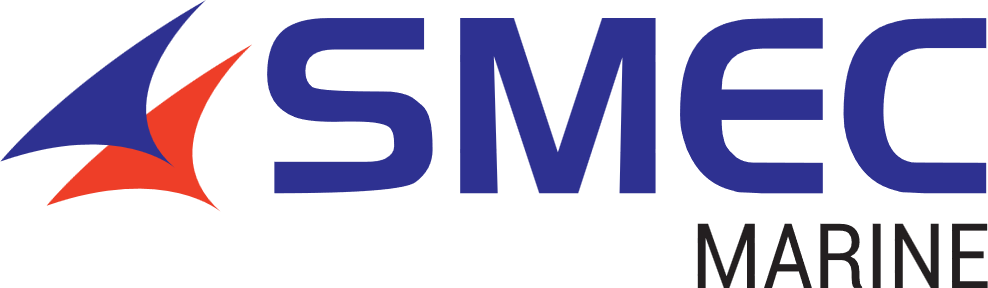 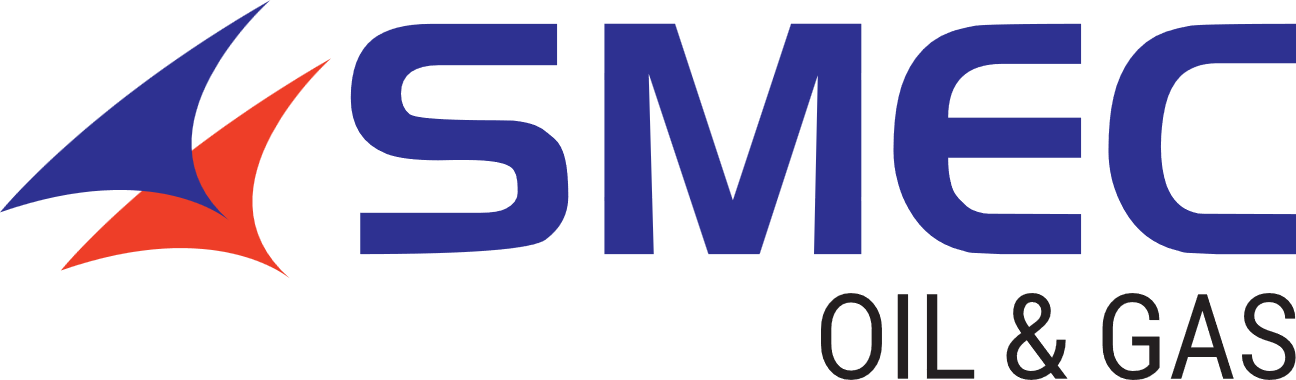 Introduction

SMEC Marine Solutions provides rapid –reaction service throughout anywhere on a 24x7 basis. SMEC engineers are specialist trained, with extensive knowledge and experience in their fields .skills are continually updated to keep pace with new technology.

The overall aim of the RETROFIT project is to initiate a new impulse by anticipating on retrofitting as new practice in a ship life cycle, develop a design-for-retrofitting methodology and ship architecture based on modularization and standardization principles. For old-designed machines tools it is possible to increase safety, quality and efficiency, and decrease investments by a retrofit operation. It is essential to evaluate the ship life cycle performance and enable the monitoring and managing of the retrofitted ship's overall performance. SMEC caters refit shipyards and ship owners providing compatible replacement equipment in the form of retrofits and upgrades with minimal disruptions to existing. SMEC innovates methods and tools to control ship energy and emission performance: decision support systems for emission control and energy optimization over the entire service profile, monitoring and managing retrofitted technologies performance throughout the remaining life cycle.
We Introduce SMEC as a multinational EPC Organisation, globally recognized for its distinctive services specifically in the Electrical, Controls, Instrumentation, Mechanical and Hydraulics sectors. SMEC has over two decades of service history, serving various organizations of different verticals such as Marine, Oil and Gas, Defence, and Industries. 

SMEC is recognized for its unique solutions, which are tailor-made for each individual system based on the purpose it serves and the area it is being used in. SMEC’s facilities are equipped with machinery and highly skilled professionals who are efficient enough to deliver the services within the committed time without compromising the quality.

SMEC’s successful global presence was achieved by enhancing its capabilities as a one-stop solution to meet total client requirements. Established in 2001 and ever since our team of experts has grown, our area of expertise has expanded, and the value of our service is recognized worldwide. Our precise innovative and effective use of the latest technologies has helped us to produce one of the most eminent facilities and products.
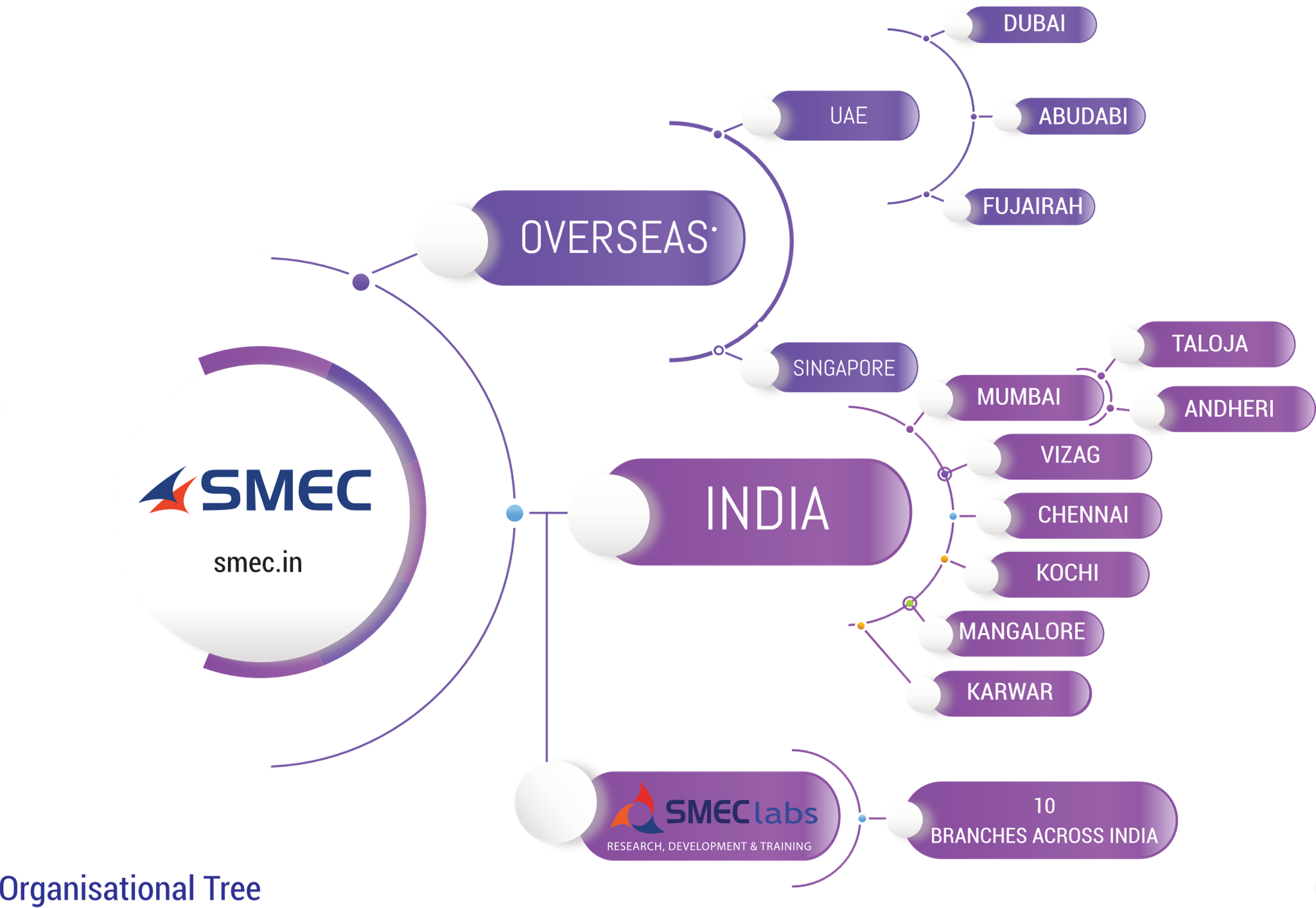 Operating office
Manufacturing Facility
Engineering Facility
We feel proud to be showcasing our capabilities which can be broadly noted down below.
GLOBAL ACCESS
STRONG TECHNICAL TEAM
ALL TYPES OF MATERIAL AVAILABILITY
ALL MAJOR BRAND SYSTEM INTEGRATION
ACCESS TO ALL MAJOR PORTS
CUSTOM SOFTWARE DEVELOPMENTS
ENSURE THE HIGHEST STANDARDS OF QUALITY
Today SMEC has employed 
OVER 350+ 
 Employees across the globe.

The company provide timely and effective service support to all its esteemed clients at any location at any time.

Operations from all the divisions are integrated through a Management System that is vigilant  24x7.

We are having highly experienced Engineers, who have earned the respect and trust with their years of service with major OEMs.

Highly skilled professionals who are a rare blend of various prominent skills have developed facilities to manufacture our best products. 

Our Engineers with R&D Wing are engaged in developing future technologies which can be readily installed for your hassle-free operations.

Being an EPC Organization, it is very important for us to develop various teams of Engineering professionals who are experts in handling Turnkey Projects. Our recruits are handpicked and trained to handle crucial situations. We take pride to have each one of them on our team as they are the best we can ever work with.
OUR OPERATING DIVISIONS
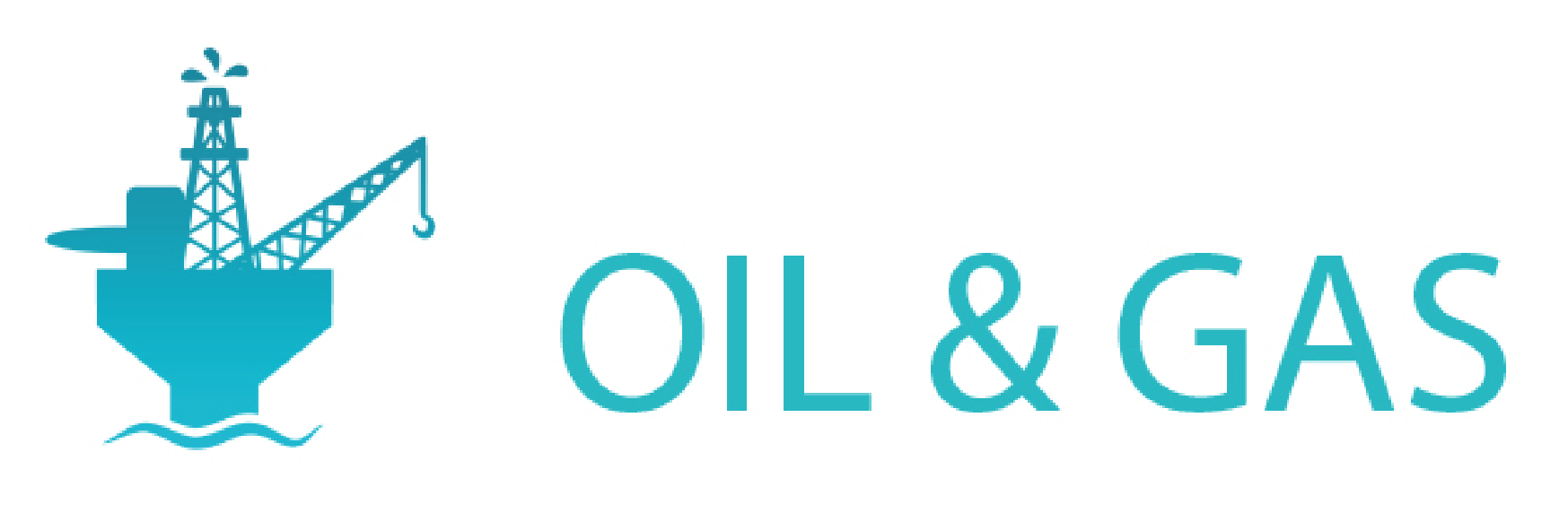 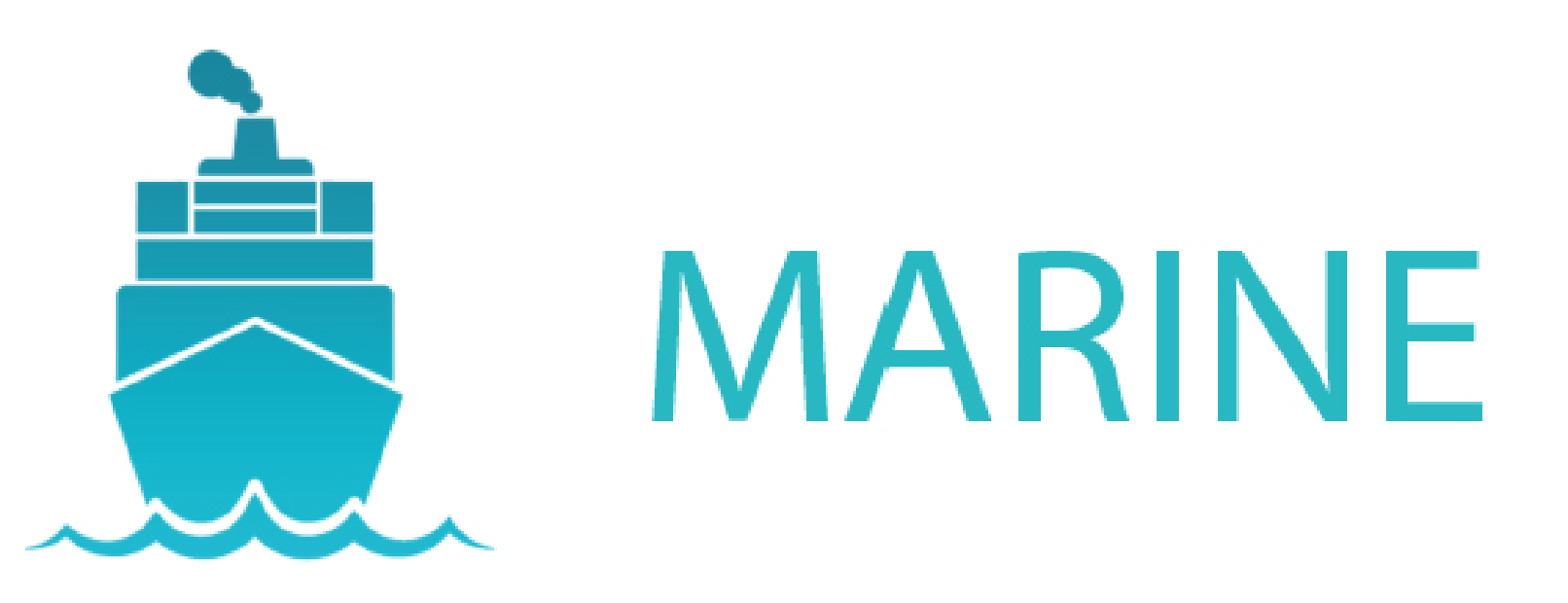 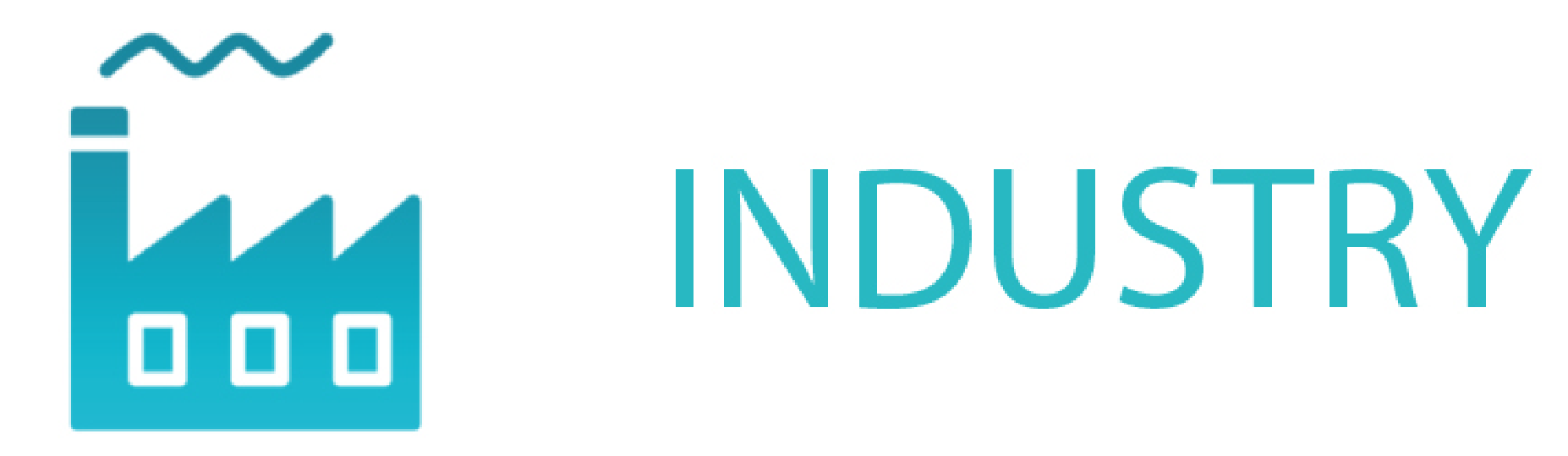 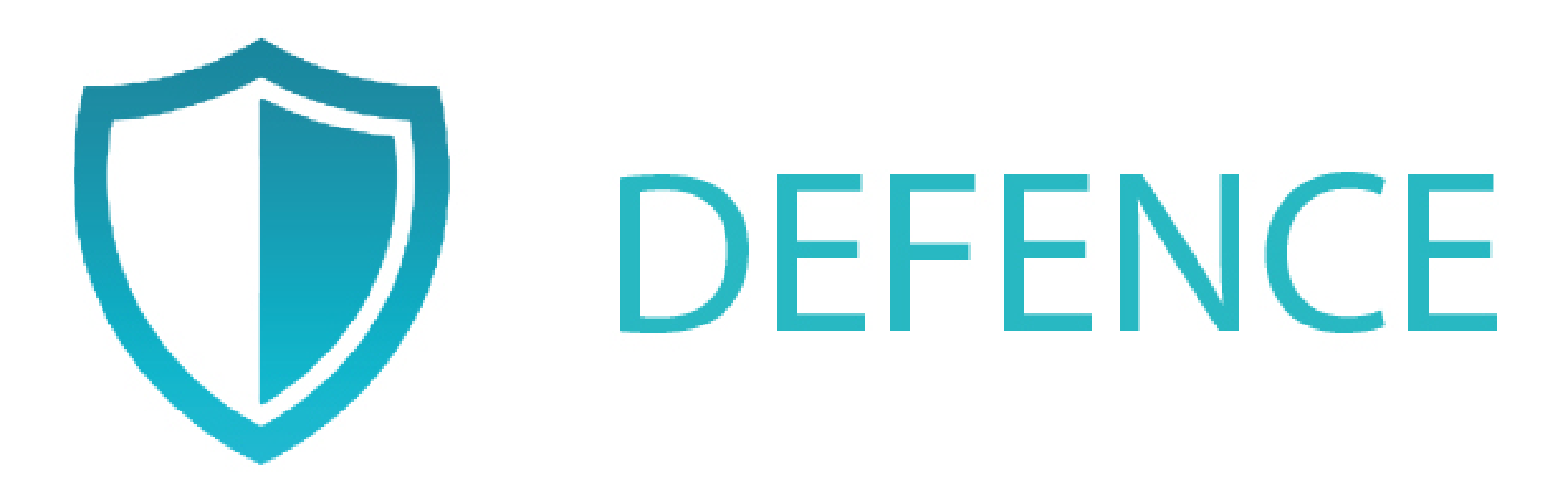 OUR OPERATING DIVISIONS
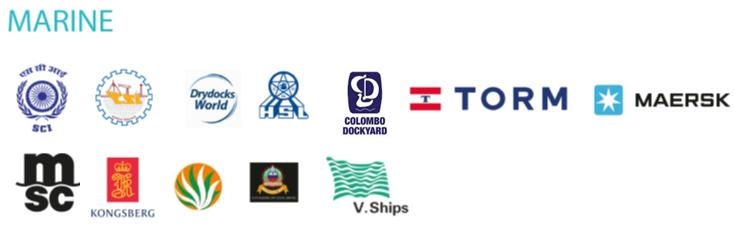 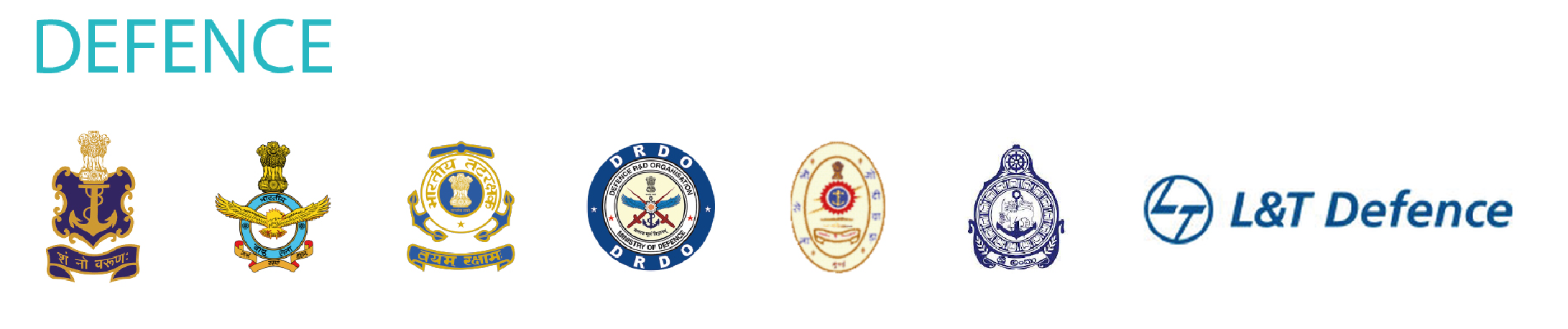 OUR OPERATING DIVISIONS
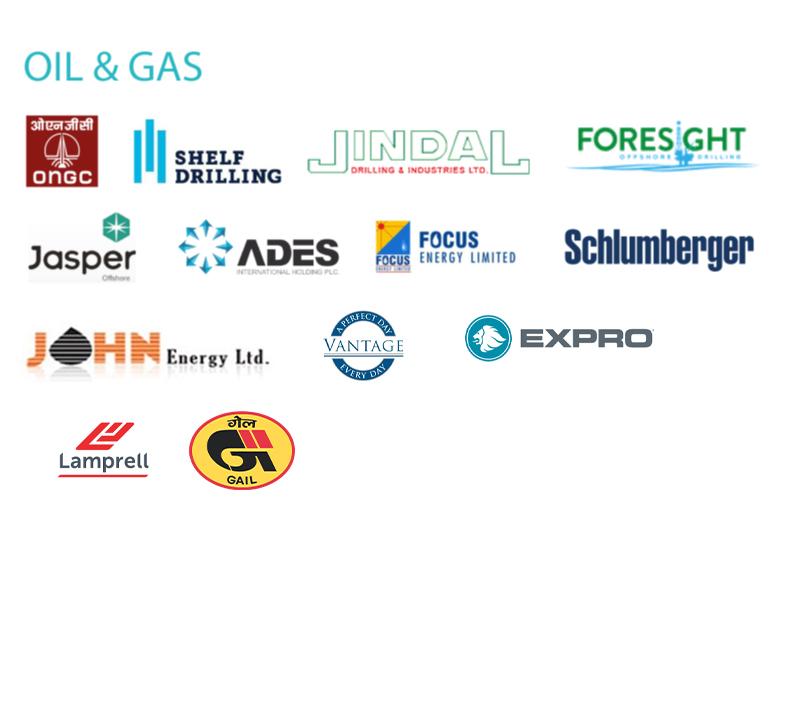 OUR OPERATING DIVISIONS
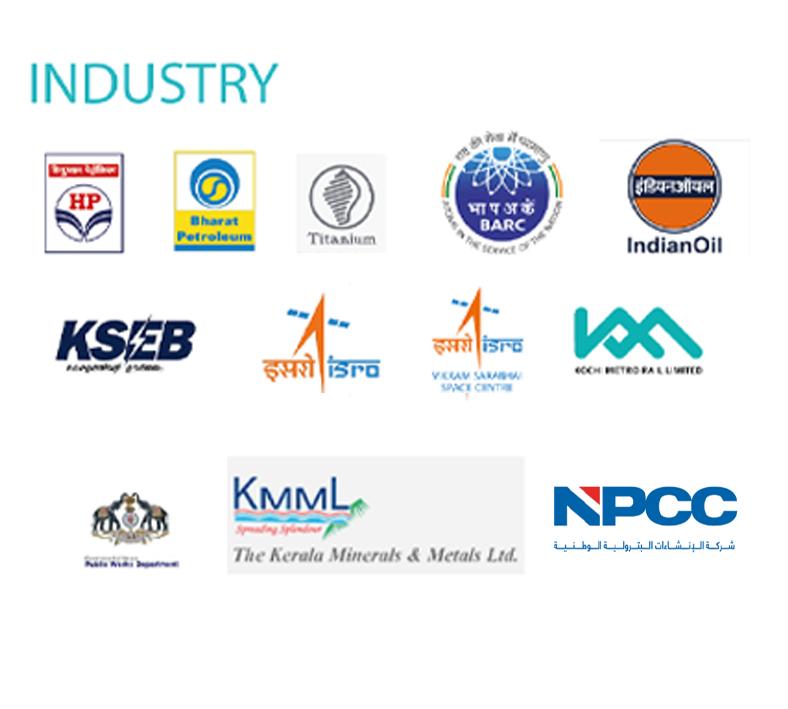 Our Associates
SCHNEIDER ELECTRIC (Power, PLC, HMI & Controls)
YASKAWA ( VFD Solutions )
AVEVA ( Plant SCADA )
PHOENIX CONTACT ( PLC, HMI & Controls )
DEIF ( Power & Engine Controller )
MSA & SMC ( Fire & Gas Detection systems) 
HIK VISION (ATEX Camera Systems)
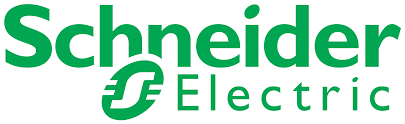 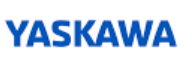 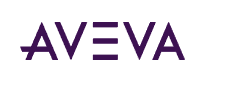 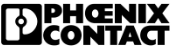 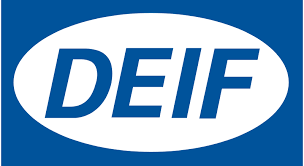 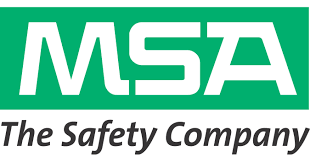 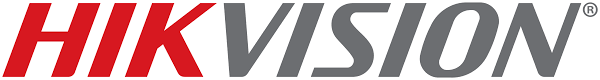 OUR ASSOCIATES
MMC (ullage Interface detection & measurement
HONEYWELL ( Field Devices)
MEIYO Electric ( Precision Sensors )
AQUA METRO ( Flow and Torque Measurement)
Scanjet PSM ( Level Sensors)
Rittal (Enclosures & Busbar Systems )
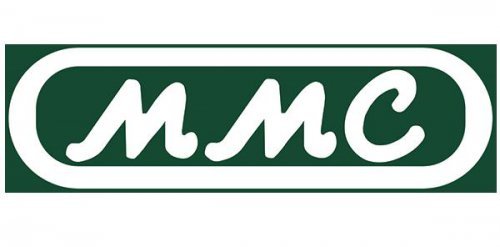 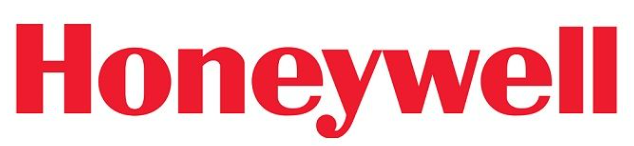 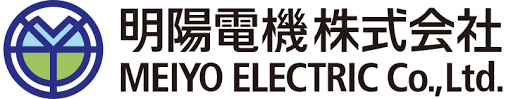 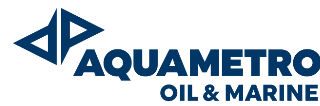 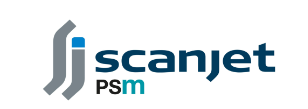 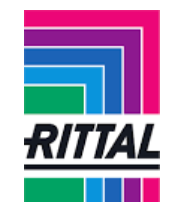 Electrical & Automation Jobs

We SMEC as a Complete Shipboard Electro (Electrical and Automation) Engineering Design and Development company, presently with local presence in India, UAE, Srilanka and Singapore. We provide global life cycle support for our products at unbeatable costs. 

SMEC is today the market leader in the manufacturer of electrical and Control Panels. It caters the leaders in Marine industry. SMEC Produces high quality, performance tested and fully certified control systems. SMEC is the renowned manufacturer of a variety of electrical and control panels in marine industry.

The modular design of our SMEC system combined with effective on-site commissioning tools makes it a logical choice when replacing system. SMEC System also prepares for future upgrades without high investment costs. We have extensive experience replacing various makers of in-house automation systems.
To make sure all refit installations are a success we follow a procedure consisting of four steps: 

Site survey: 
	Our specialist carry out a site survey and prepare a site report. The report includes a suggested system layout, a detailed project milestone plan and a cost analysis. This site report forms the basis for a delivery contract. 

Engineering: 
	The system is carefully tailored to meet customer requirements and is outlined in a design document 

Installation: 
	The system is installed either by our own team of technicians or the customers own staff under supervision of our engineer. 

Commissioning and training: 
	A team of experienced commissioning engineers make sure the system is properly set to work.
Panel Building in Shop
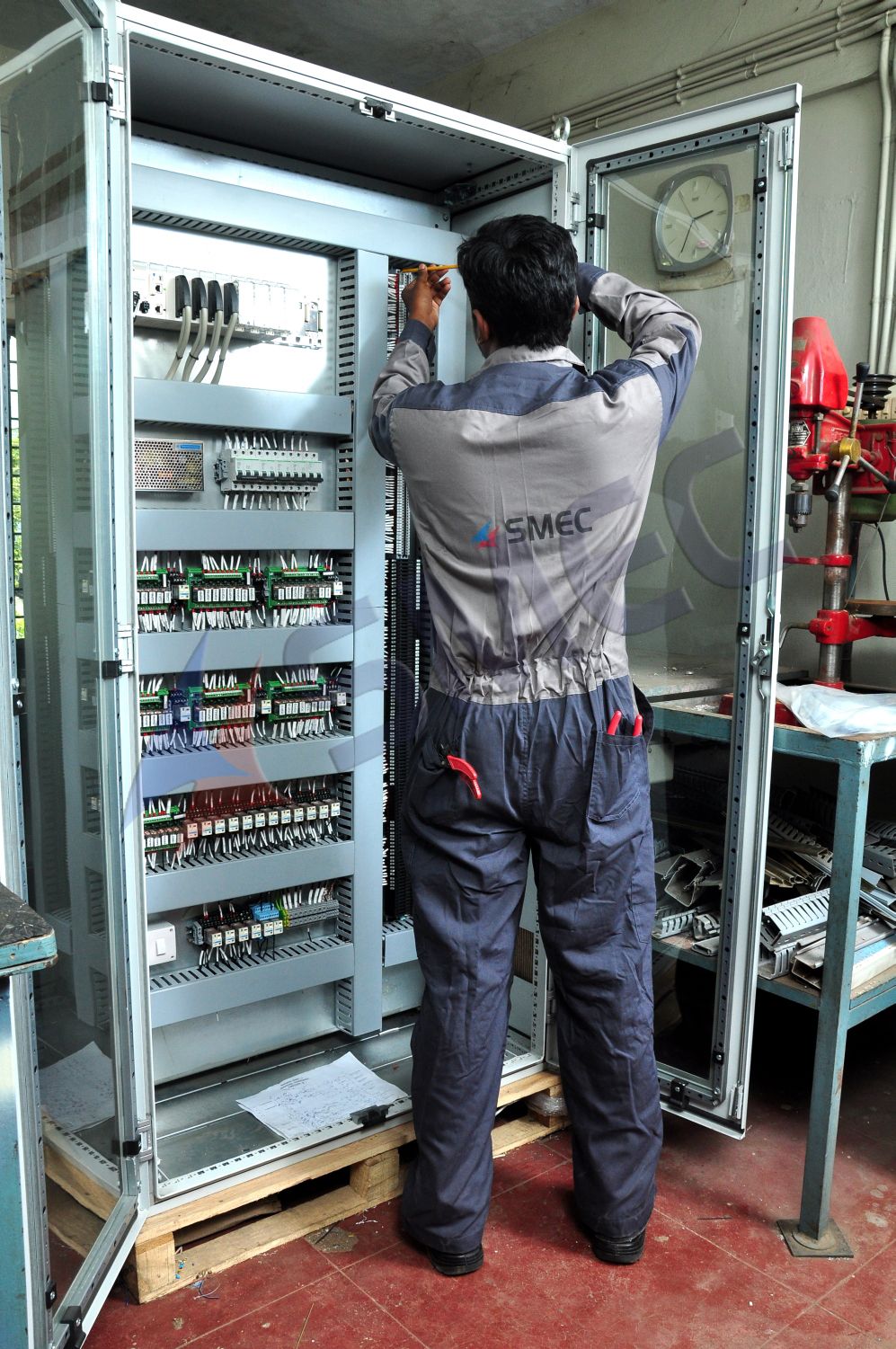 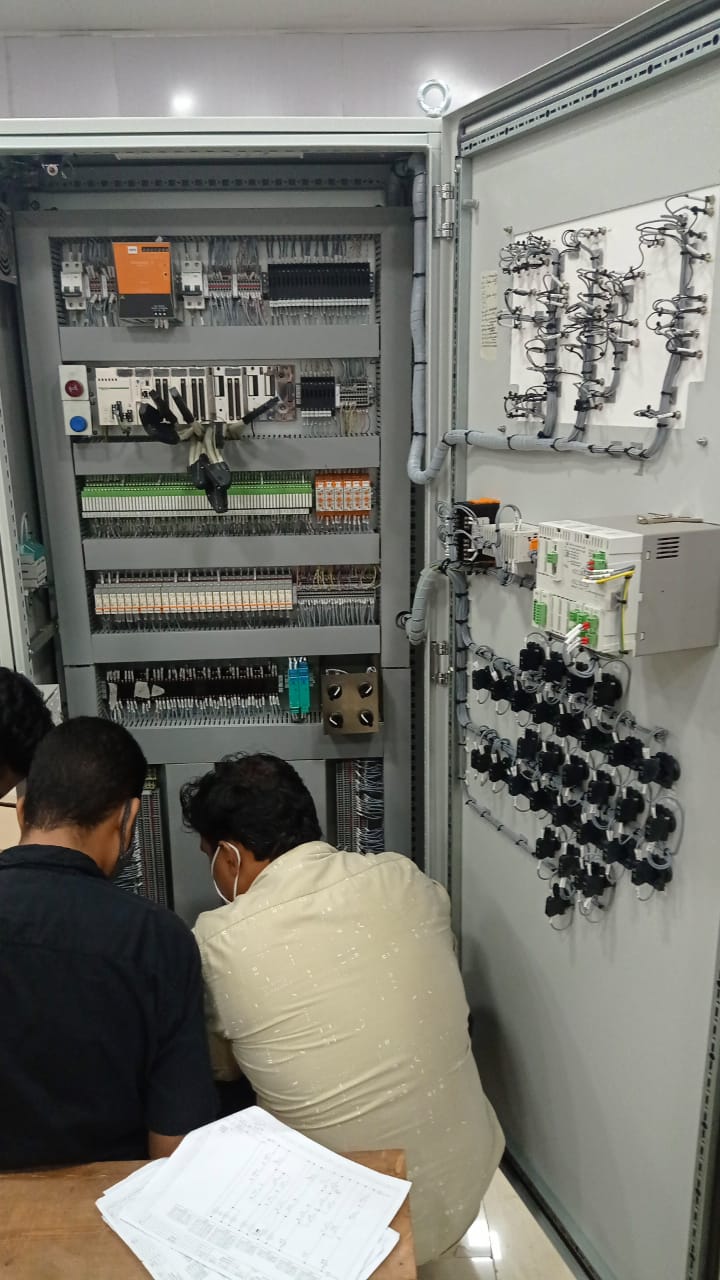 Panel Building in Shop
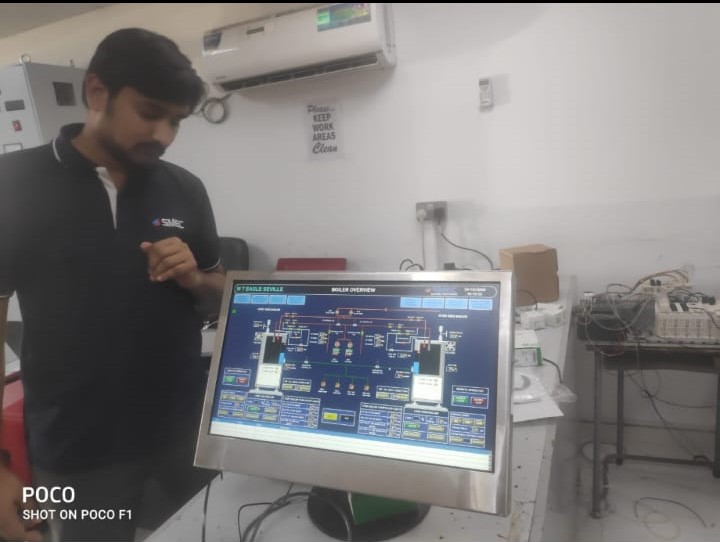 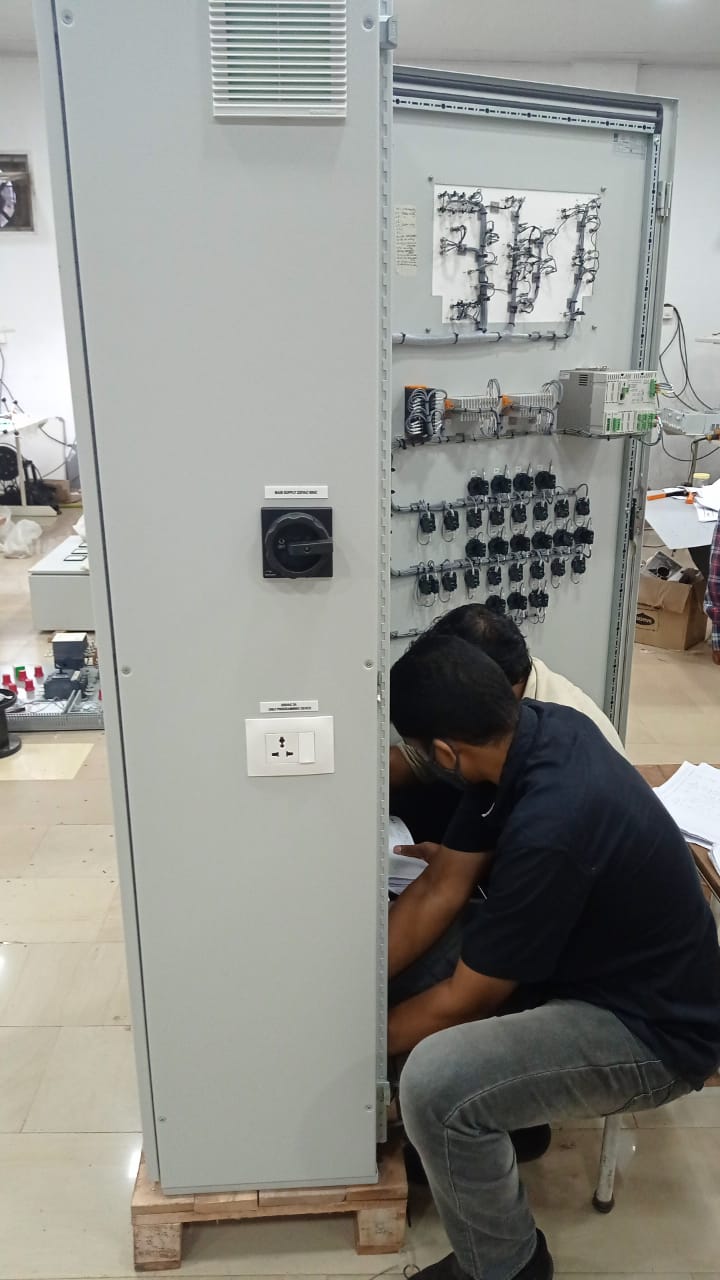 Boiler Control System designing & Programming
Panel Building in Shop
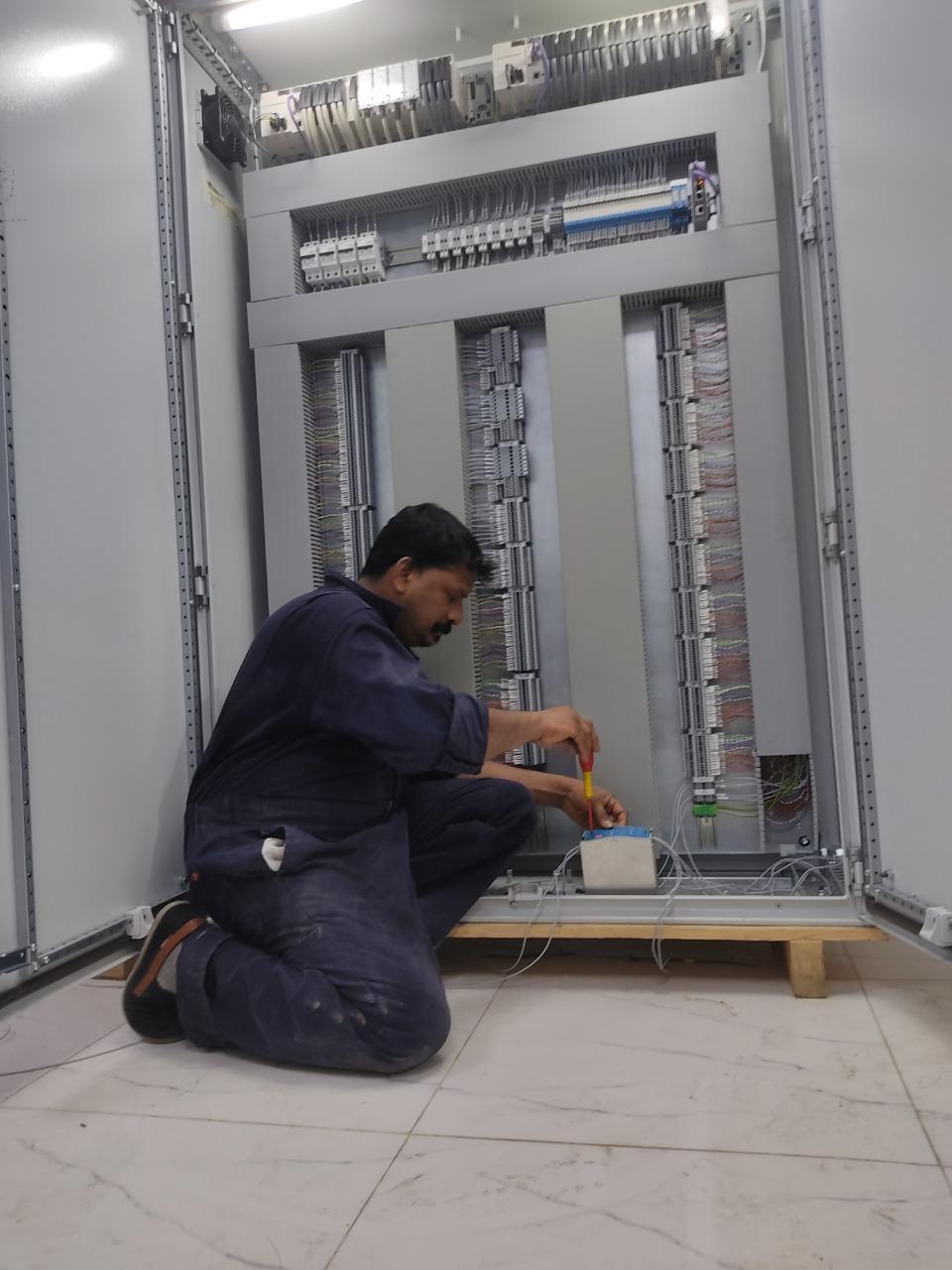 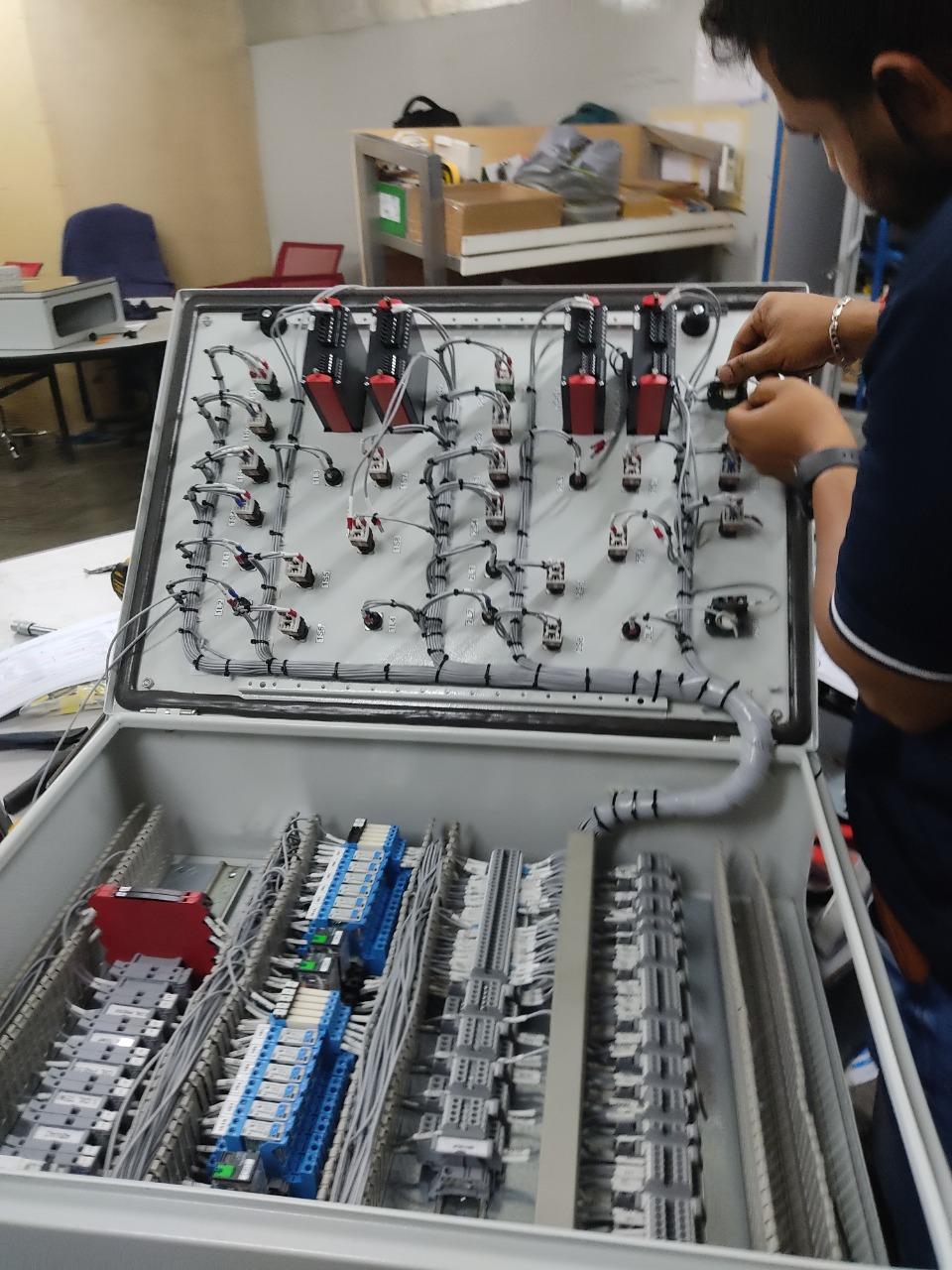 Panel Building in Shop
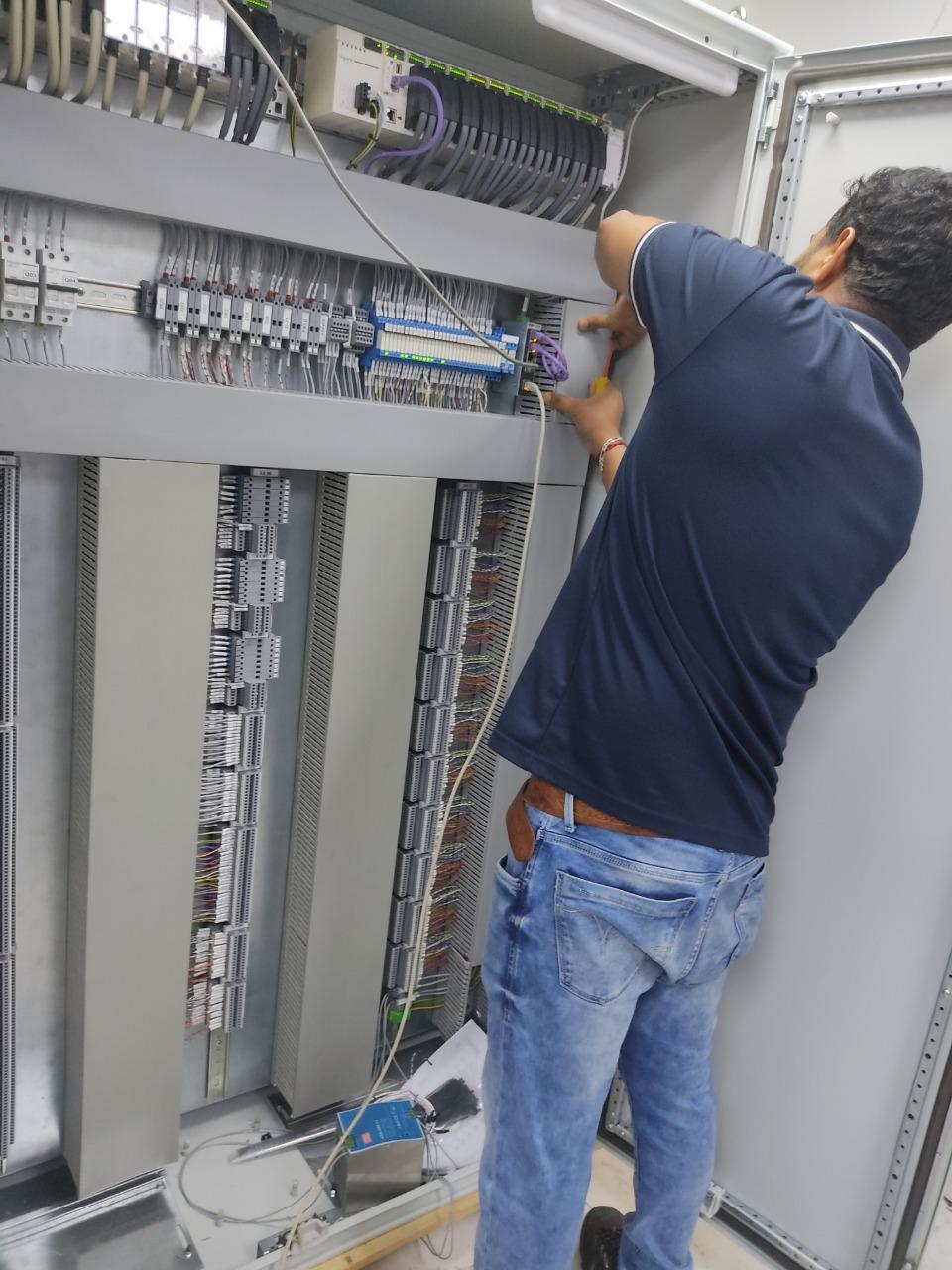 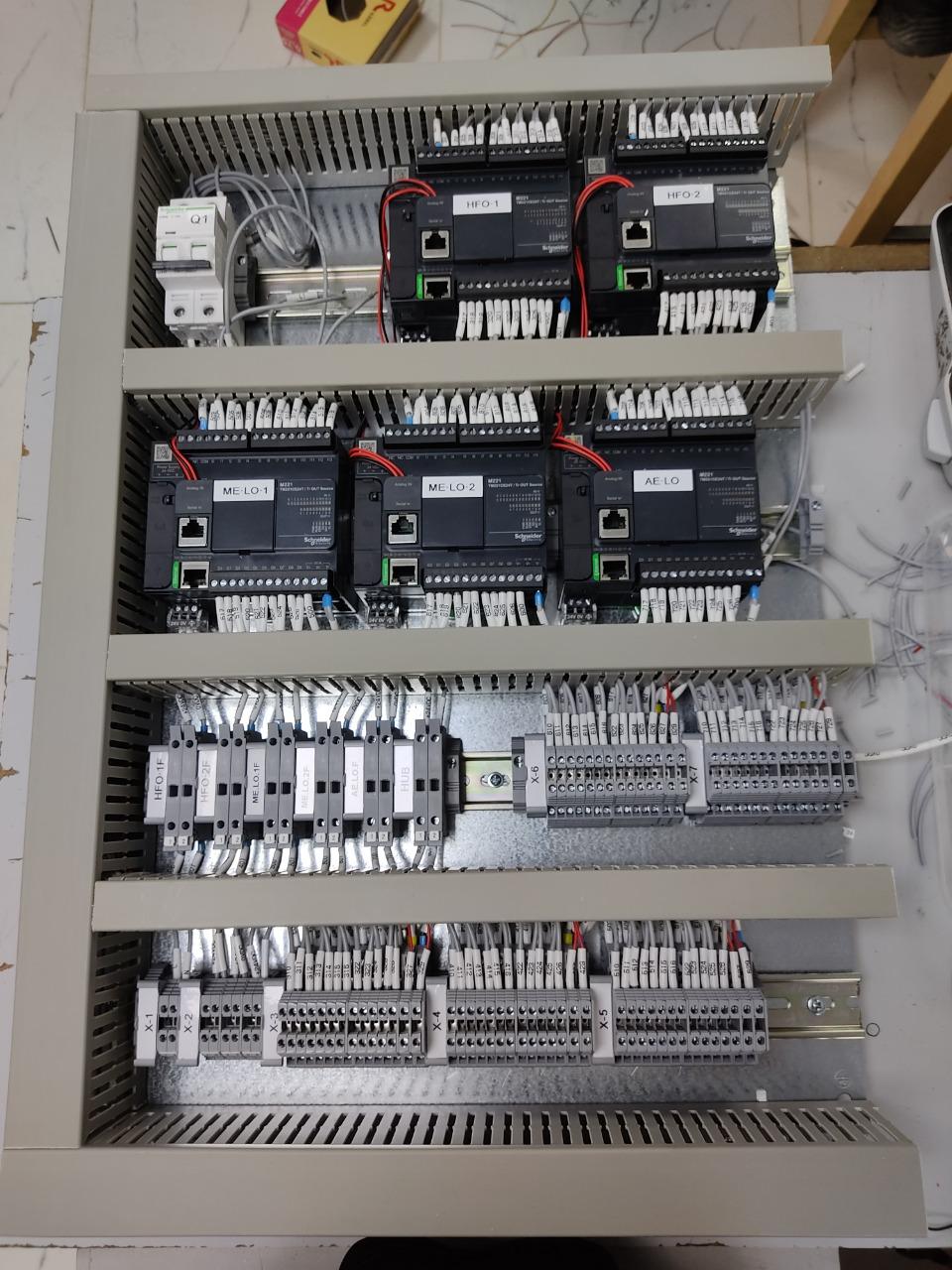 Completed / Ongoing Projects – Electrical & Automation
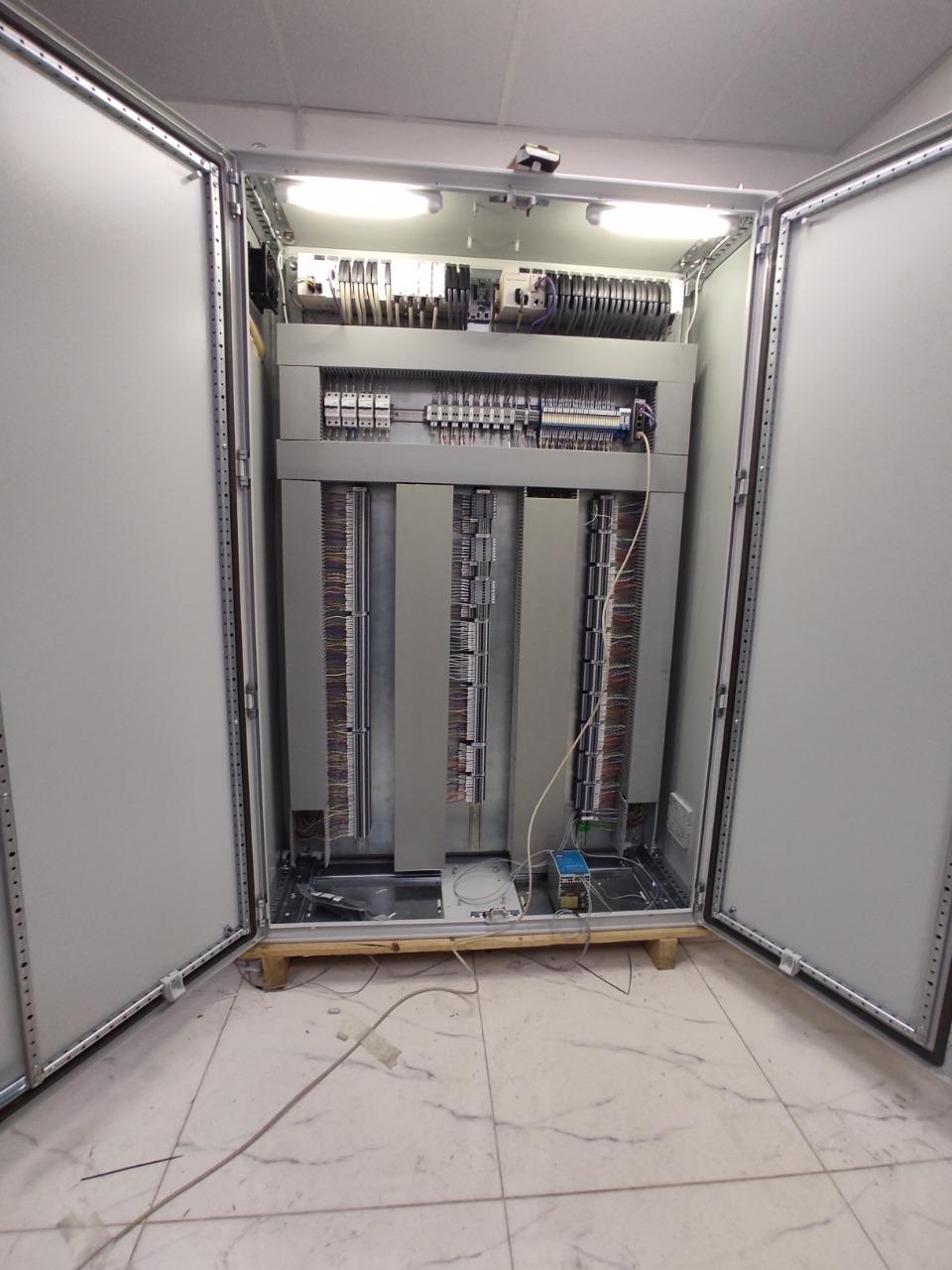 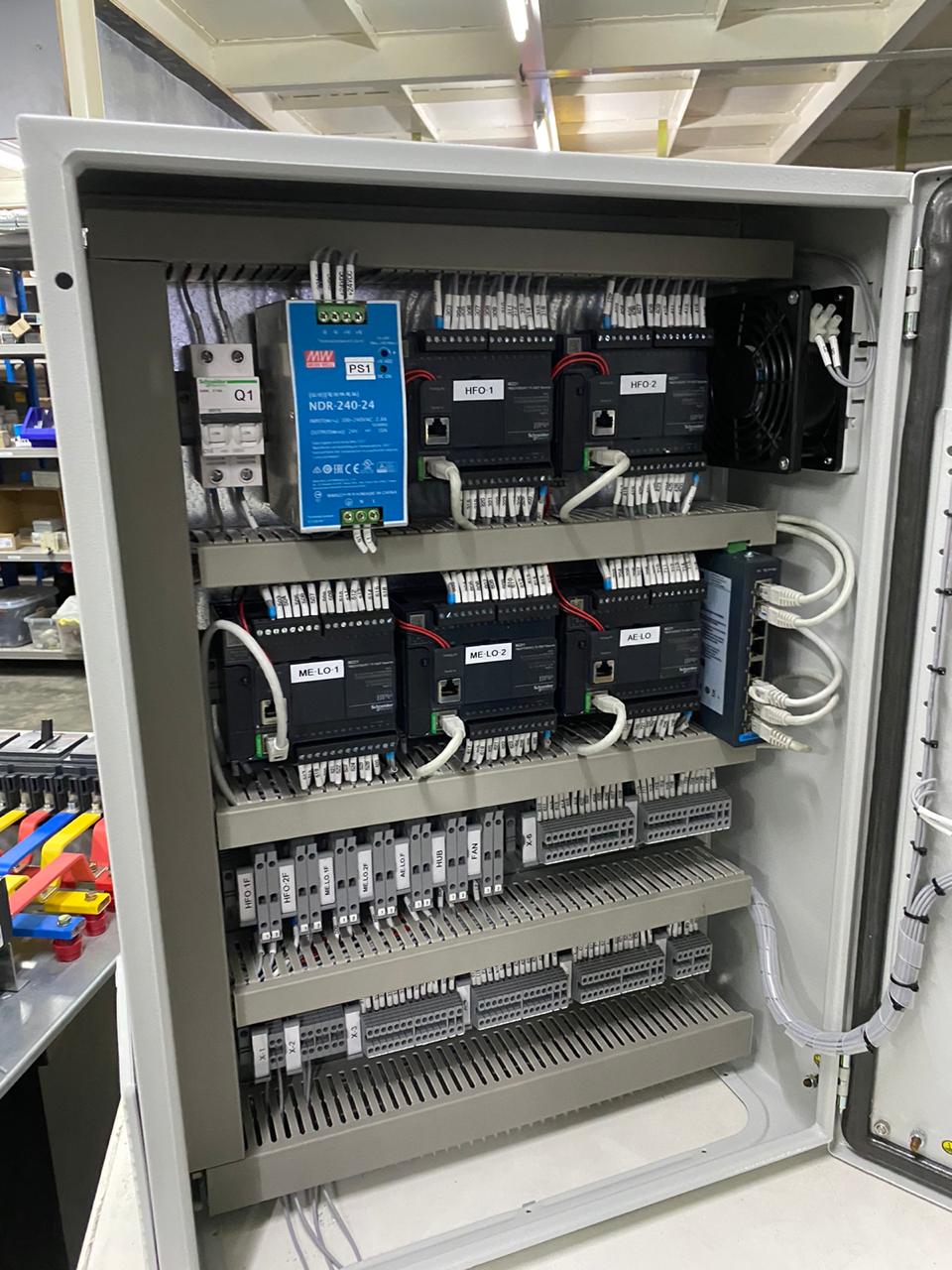 Purifier Control system
Completed / Ongoing Projects – Electrical & Automation
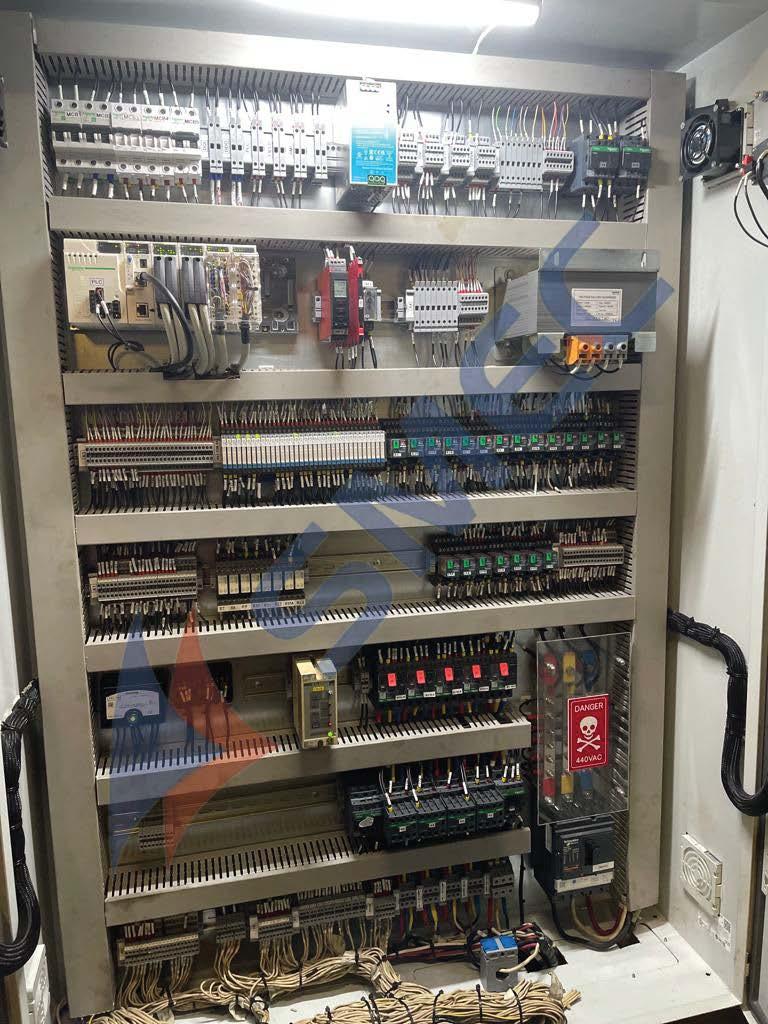 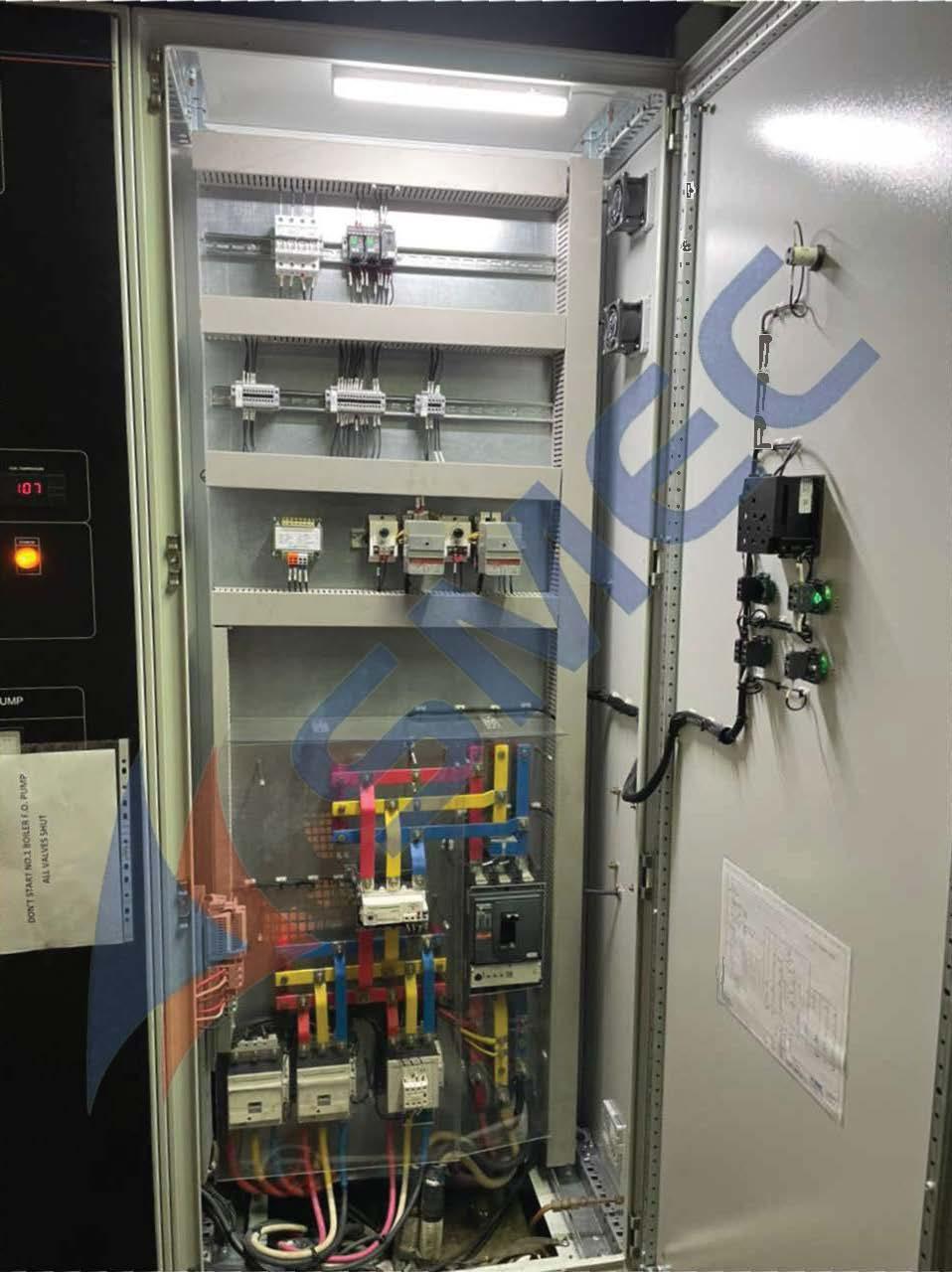 Completed / Ongoing Projects – Electrical & Automation
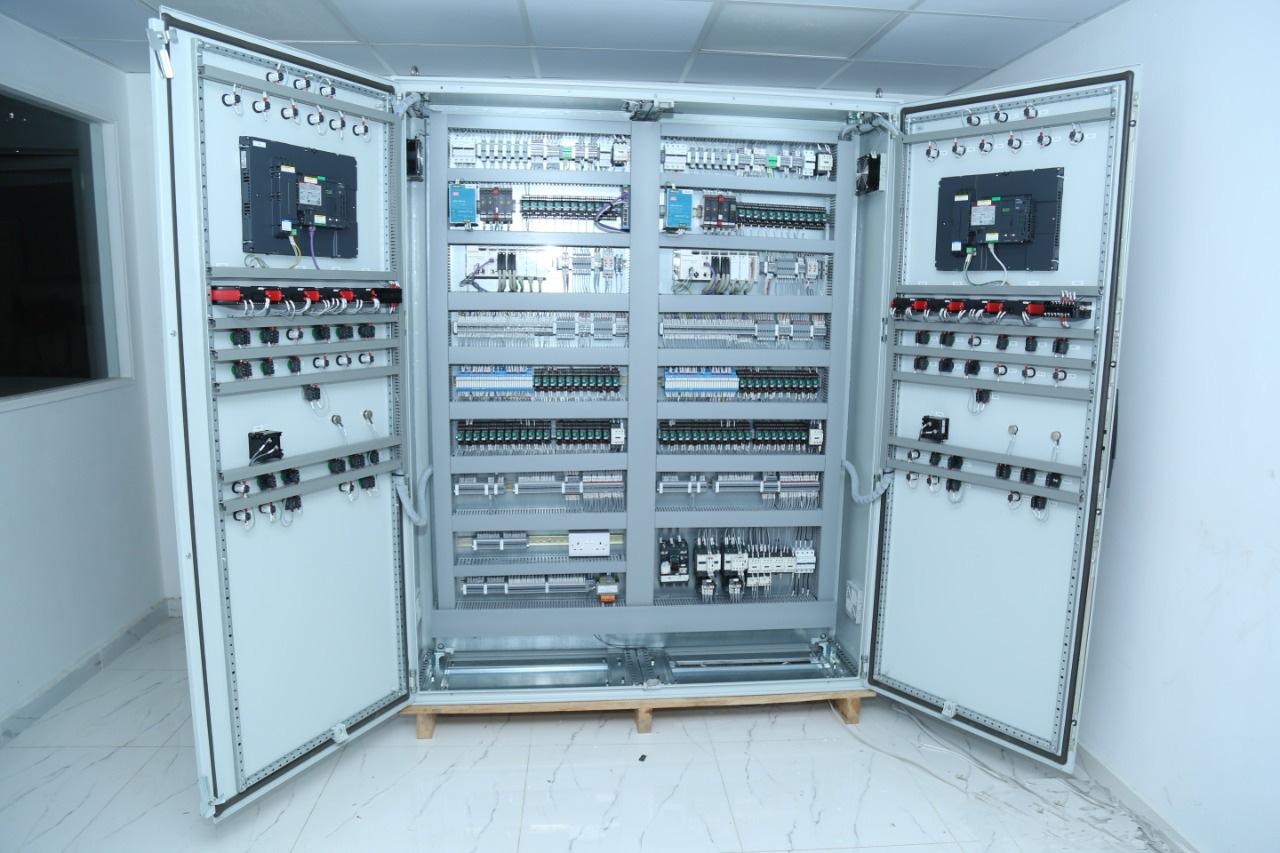 Boiler Control system
Completed / Ongoing Projects – Electrical & Automation
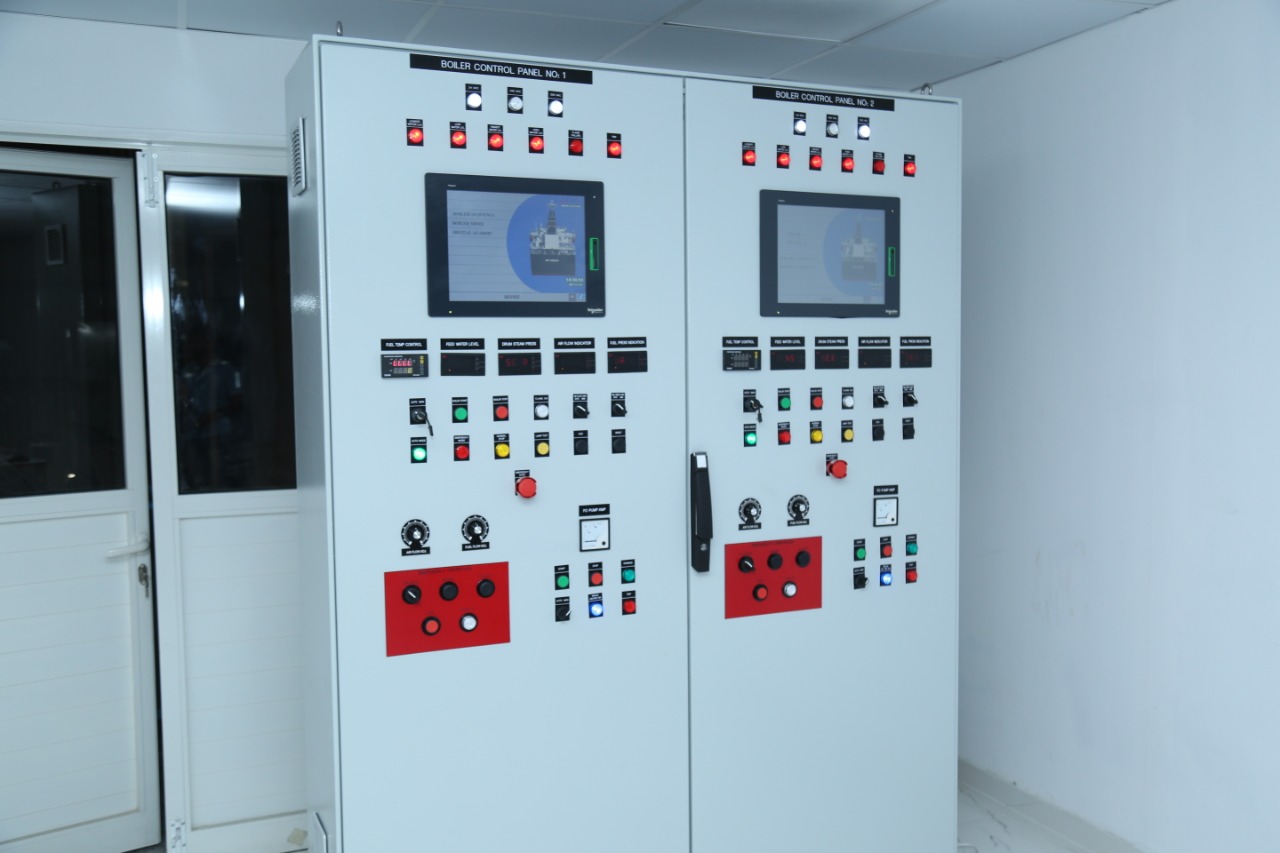 Boiler Control system
Completed / Ongoing Projects – Electrical & Automation
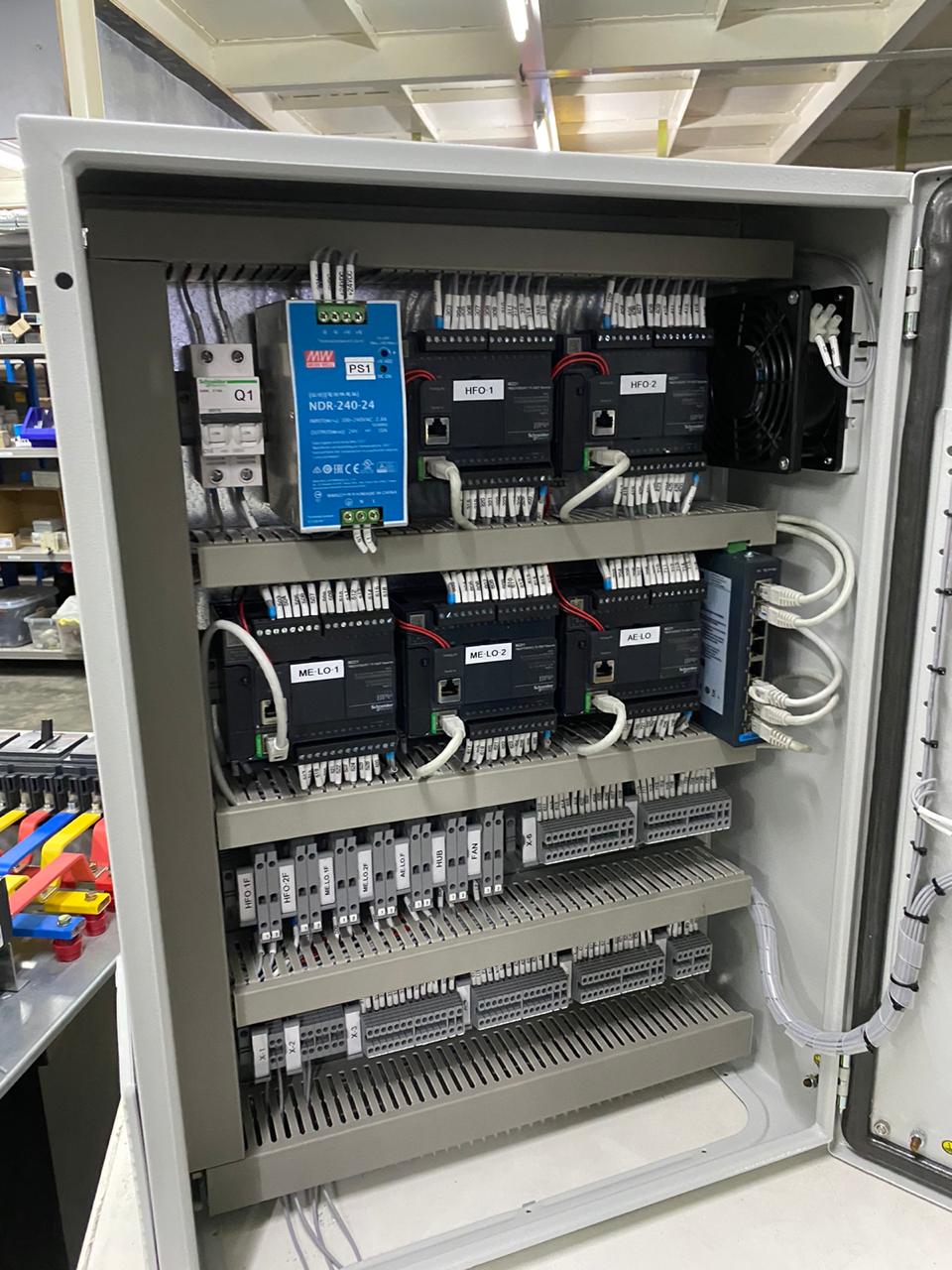 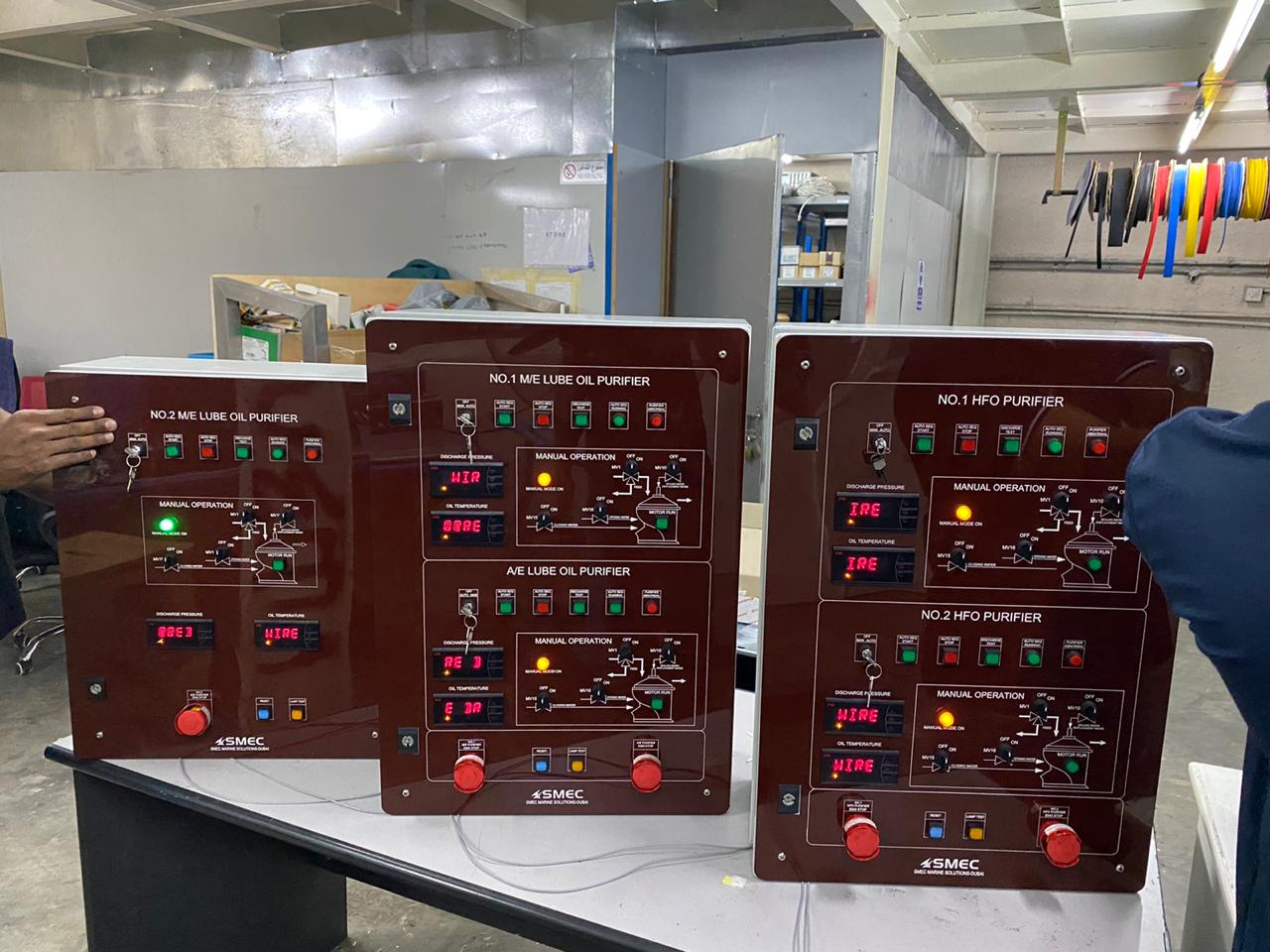 Purifier Control system
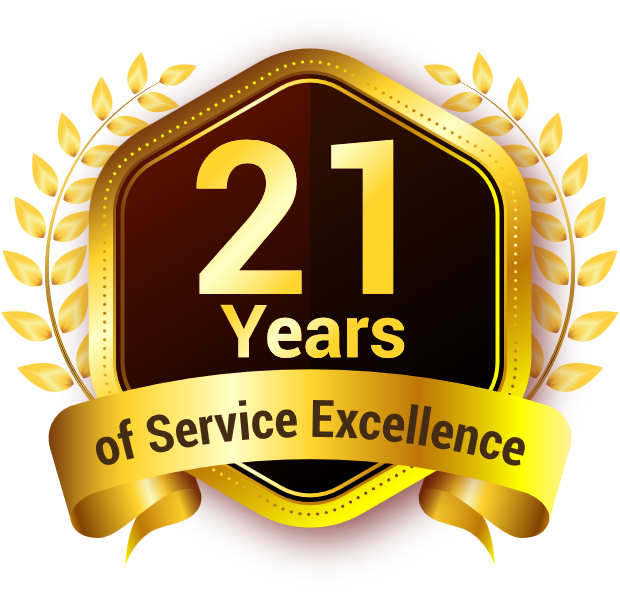 Completed / Ongoing Projects – Electrical & Automation
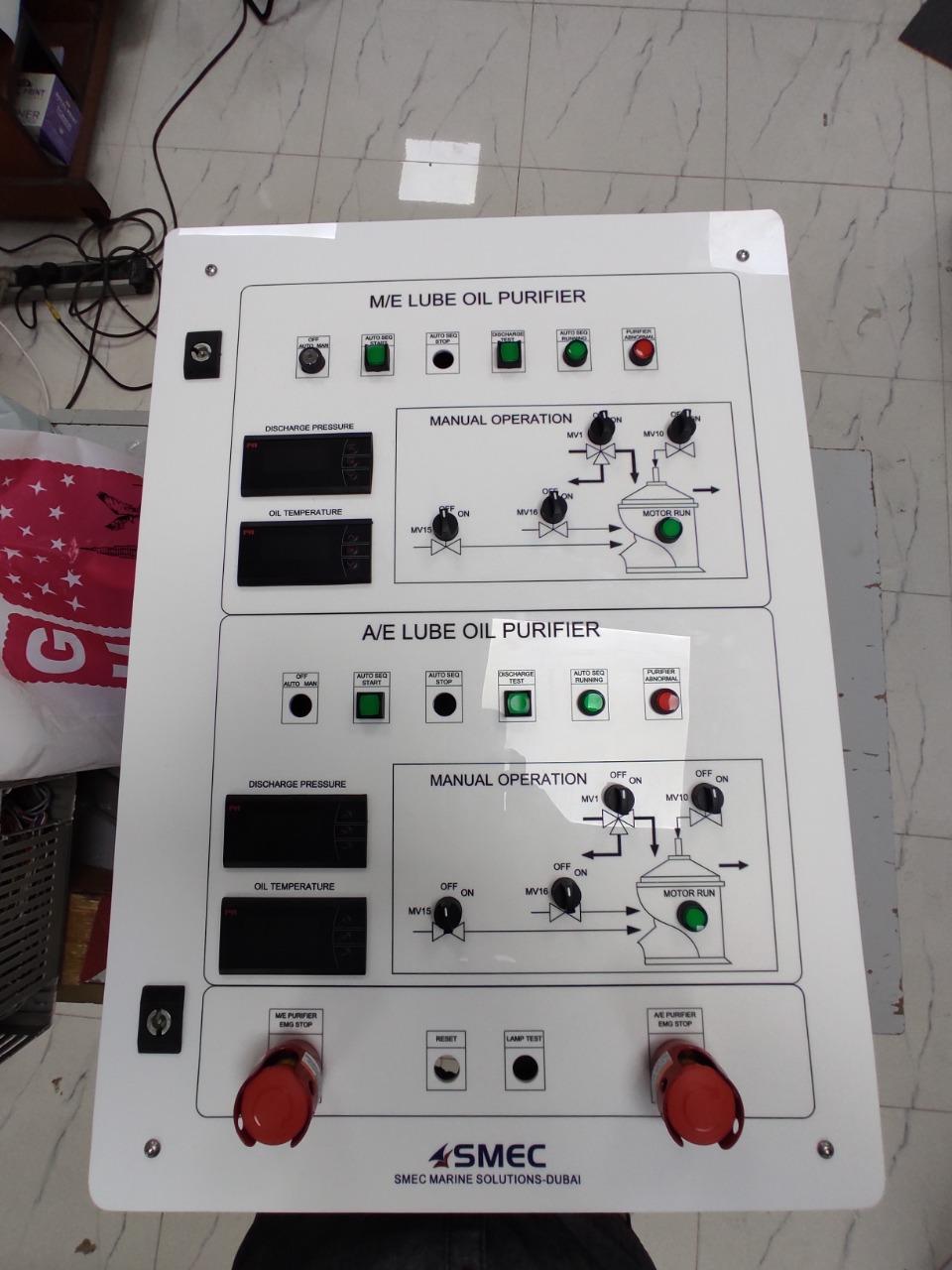 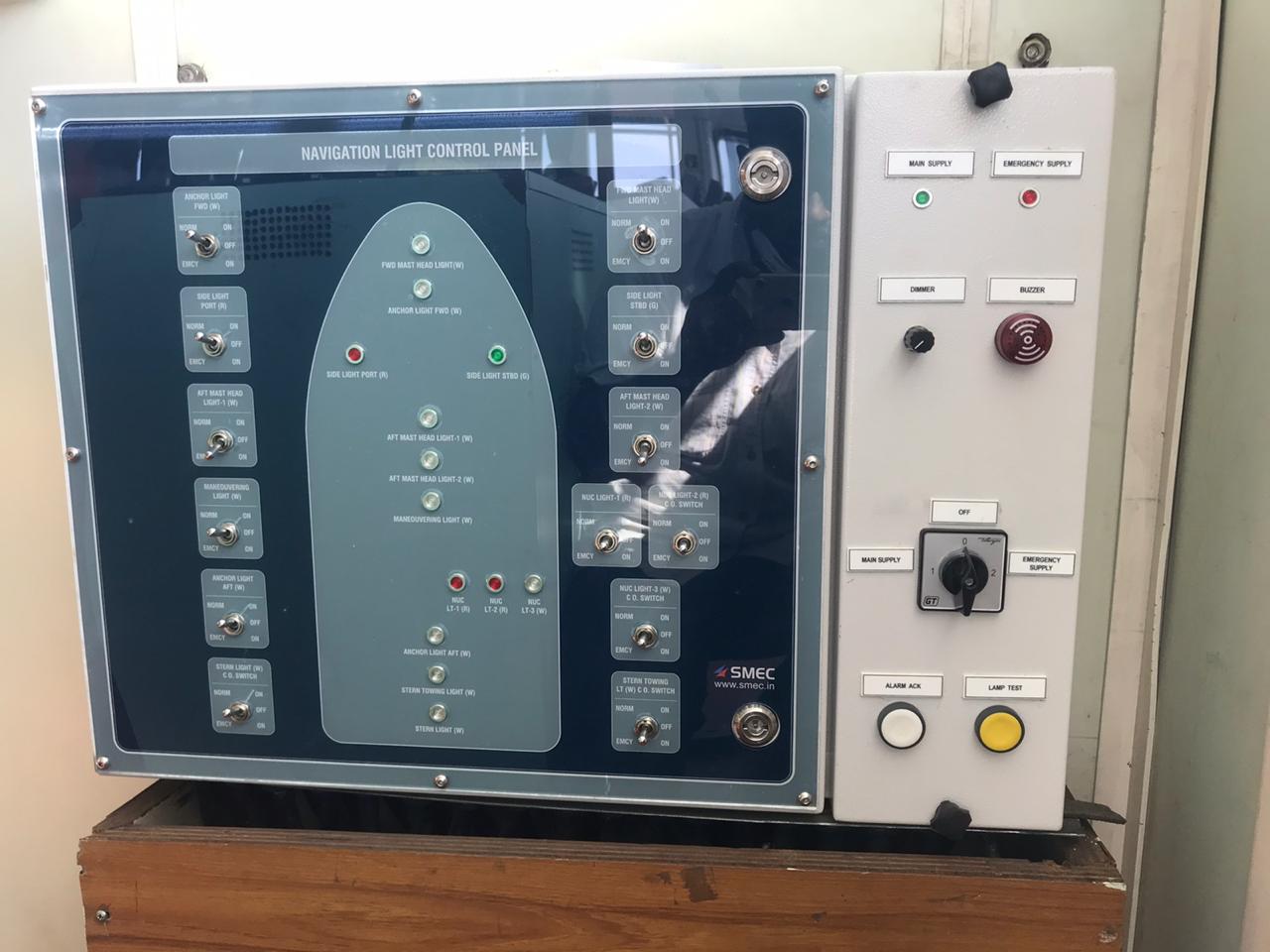 Completed / Ongoing Projects – Electrical & Automation
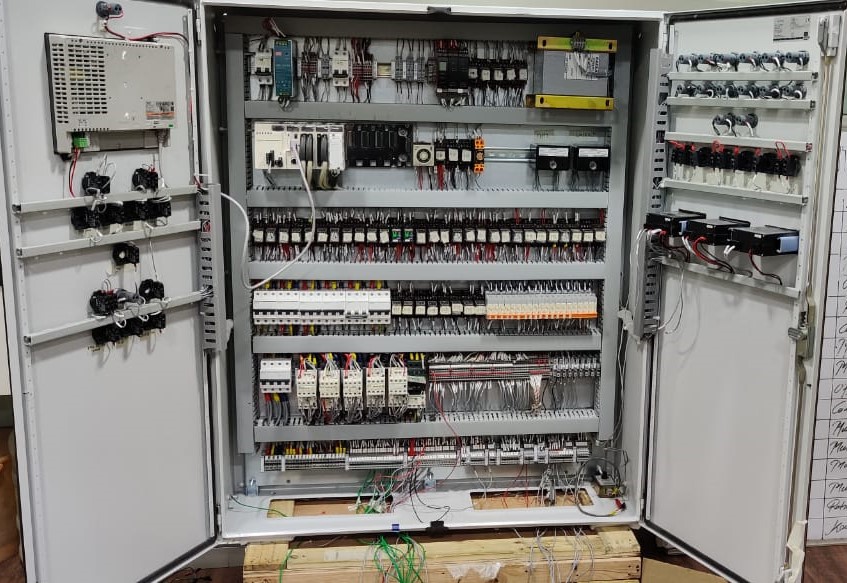 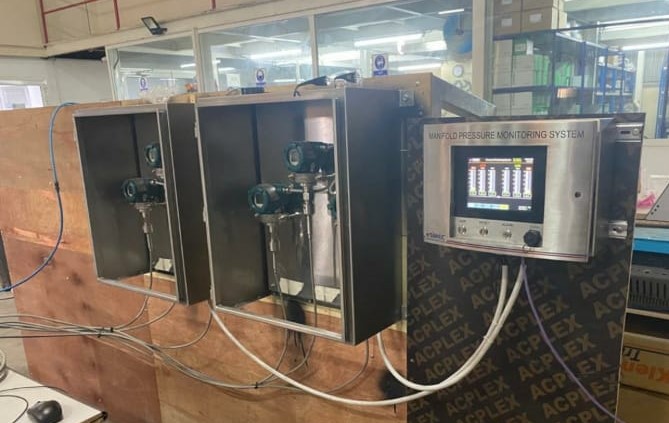 Completed / Ongoing Projects – Electrical & Automation
SMEC is here to provide all Electrical & Automation solution which complies all your requirements. Which provides services / upgradation of system / New SMEC system as an OEM.
Systems as below
Cargo control console                                           
Integrated Alarm Monitoring system                       
 Starter panels 
Power management system                                   
Boiler control system                                                  
 IG O2 Analyzer                                                        
 Engine control console                                            
 Tank gauging system                                                 
Incinerator system 
Main Switchboard/Starter panel
Tank level system
Fire alarm system
Emergency Switchboard
Inert gas control system 
Tank Overfill alarm system 
Engine Data Acquisition system
Battery charging and Discharging Panel        
Ballast pump control
Overhauling of M/E Pneumatic system 
M/E Alarm control system
Engine order Telegraph 
Purifier Control System                                           
Aux. Generators control system                                
Bow Thruster Control system 
Steering gear control system                                    
Hydraulic valve control system 
water ingress Alarm system                                       
Feeder panel 
Complete Electrical package & Commissioning of BWTS including controls & Integration
Ballast pump control                                                  
Generator control panel
Navigation light control panel                                  
Wind monitoring system 
pressure monitoring system                                       
Fuel Efficiency / Energy saving and live monitoring system 
Fast fuel change over system                                   
Winch system
Window wiper system                                                 
Lub oil temp control & Monitoring system              
Salinity Monitoring System                                          
Main Engine Governor Control panel                      
Local control cabinet                                                 
Battery charger
Boiler Control Systems
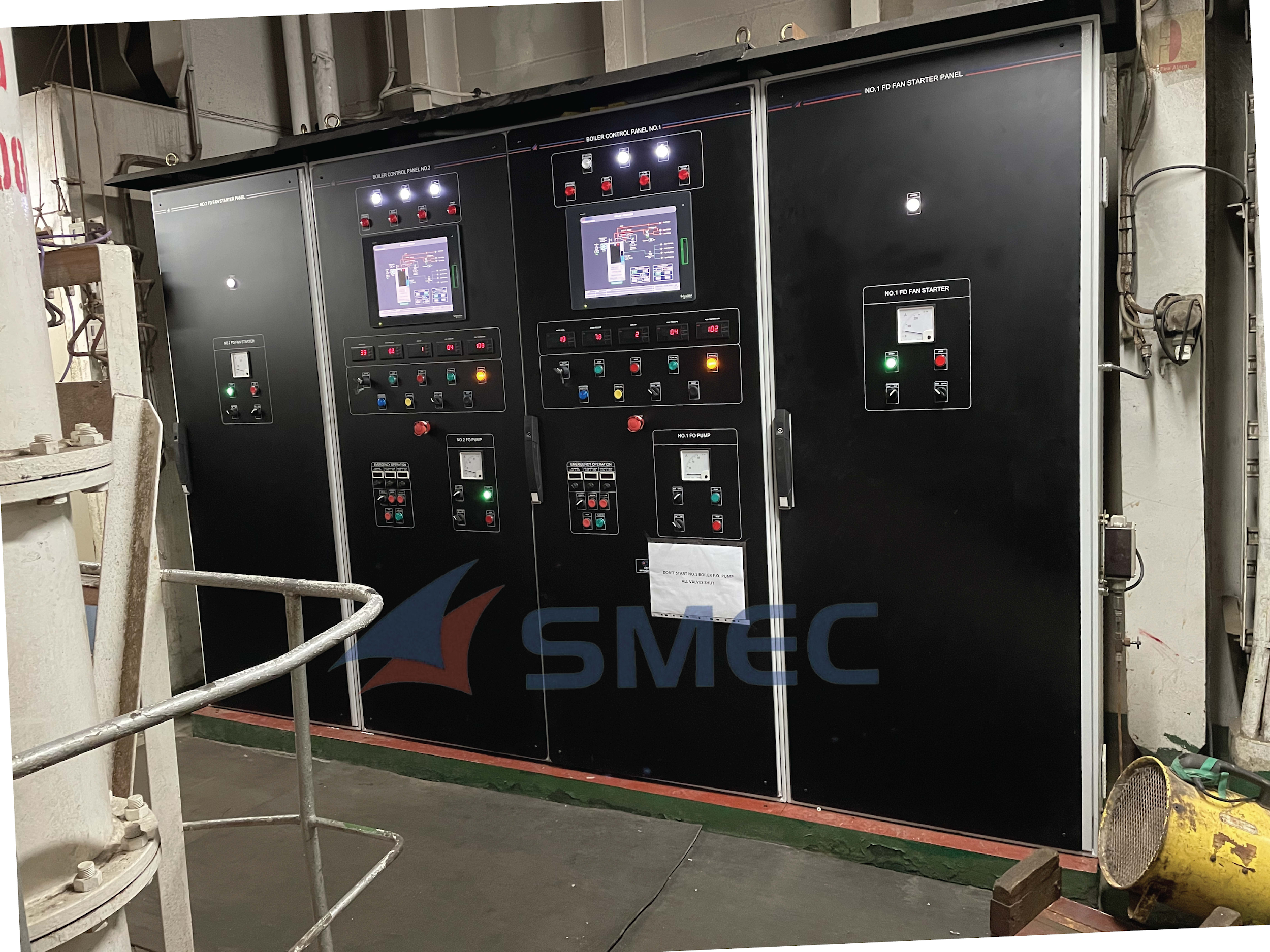 Boiler Control Systems
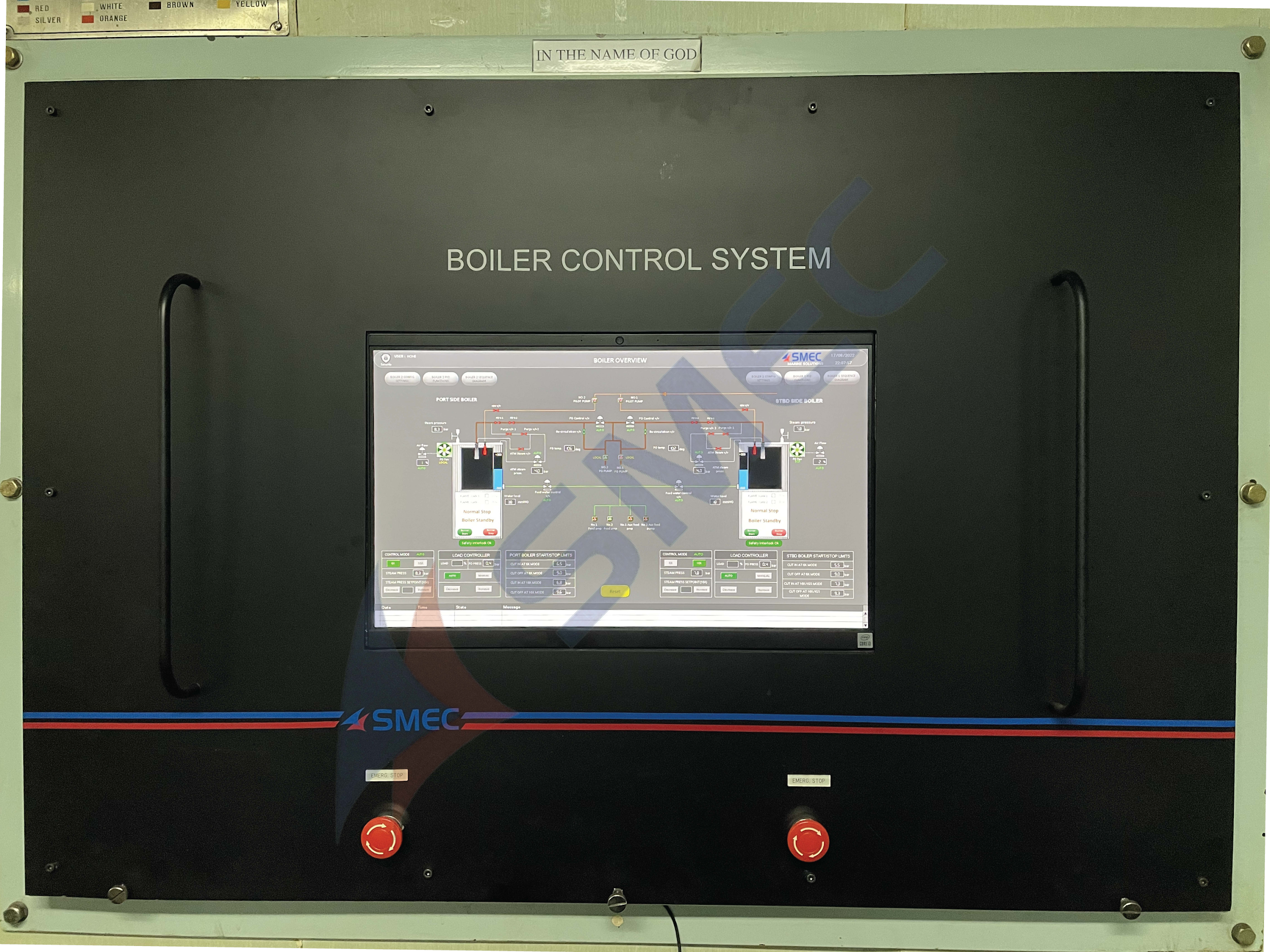 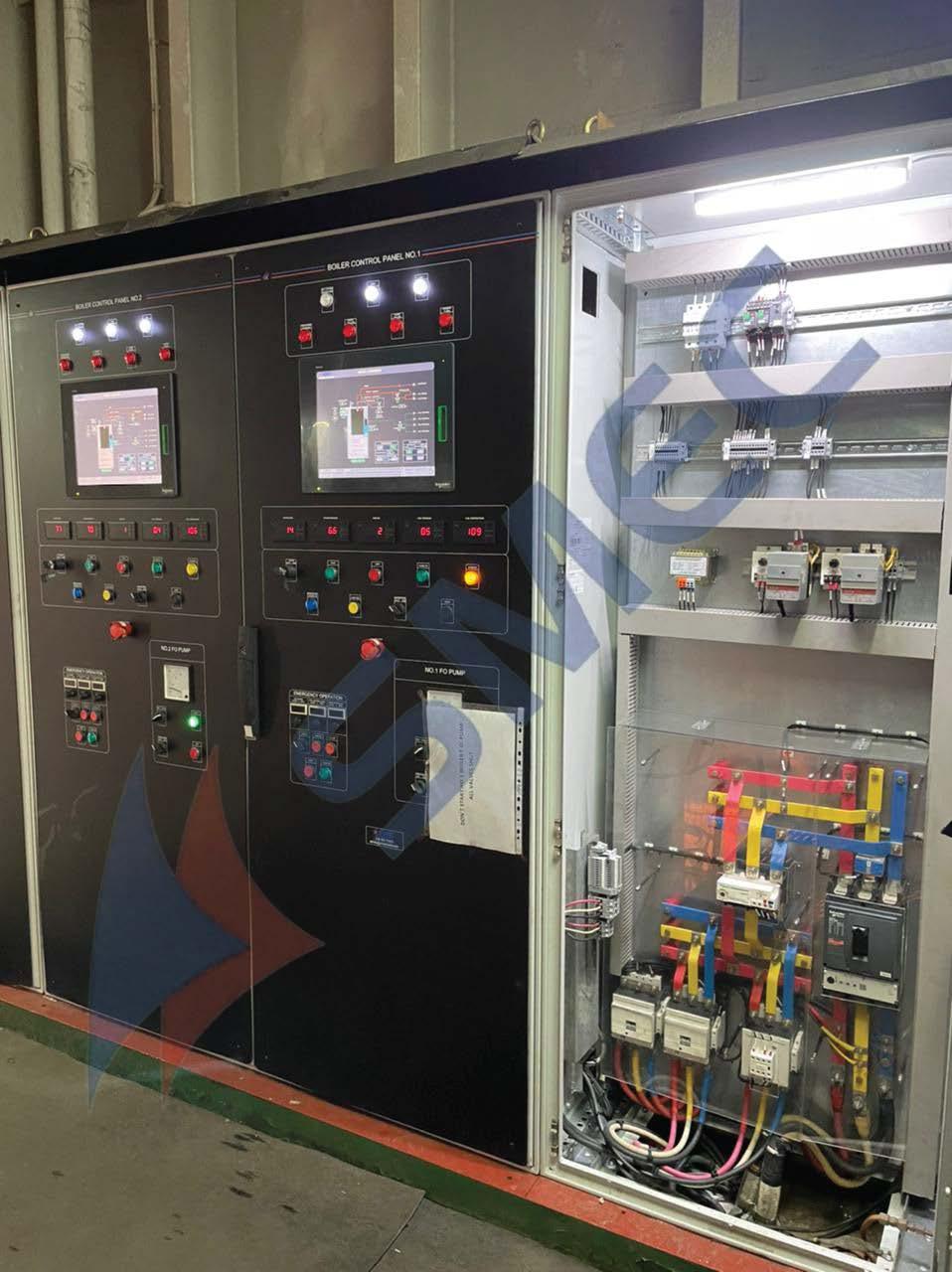 Boiler Control Systems
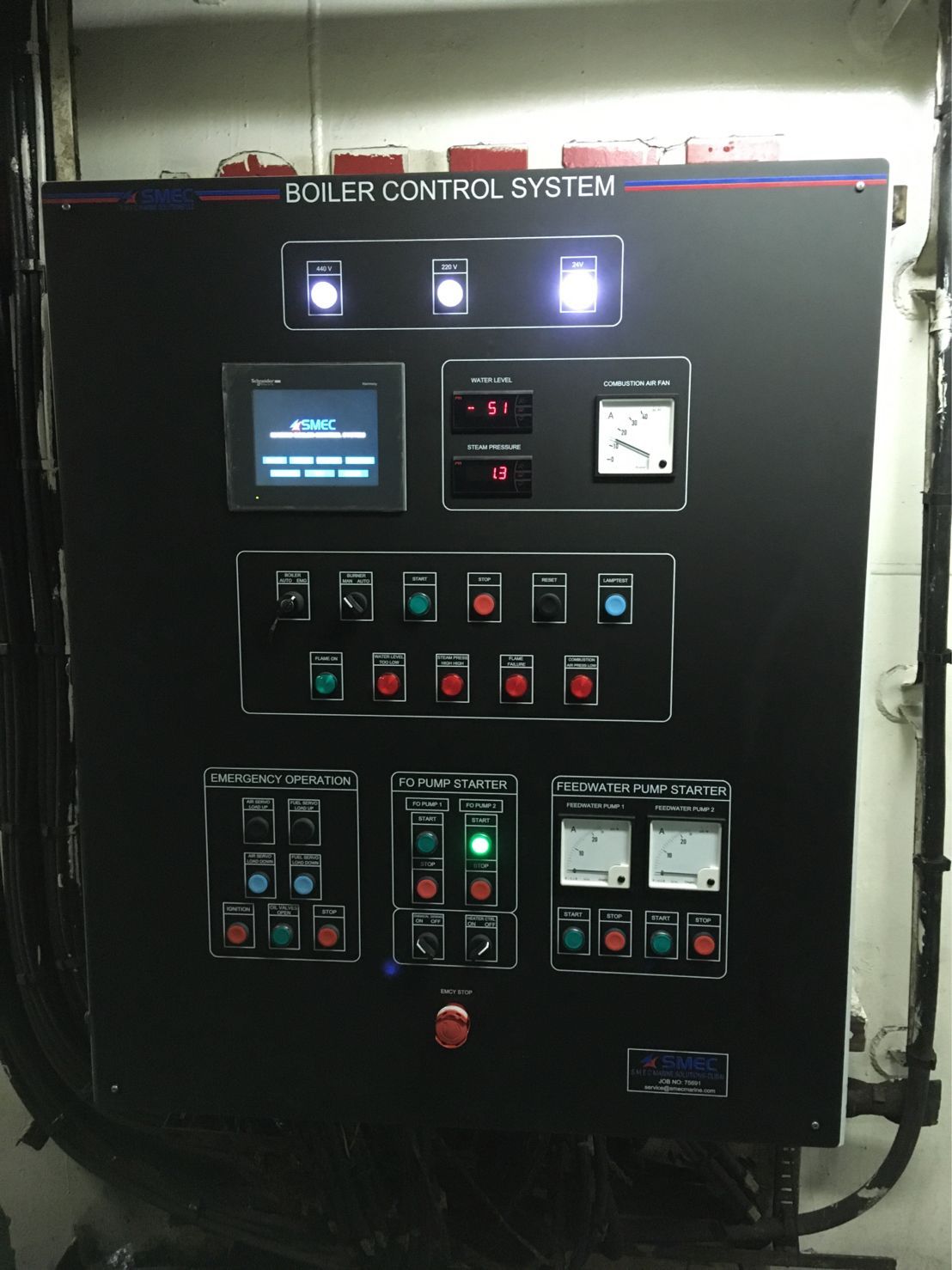 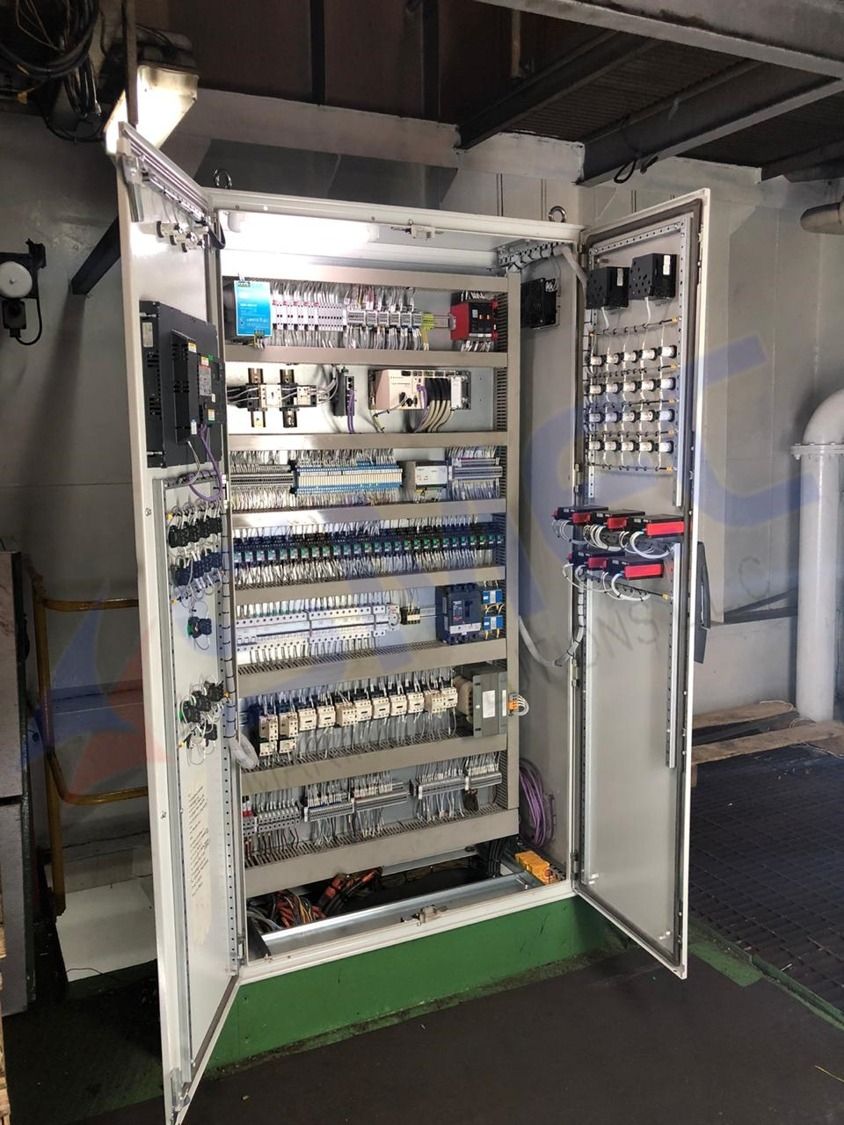 Boiler Control Systems
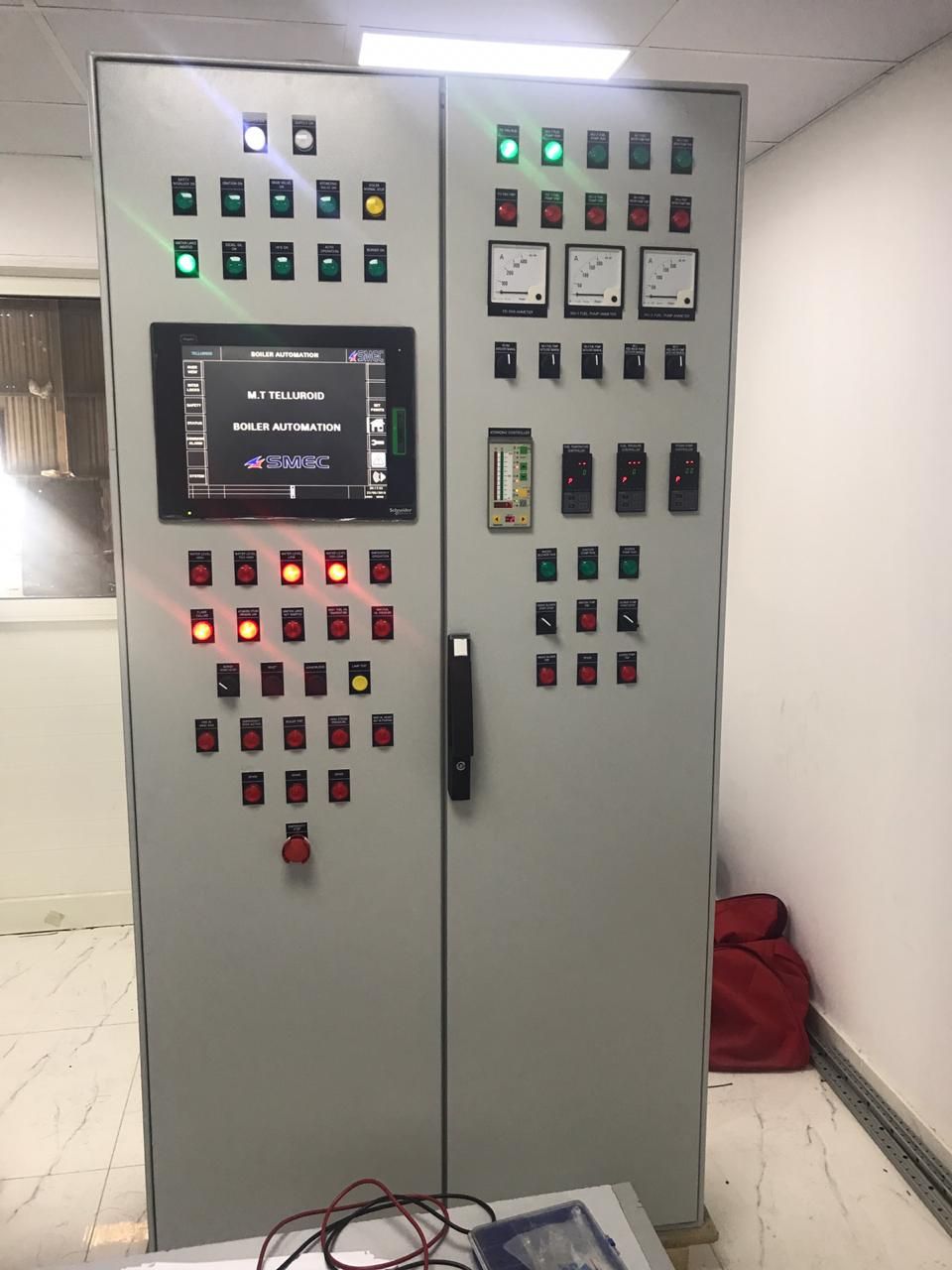 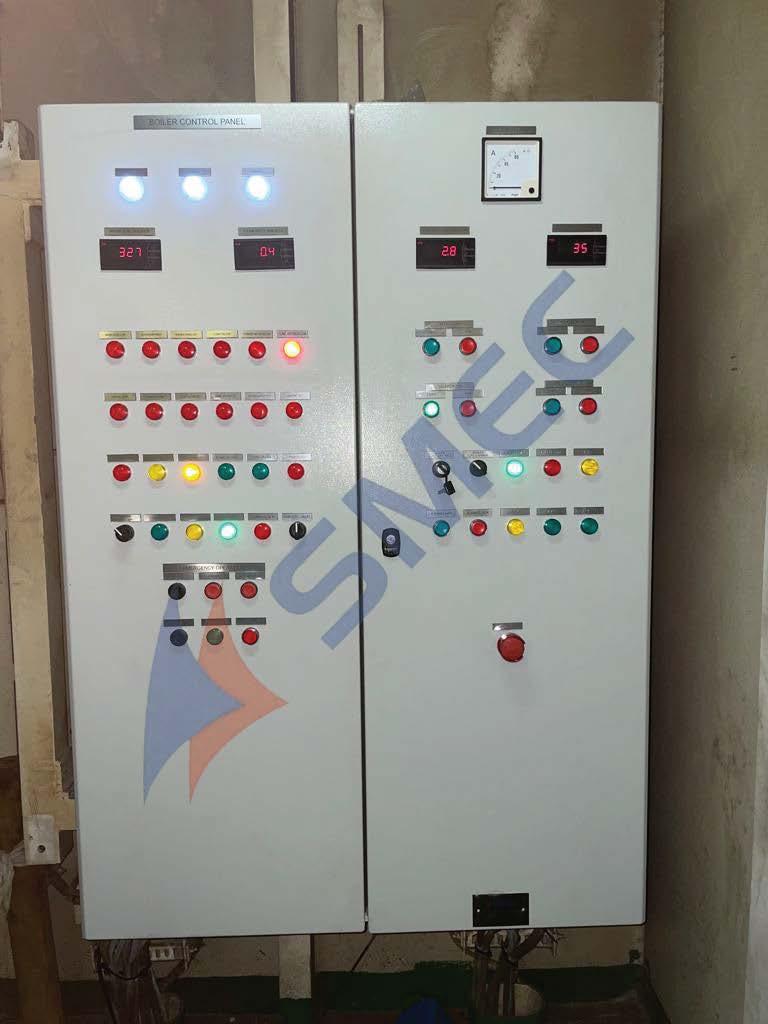 Boiler Control Systems
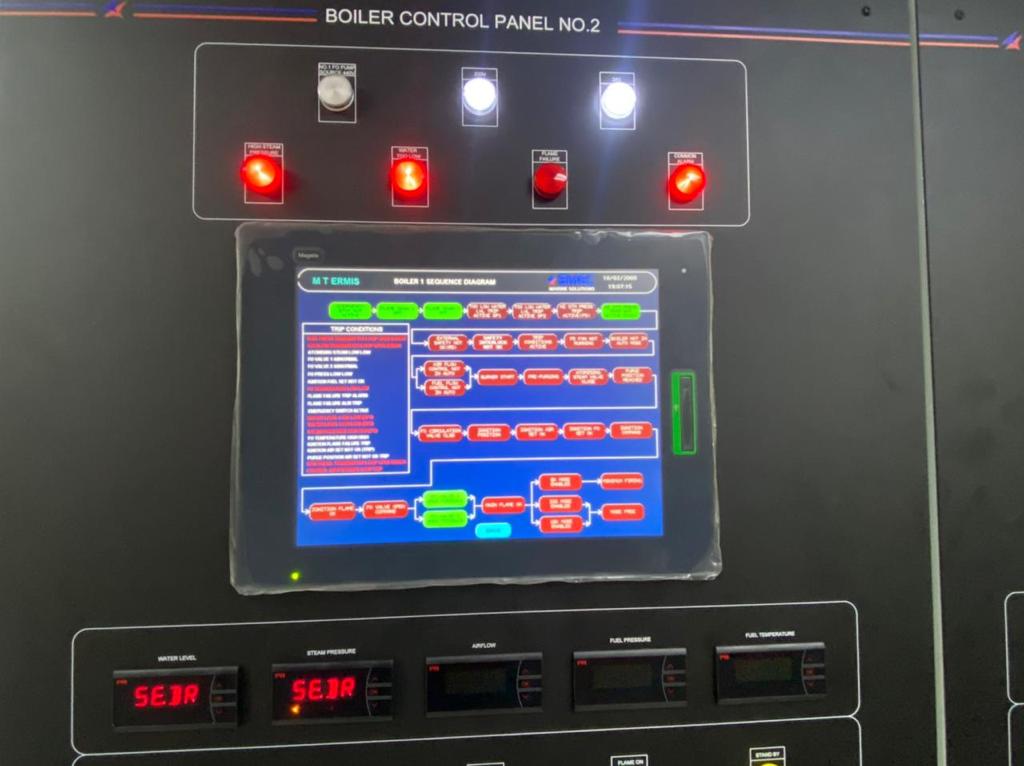 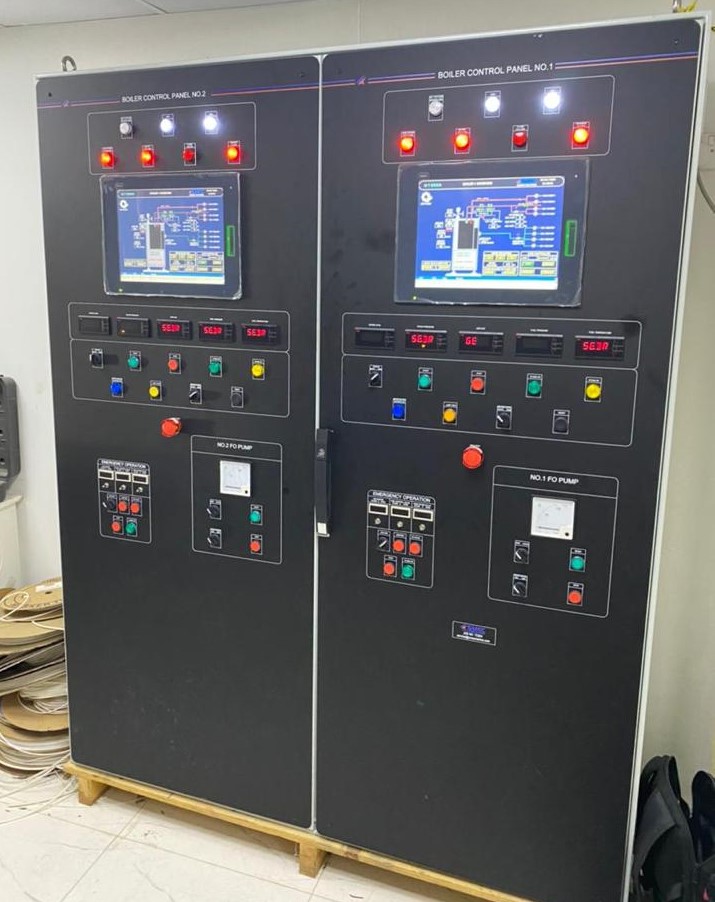 Boiler Control Systems
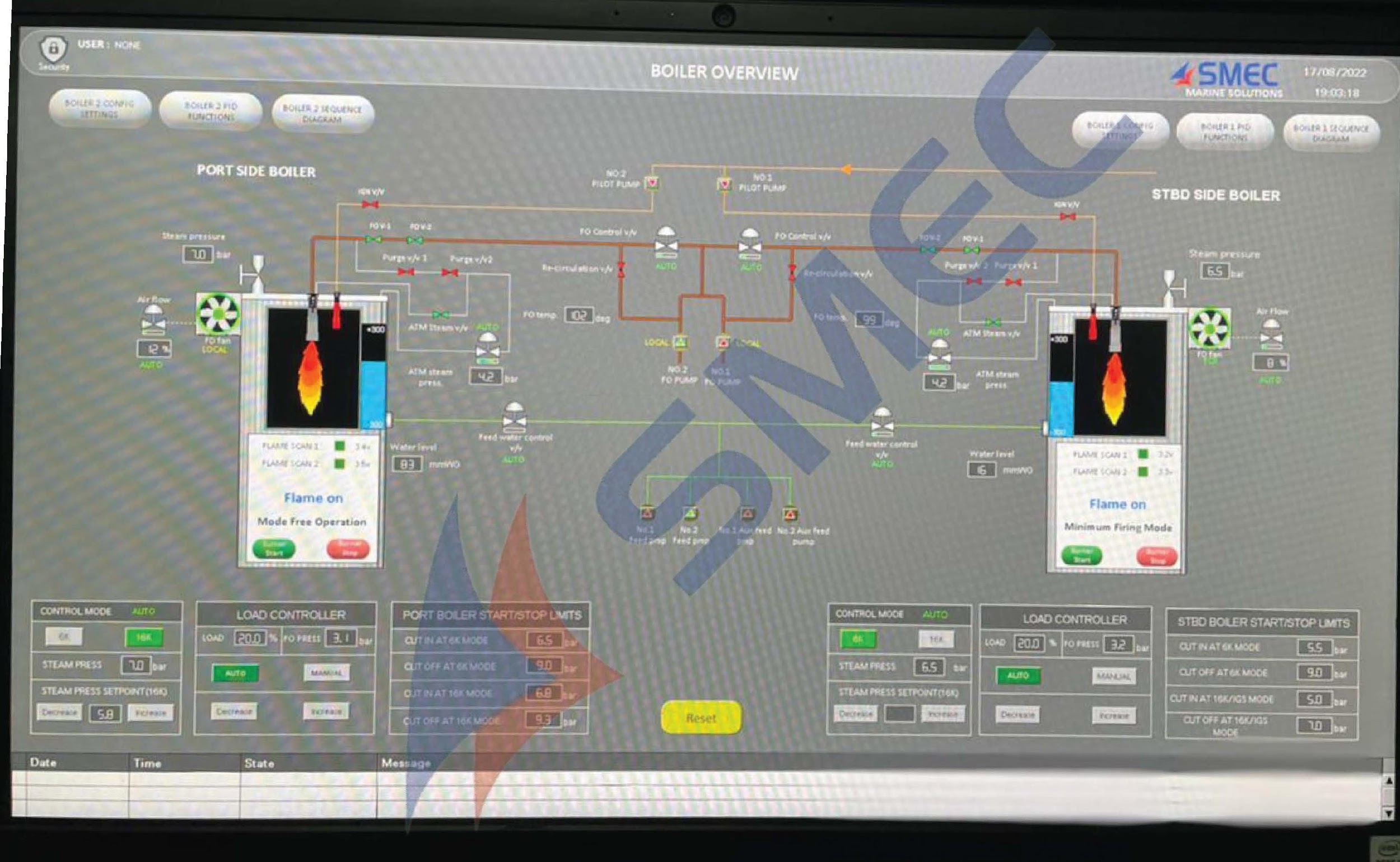 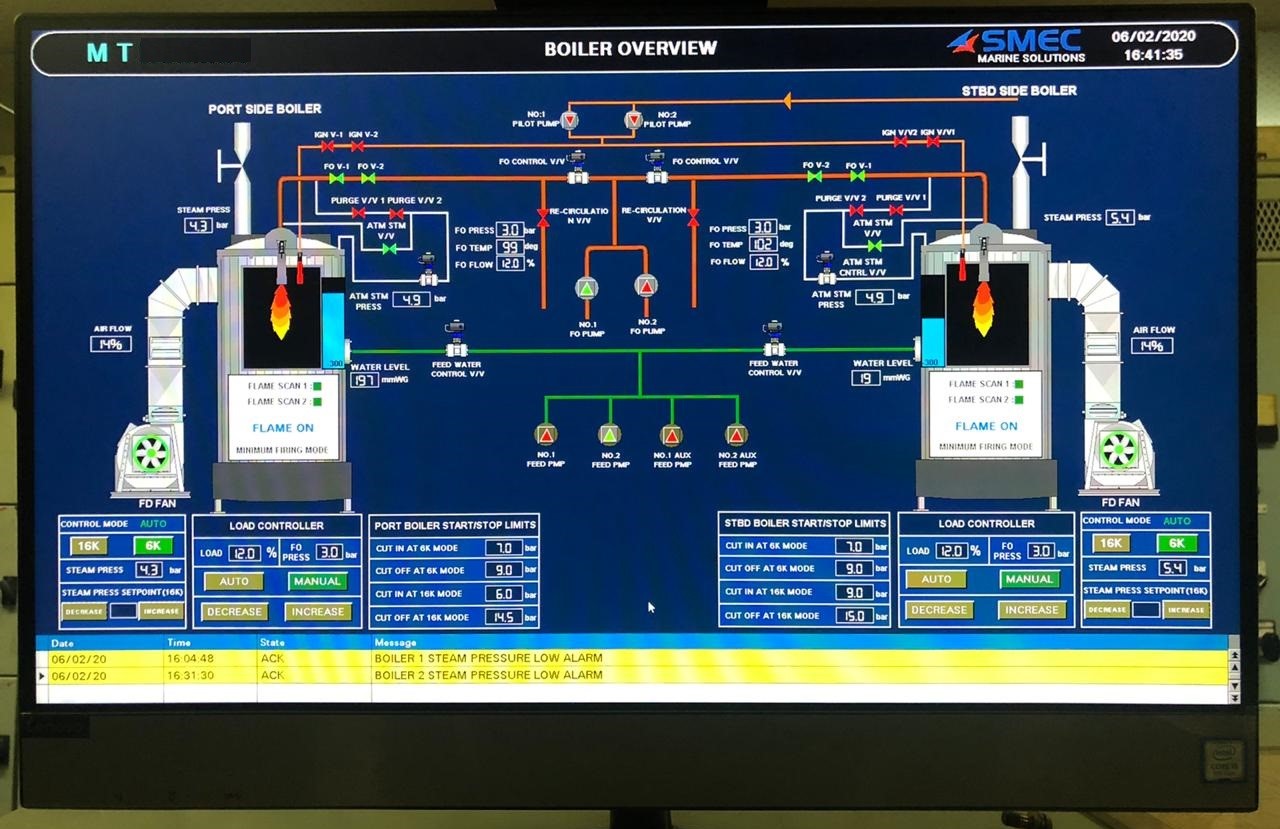 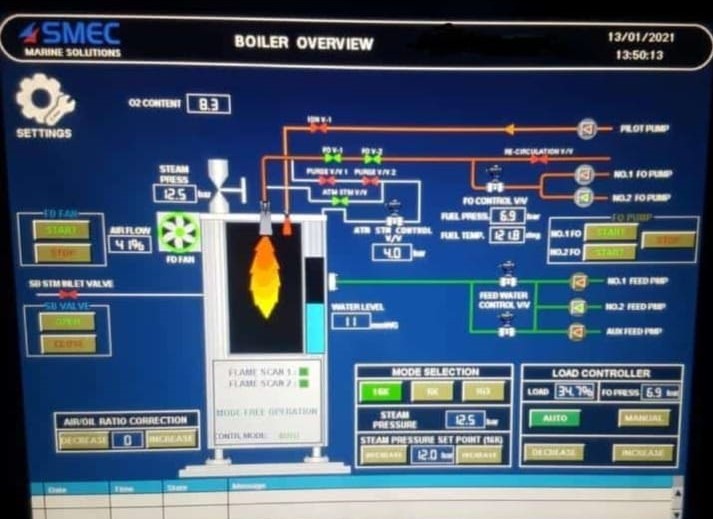 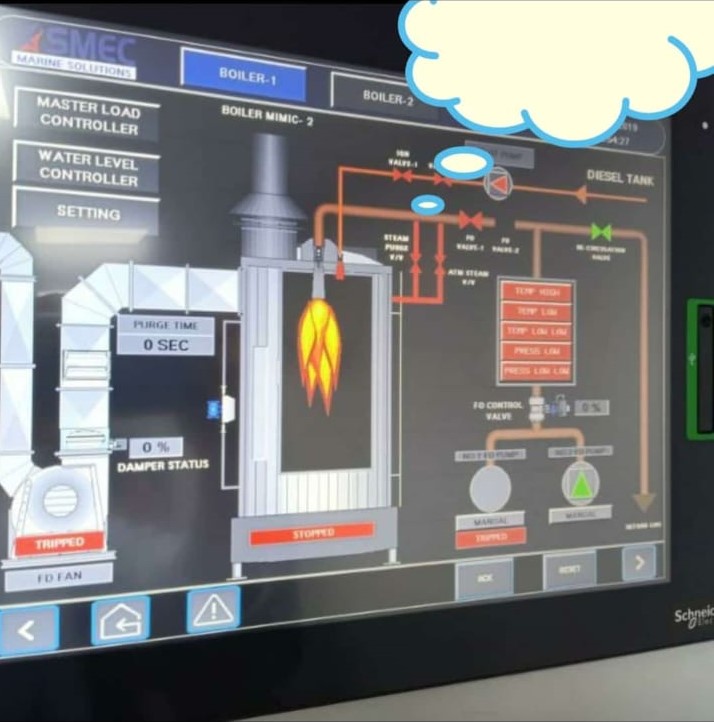 Boiler Control Systems
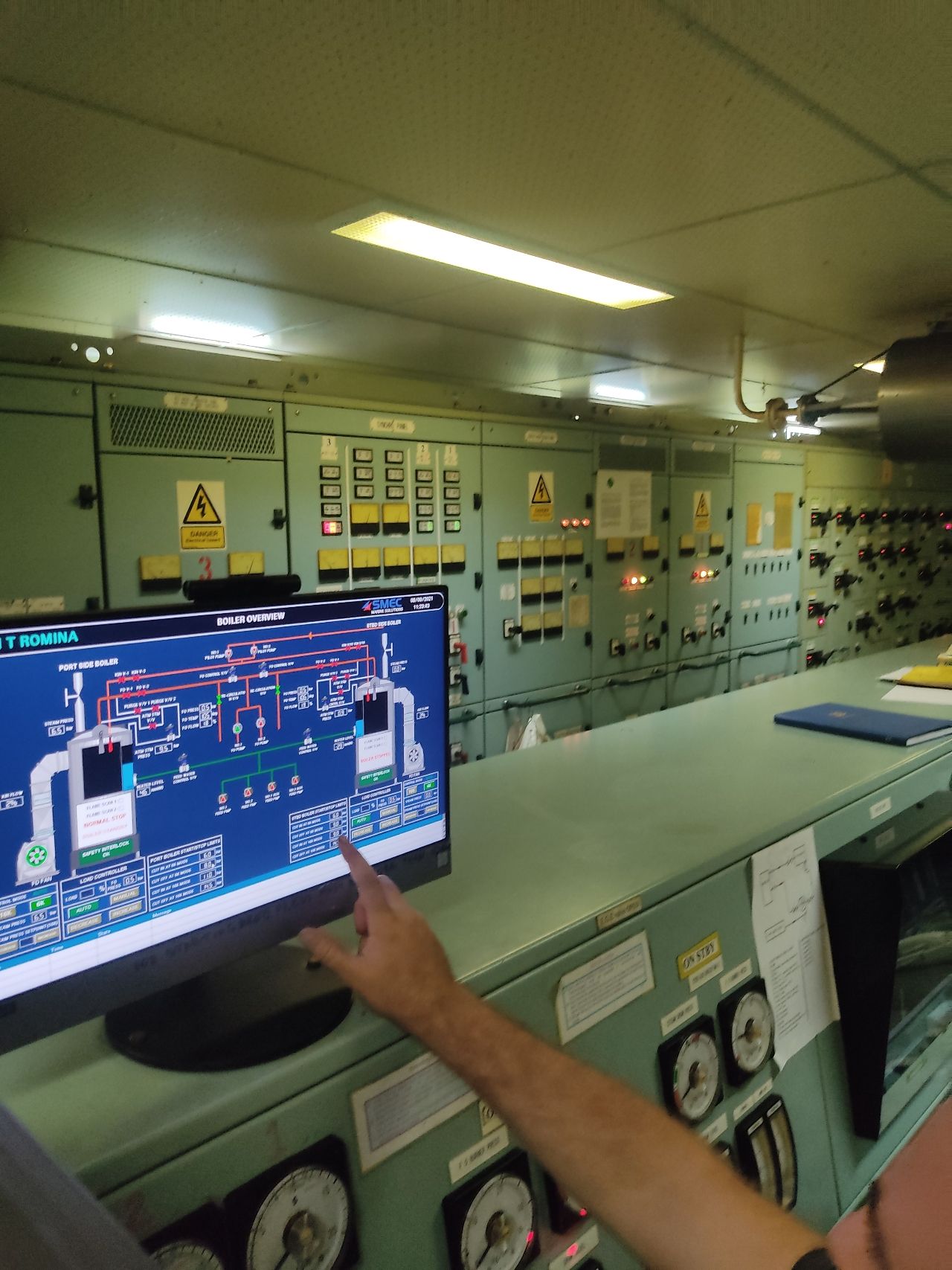 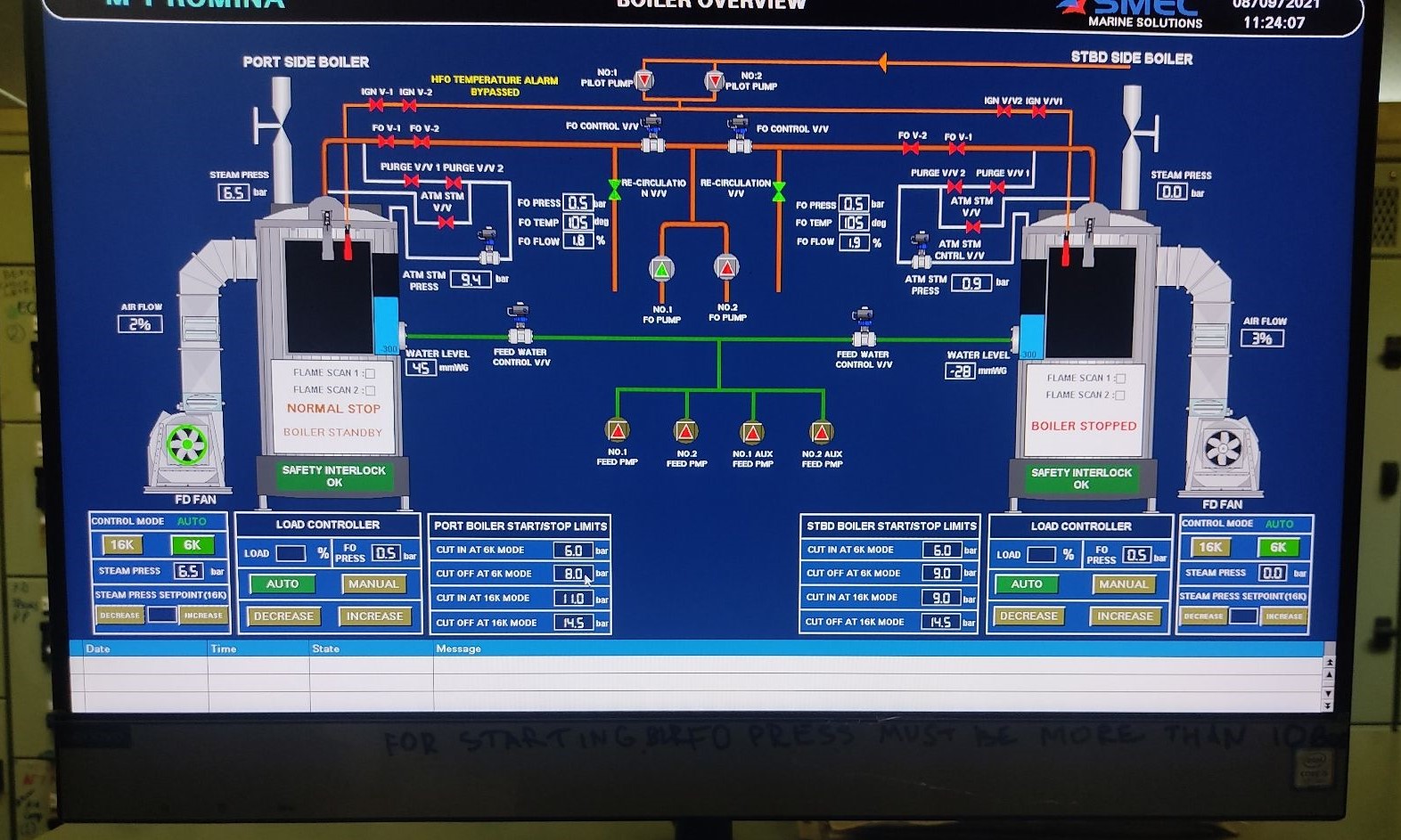 SMEC MARINE SOLUTION offers a smooth and simple way to replace your existing Aalborg and Mitsubishi boiler control system with the highest standard in SMEC Boiler control system.
Boiler Fuel Oil System
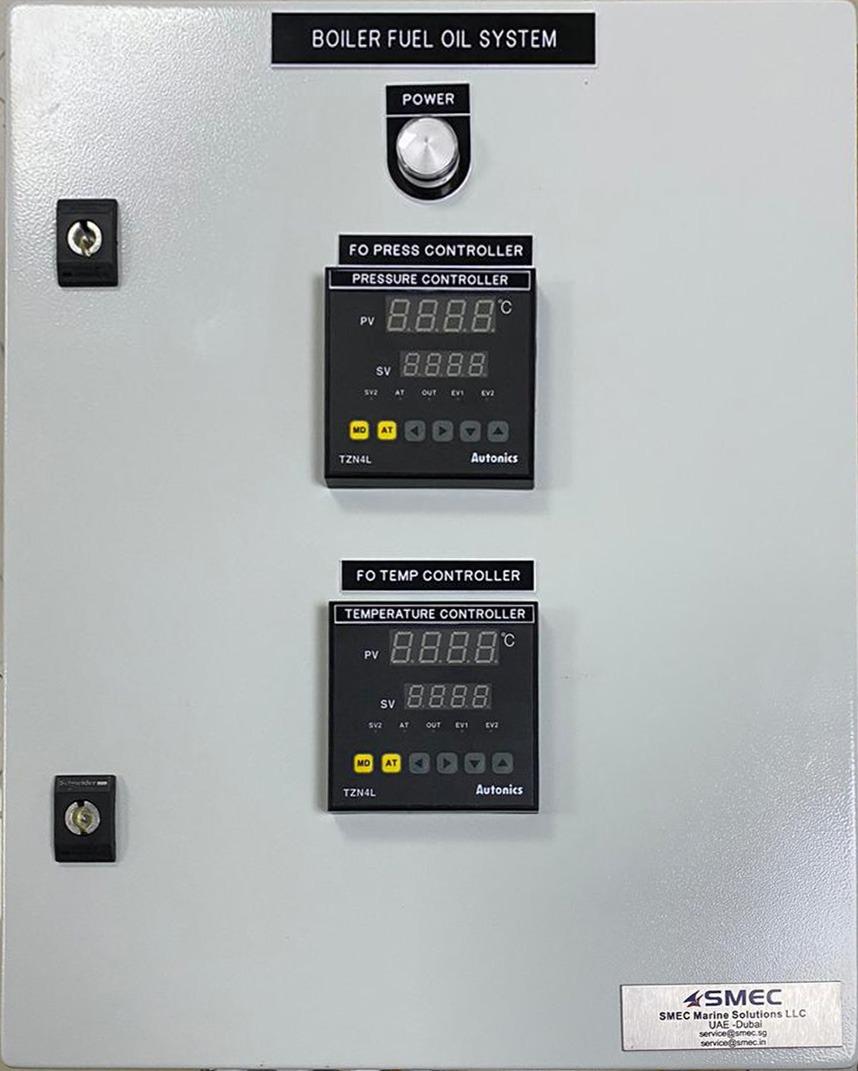 Boiler Control Systems
Benefits
Quick and easy exchange of Control System
Delivery time of 6-7 days
Simplified boiler operation with improved over view for both panels on one screen
Online fuel monitoring system integrated
Advance shore trouble shooting and 10 scanning features
Mobile application for boiler status
Easier connection to ship control and communications systems (coverage for all major bus interface)
Upgradable software for easy integration of new features
Future-proof expansion options
Last year SMEC replaced many Mission OL
(Unisab), KBSD and Mitsubishi type, 
MAC-20B, MAC -25B, MAC -30B, MAC -35B, MAC-
40B, MAC -45B, MAC -SOB, MAC -55B
Purifier Control System
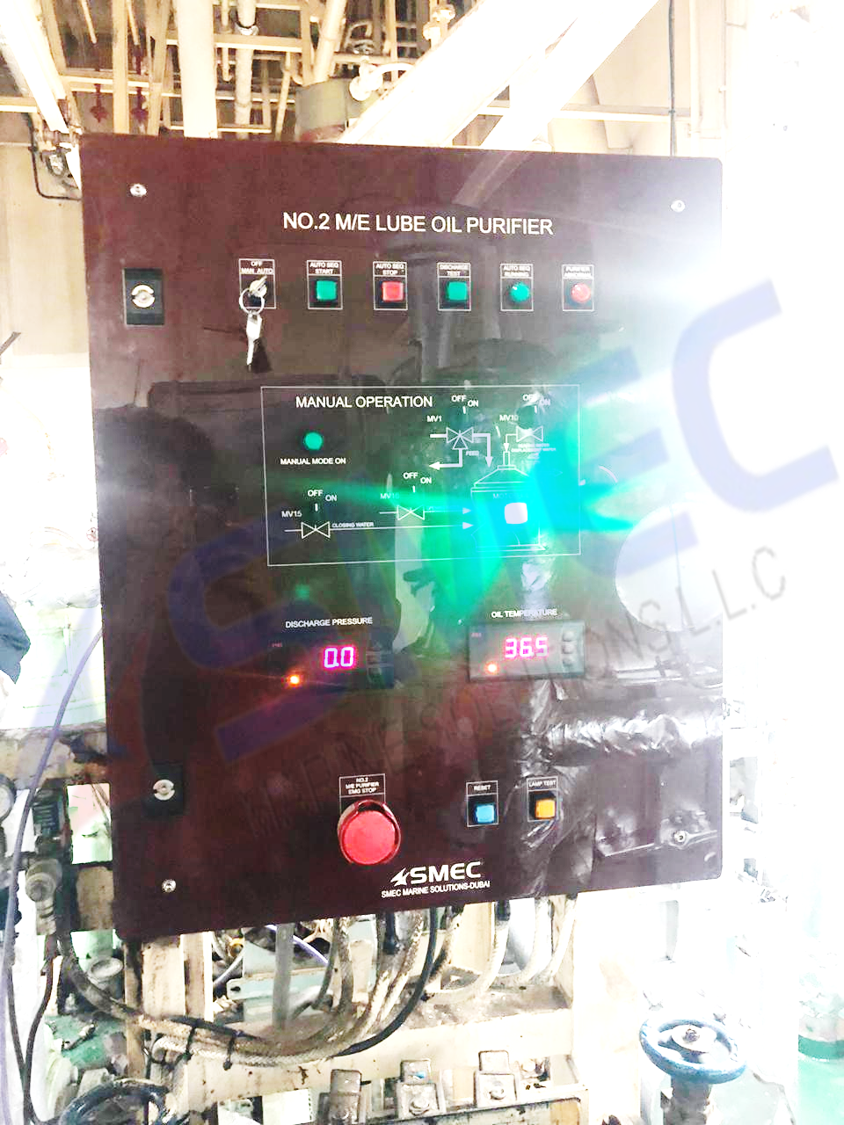 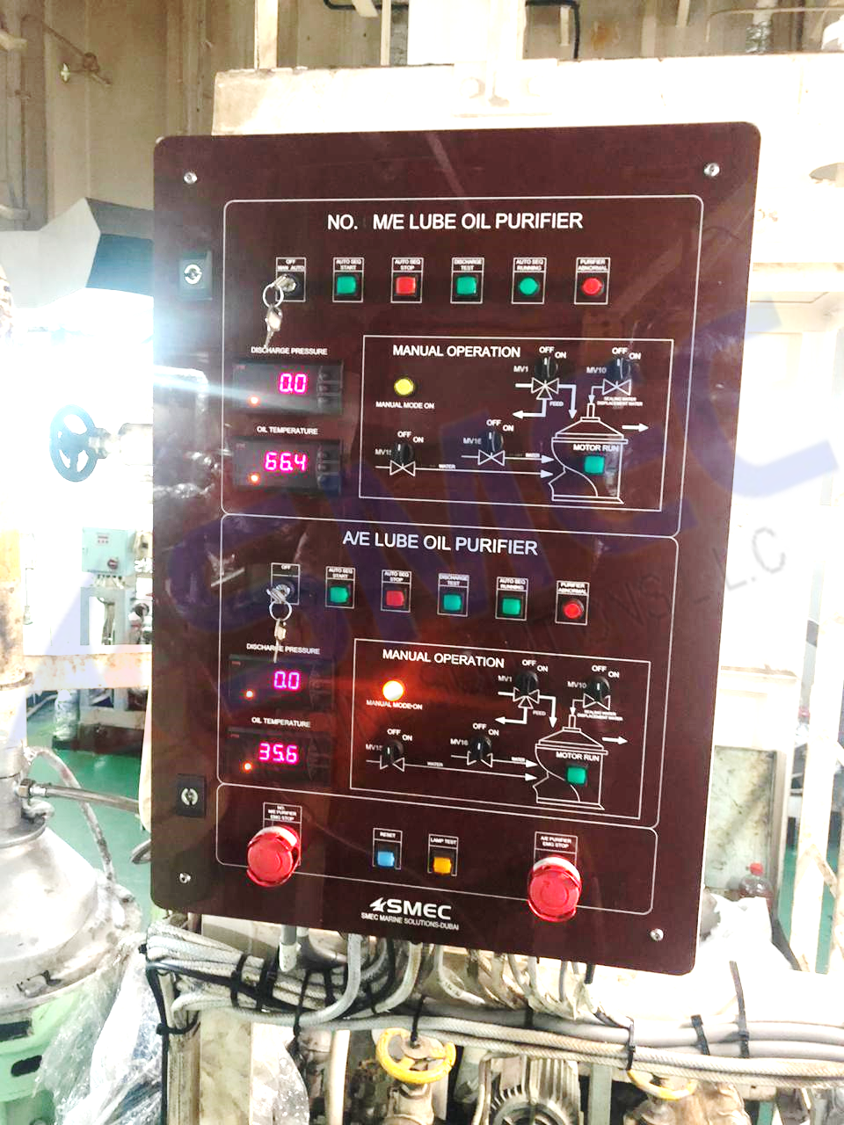 Purifier Control System
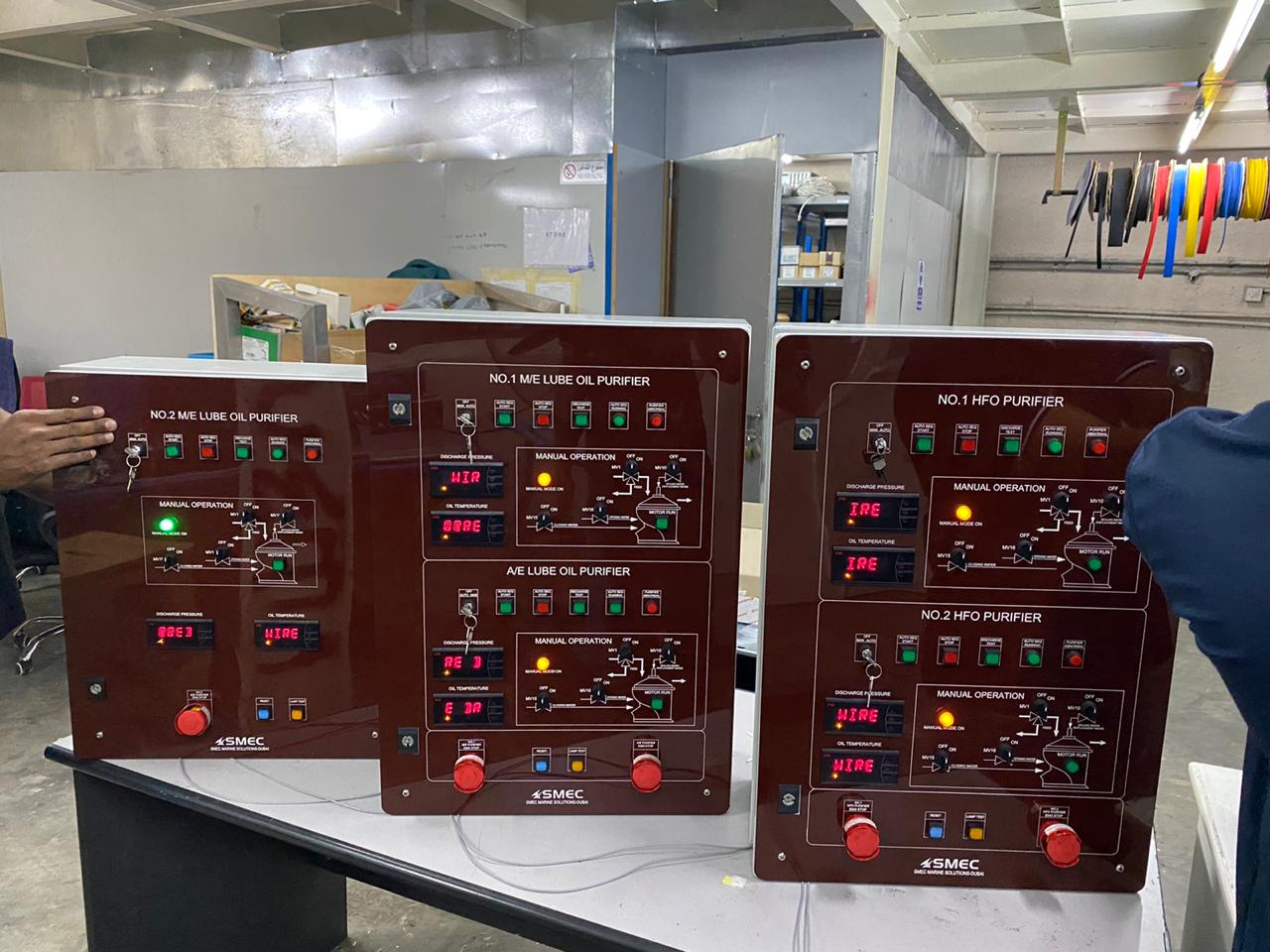 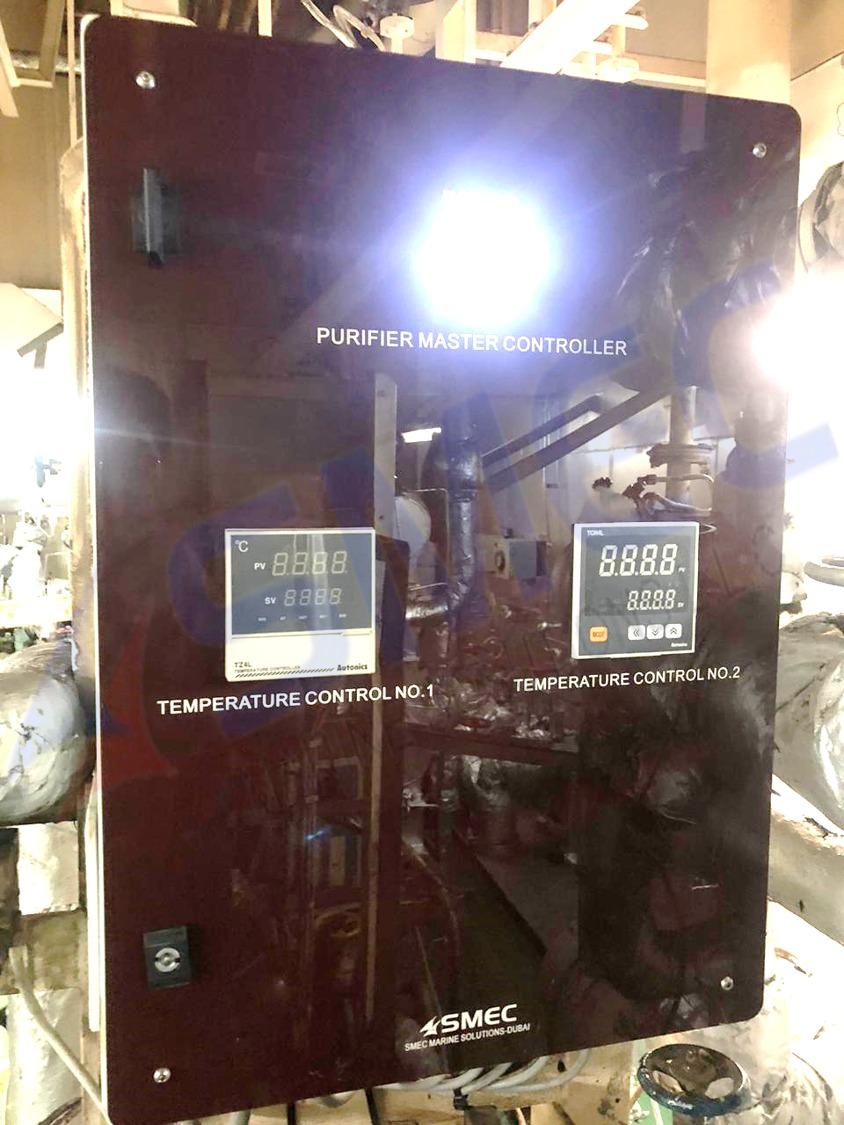 Purifier Control System
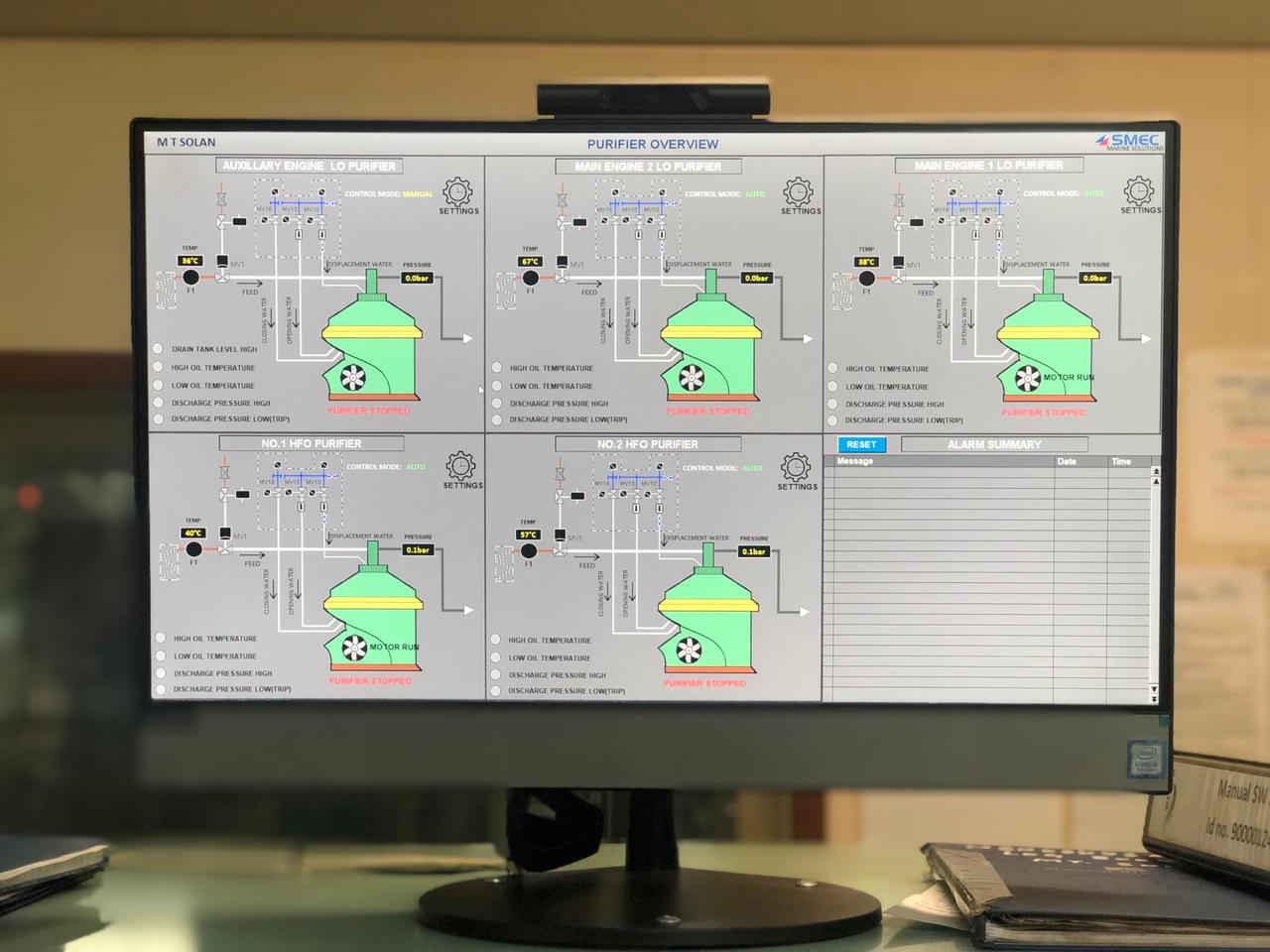 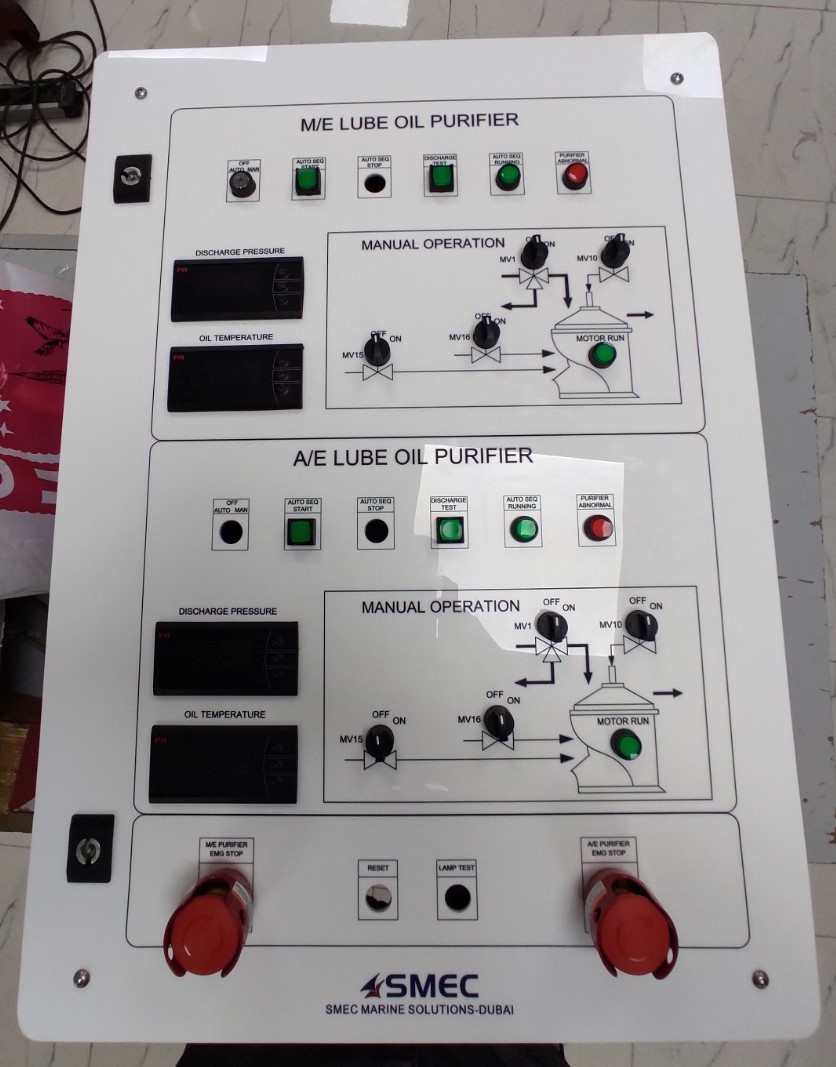 Purifier Control Systems
Our PLC based Purifier control system for a commercial ship complies with commercial class requirements, commonly referred to as DAU modules, are used to gather & process incoming signals from various sensors and to communicate with the PLC. SMEC offers a range of services that can be tailored to your needs and the age and operating pattern of your vessel. They include replacements for all centrifugal separators used in the marine industry. SMEC purifier Master Control Panel installed outside purifier room for protect the temperature-moisture and remote monitor can able to adjust the time settings.
Benefits
Safe auto operation.
Reduced power consumption, wear and oil losses.
Service alert features.
Continues monitoring remote monitor.
Master control unit located outside purifier room to protect temperature.
Easier operation and improved automation.
Quick and easy exchange of Control System.
Delivery time of 6-7 days.
Simplified boiler operation with improved over view all purifier on one screen.
Advance shore trouble shooting and IO scanning features.
Easier connection to ship control and communications systems.
Upgradable software for easy integration of new features.
Future-proof expansion options.
Manual operation features.
Local indication for pressure and temperature.
Discharge test.
Cargo & Ballast Monitoring System
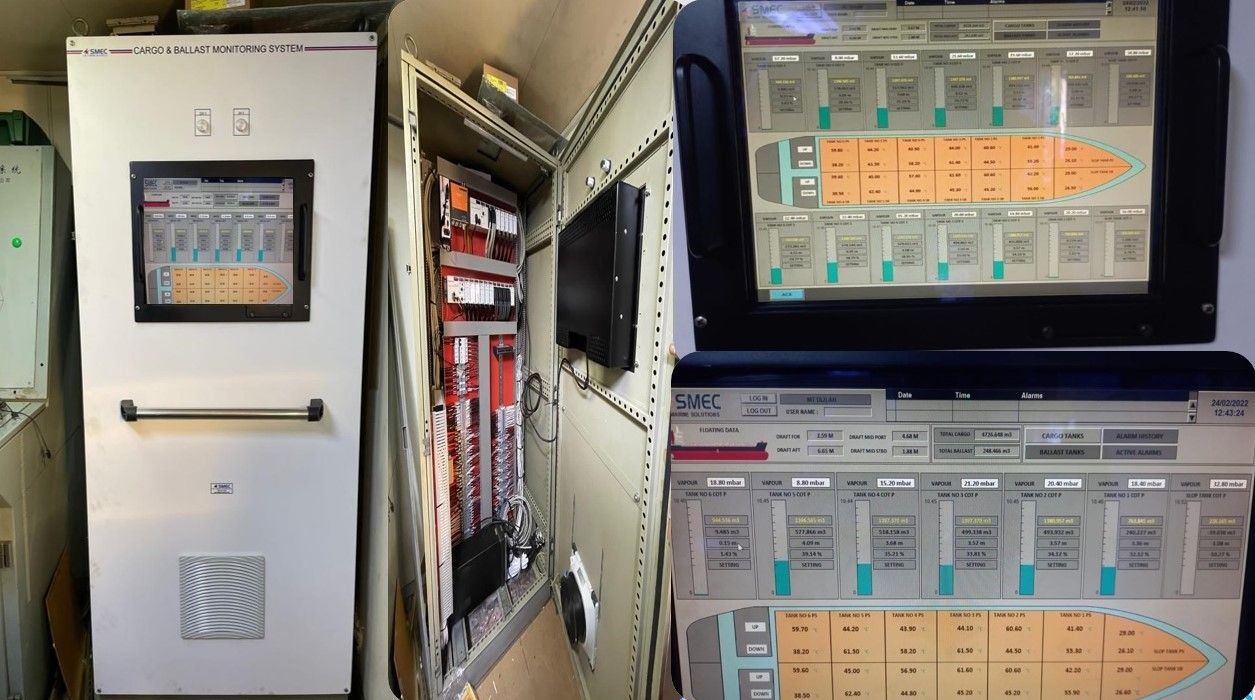 BWTS Project Installation at Turkey
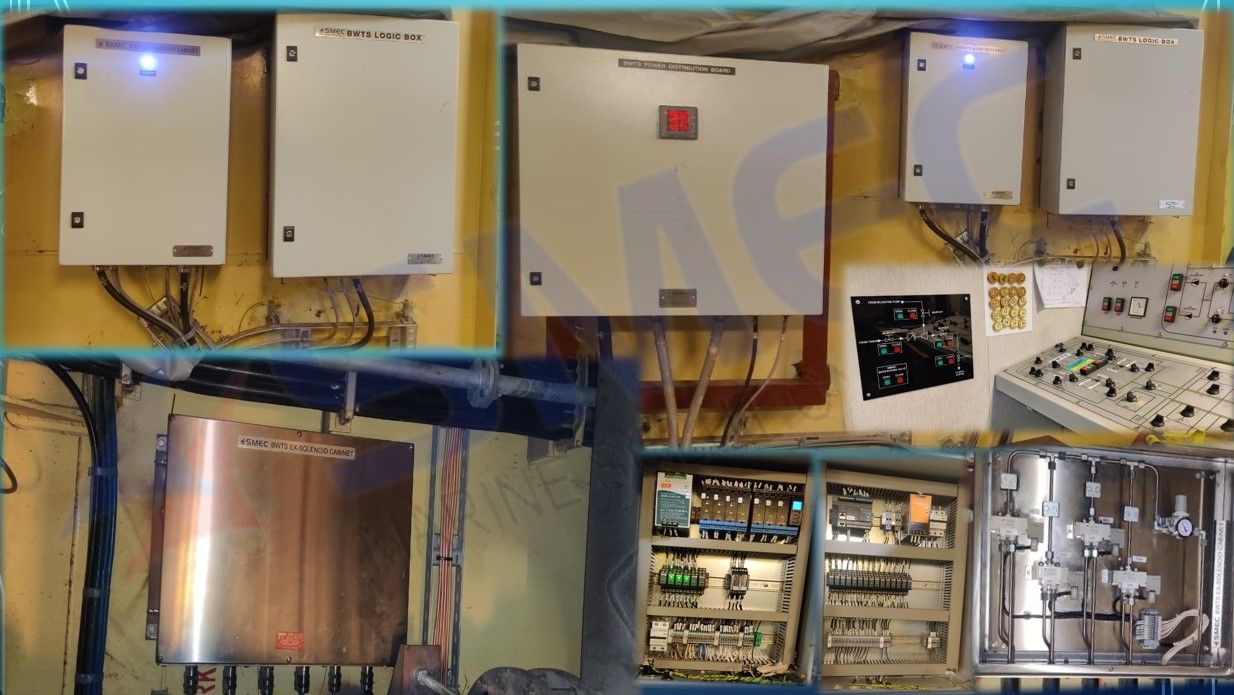 Cargo Tank Overfill Alarm System
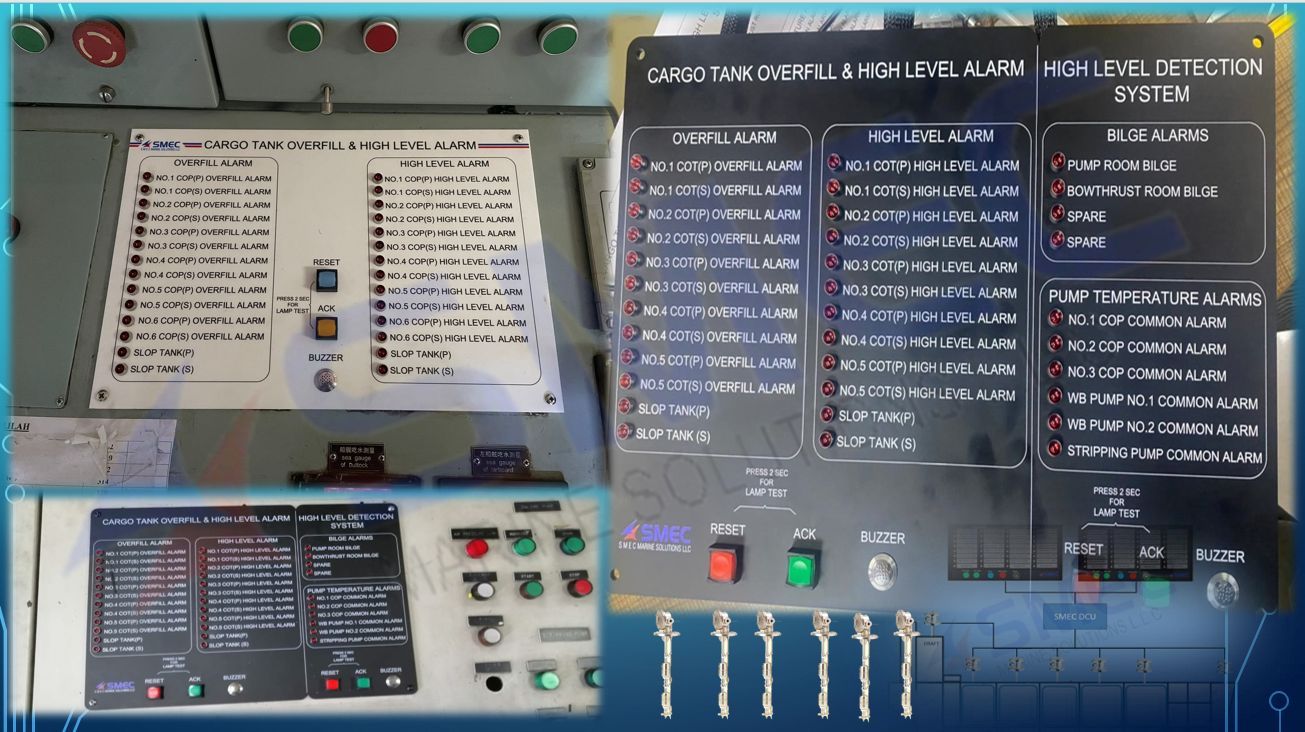 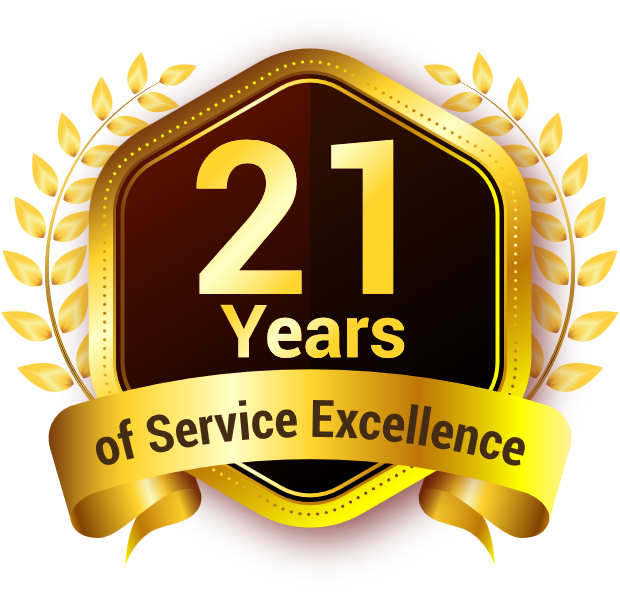 M/E manoeuvring system with Telegraph
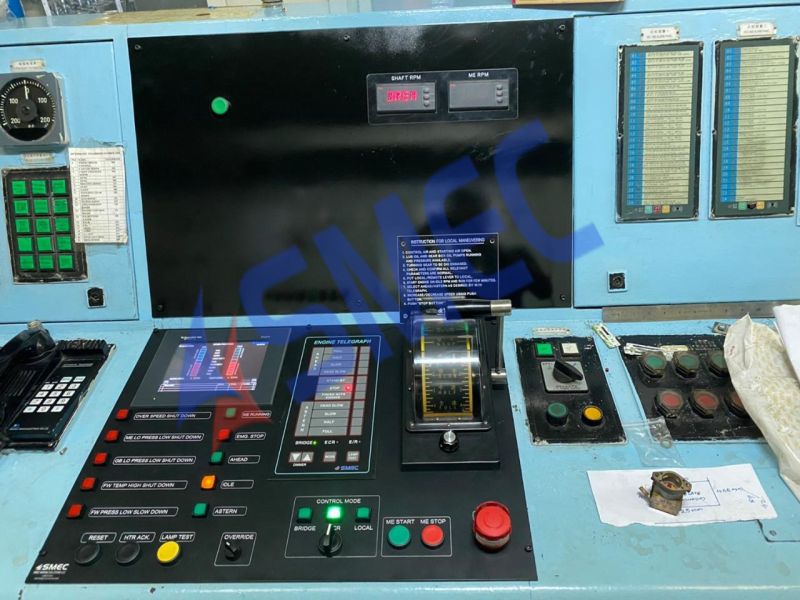 Retrofitting M/E manoeuvring system with Telegraph
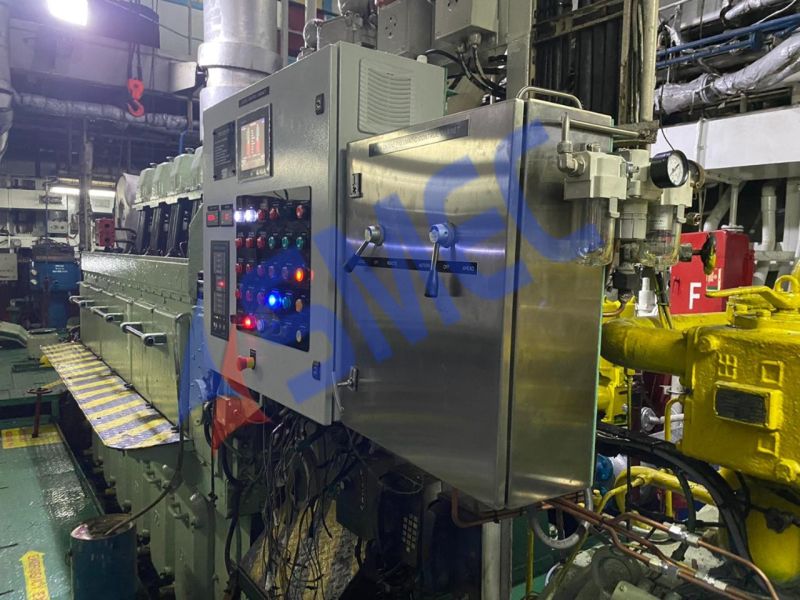 We are pleased to inform you that AVENTICS (Formerly REXROTH PNEUMATICS), has retained SMEC as its authorized sales and service provider for their Marine PNEUMATIC and Control products.
 
We have our core team at Dubai who can do the overhauling of M/E pneumatic system in 35-40 hrs with repair kits.
Overhauling of M/E manoeuvering system with repair kit
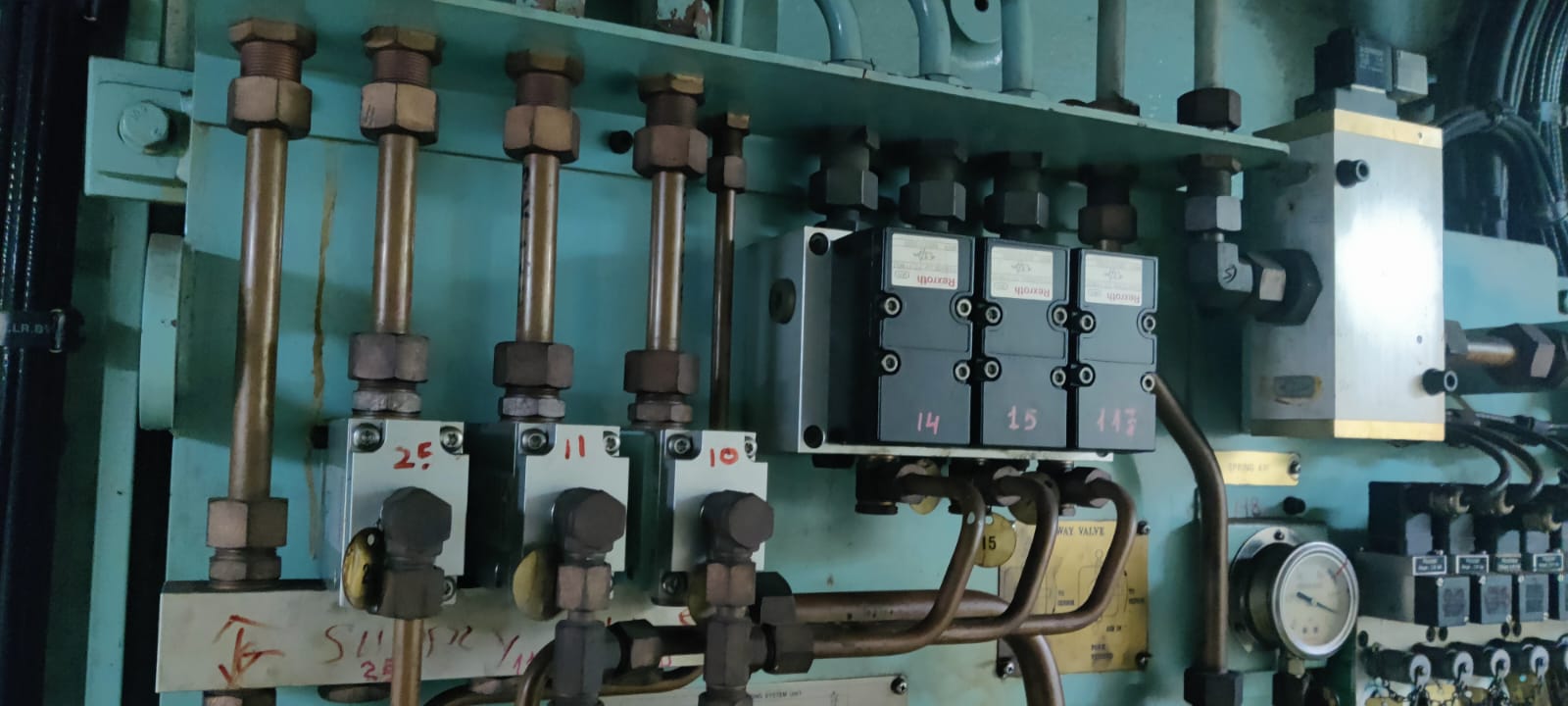 We are pleased to inform you that AVENTICS (Formerly REXROTH PNEUMATICS), has retained SMEC as its authorized sales and service provider for their Marine PNEUMATIC and Control products.
 
We have our core team at Dubai who can do the overhauling of M/E pneumatic system in 35-40 hrs with repair kits.
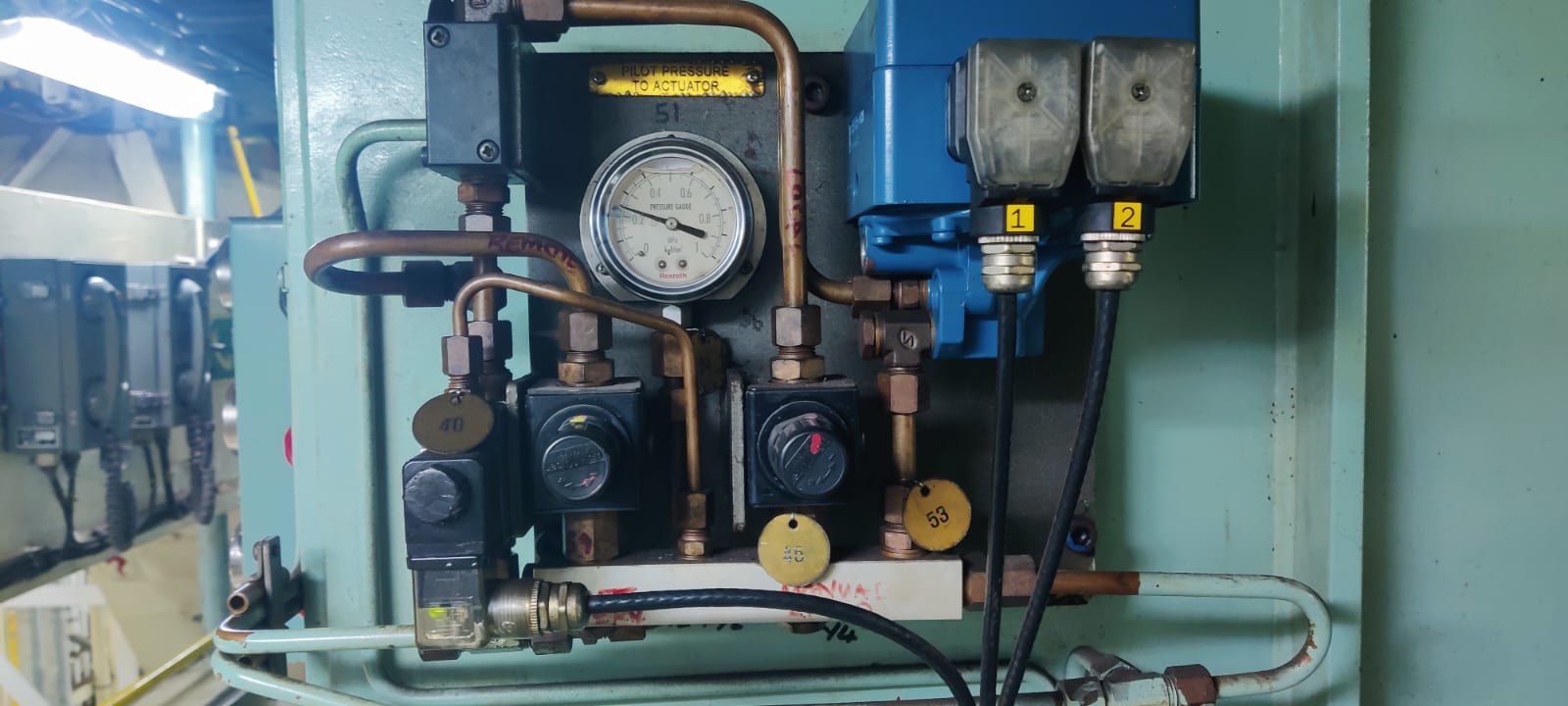 Overhauling of M/E manoeuvering system with repair kit
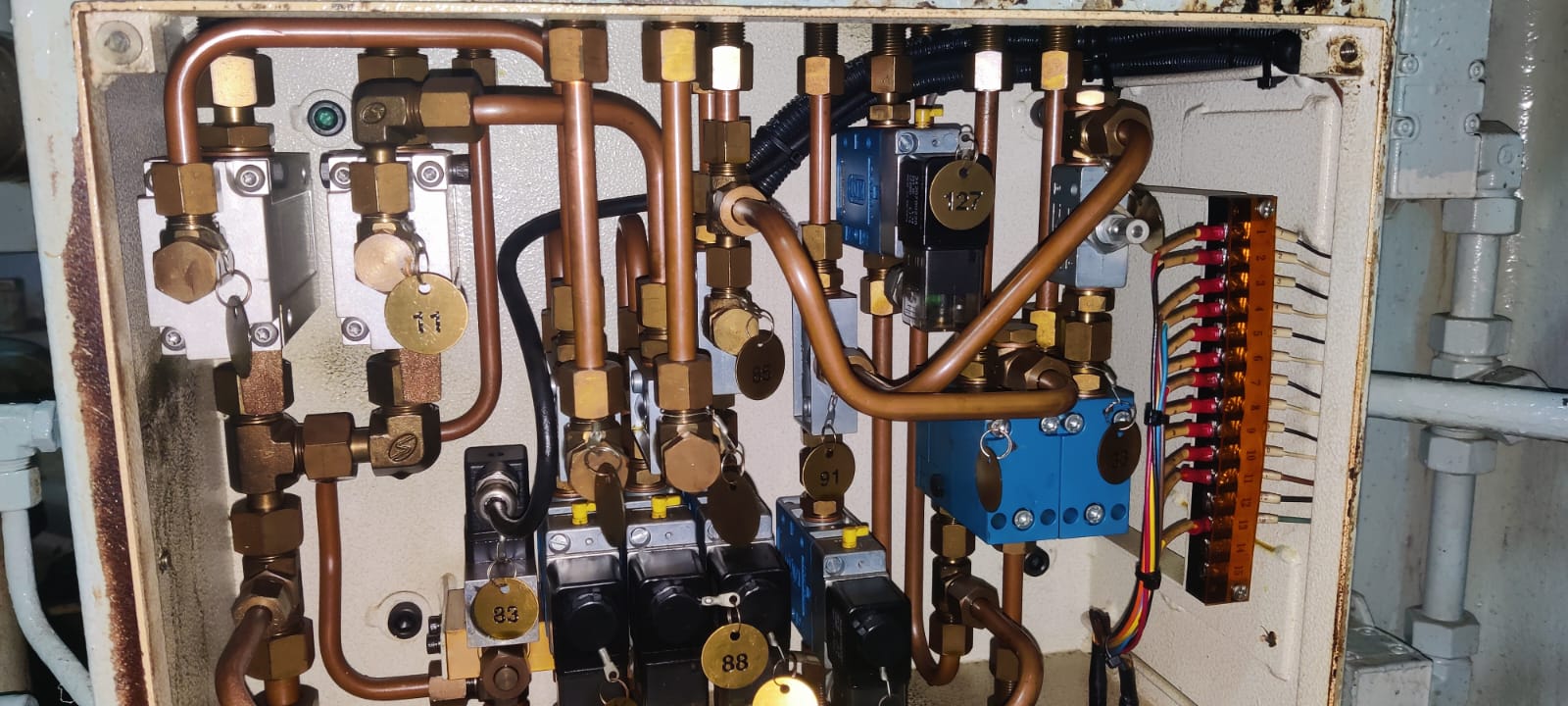 We are pleased to inform you that AVENTICS (Formerly REXROTH PNEUMATICS), has retained SMEC as its authorized sales and service provider for their Marine PNEUMATIC and Control products.
 
We have our core team at Dubai who can do the overhauling of M/E pneumatic system in 35-40 hrs with repair kits.
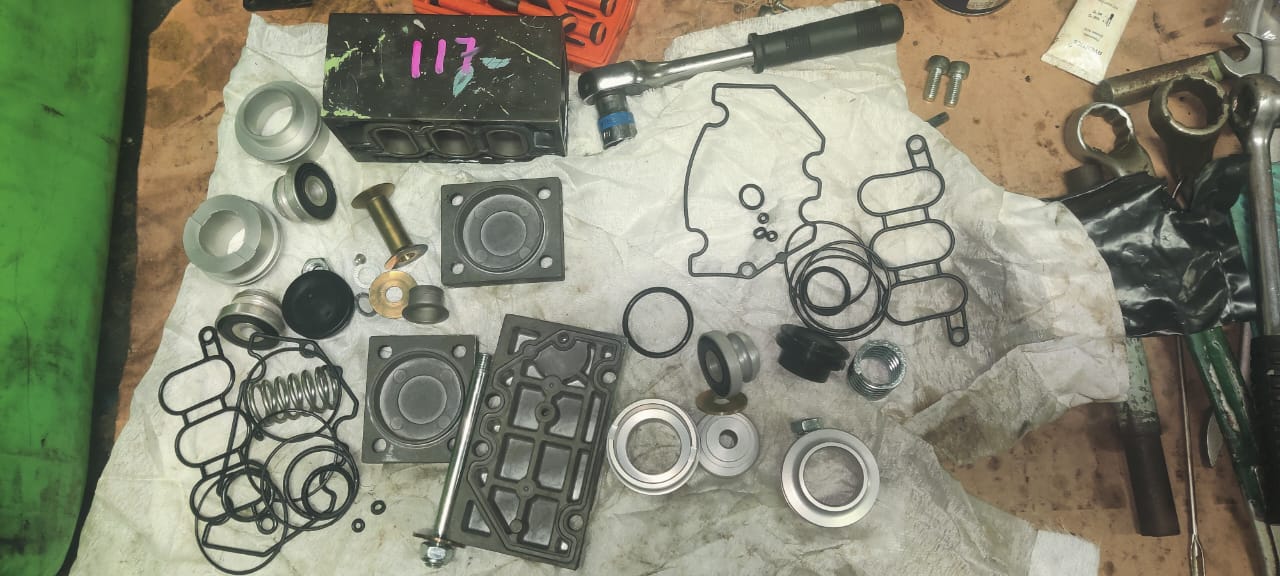 Overhauling of M/E manoeuvering system with repair kit
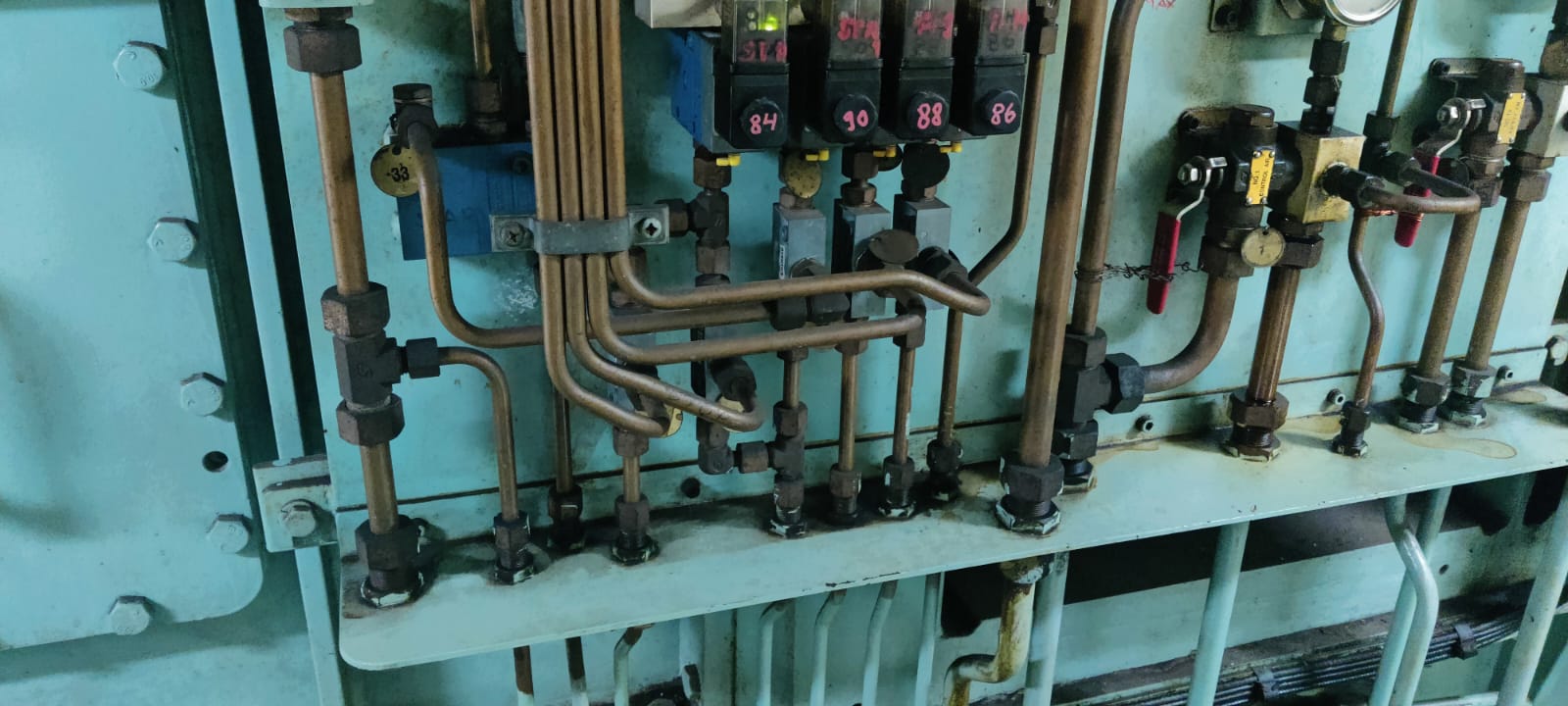 We are pleased to inform you that AVENTICS (Formerly REXROTH PNEUMATICS), has retained SMEC as its authorized sales and service provider for their Marine PNEUMATIC and Control products.
 
We have our core team at Dubai who can do the overhauling of M/E pneumatic system in 35-40 hrs with repair kits.
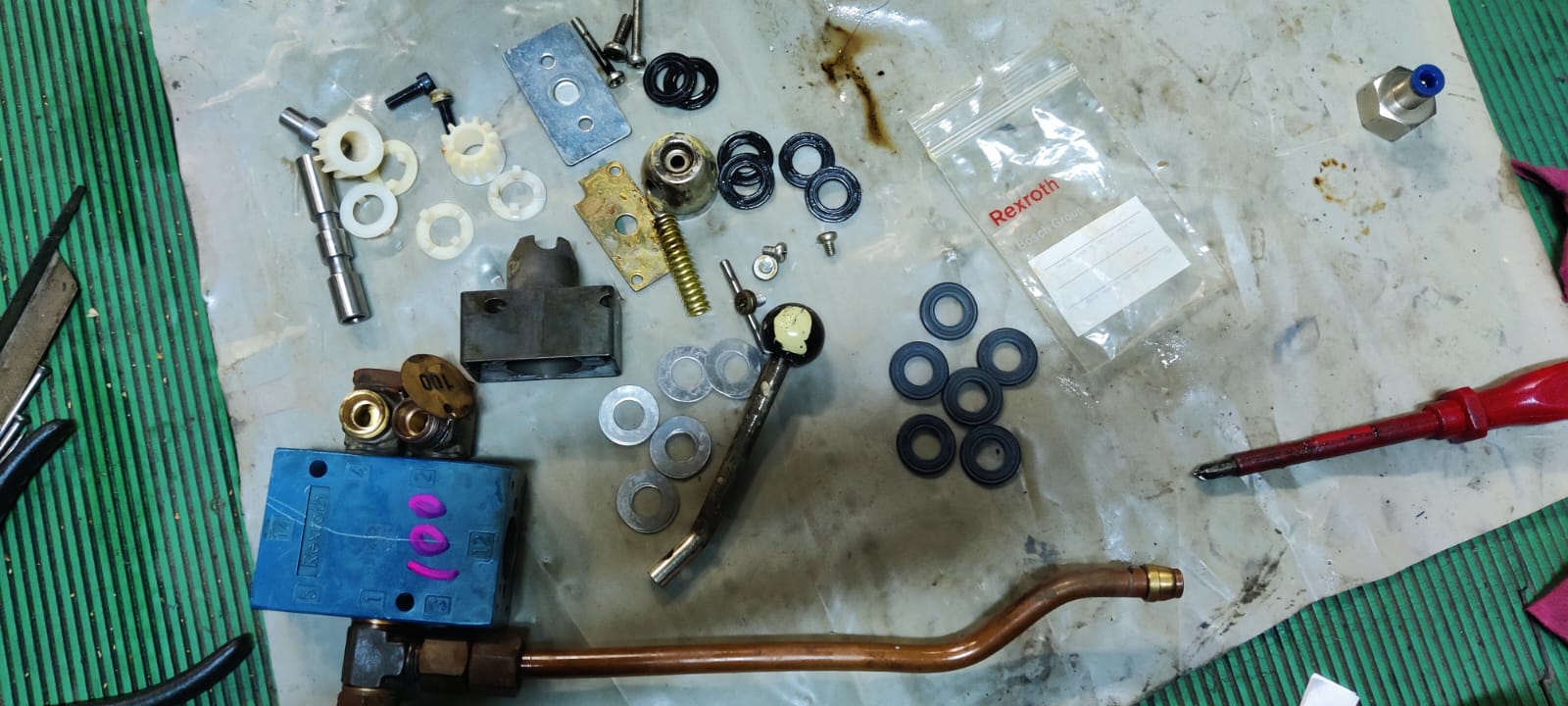 Aux Engine Alarms
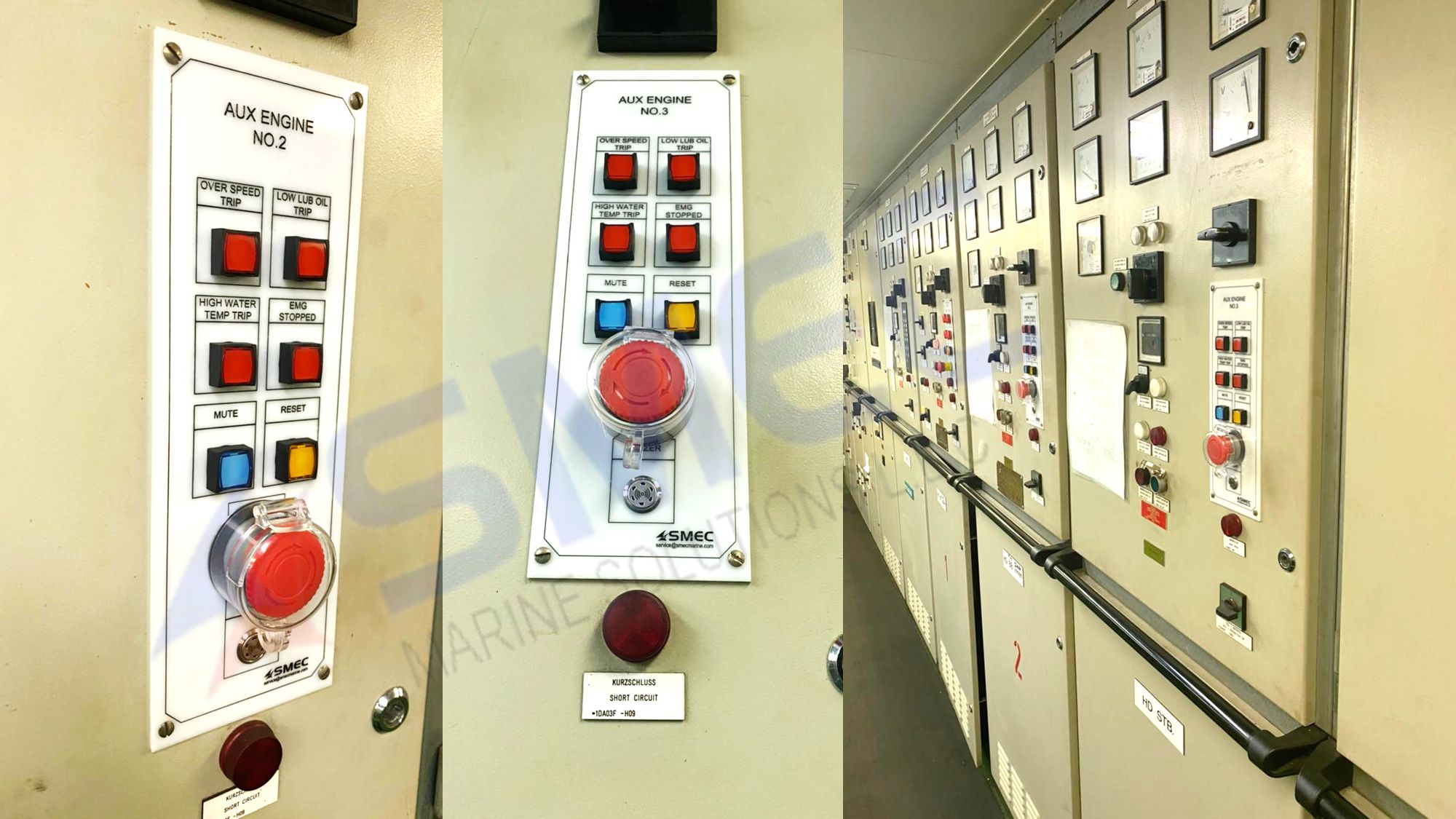 SMEC Fast Fuel Change Over System
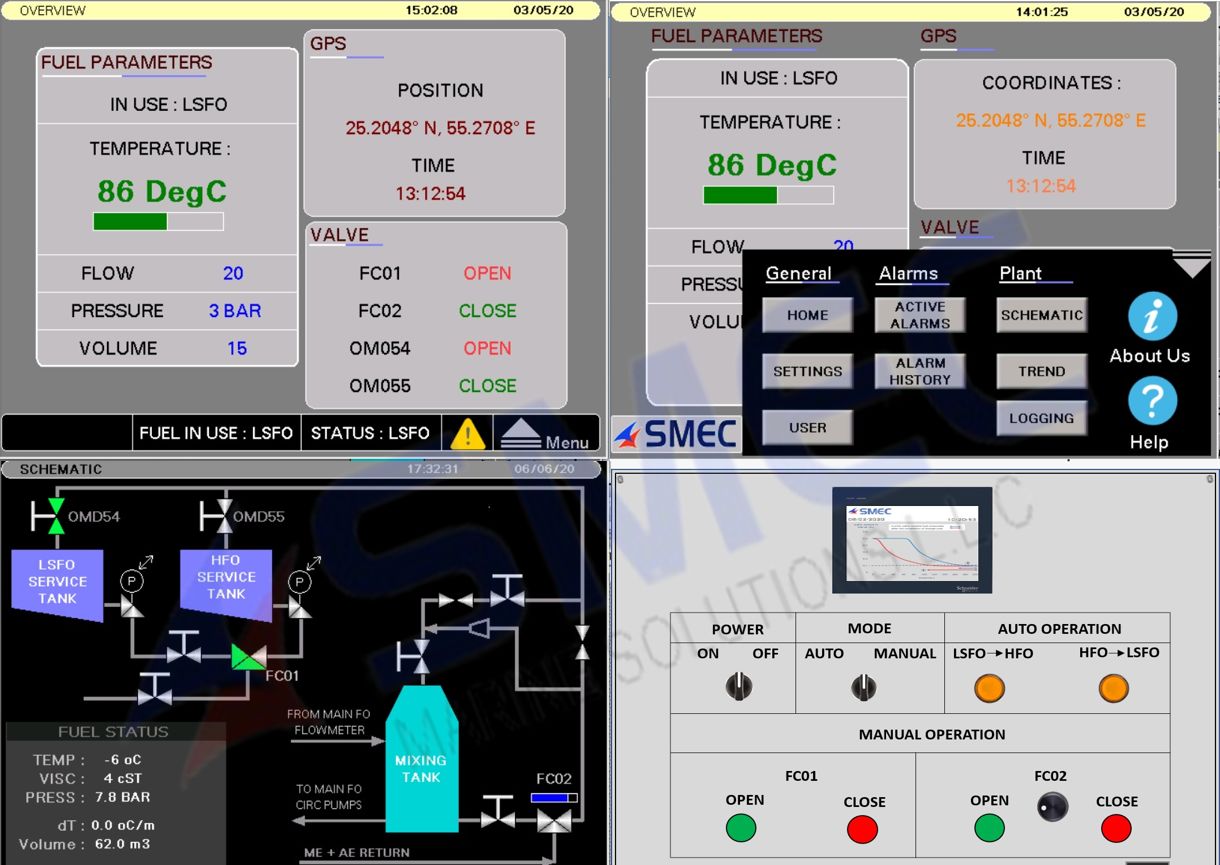 IG O2 ANALYZER
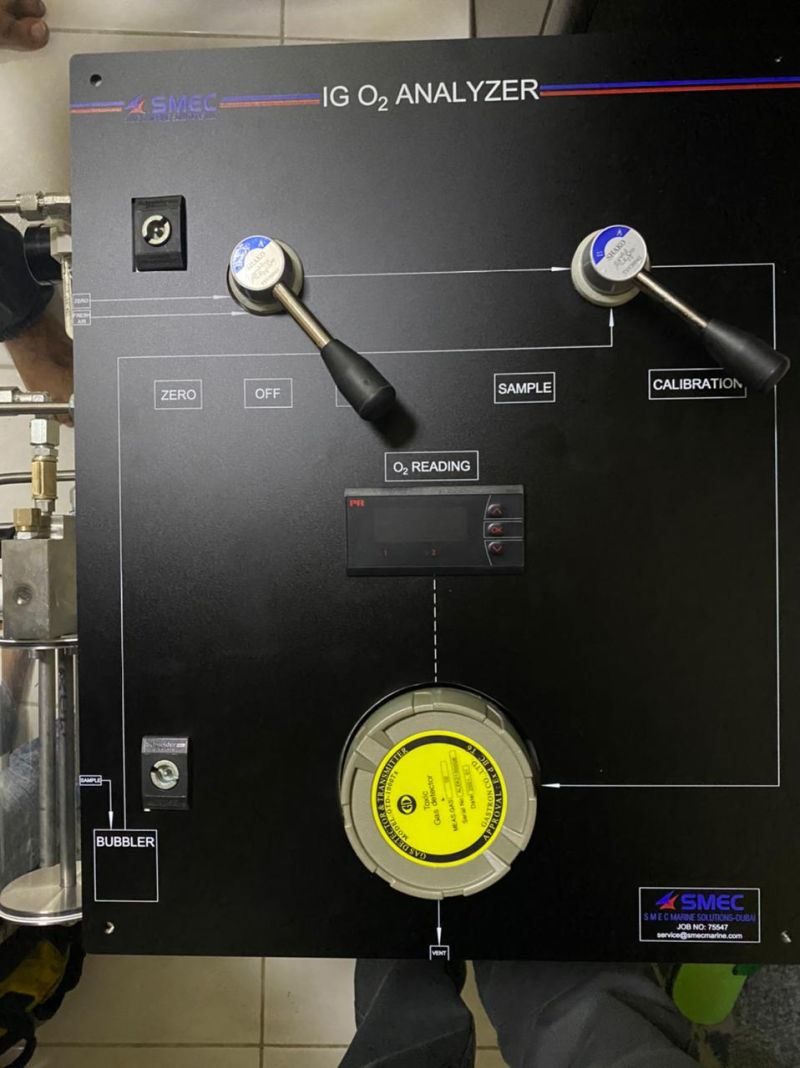 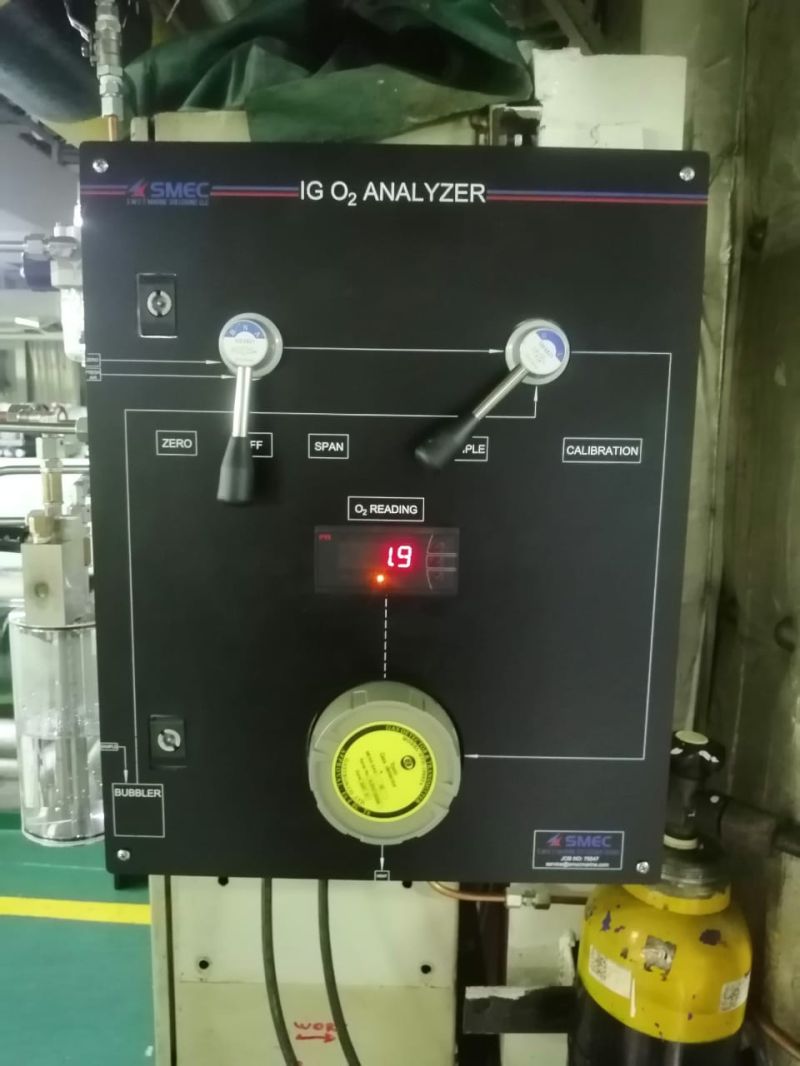 Inert Gas System Control Panel
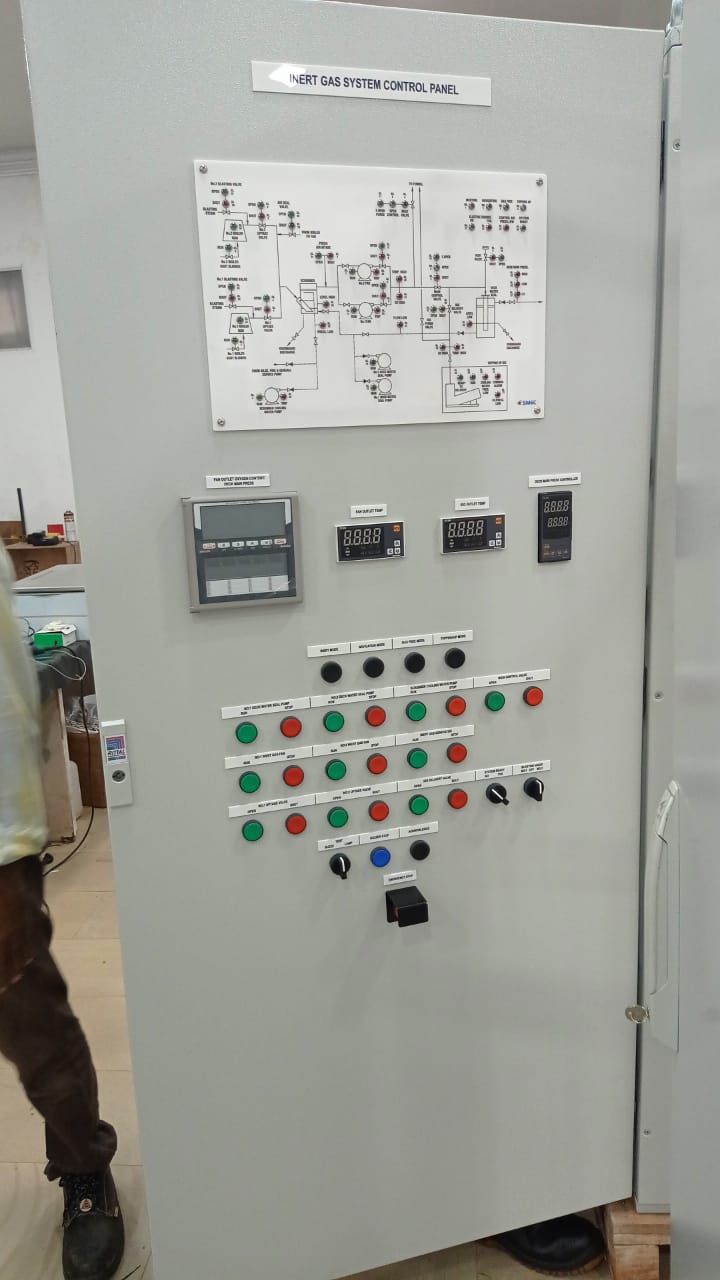 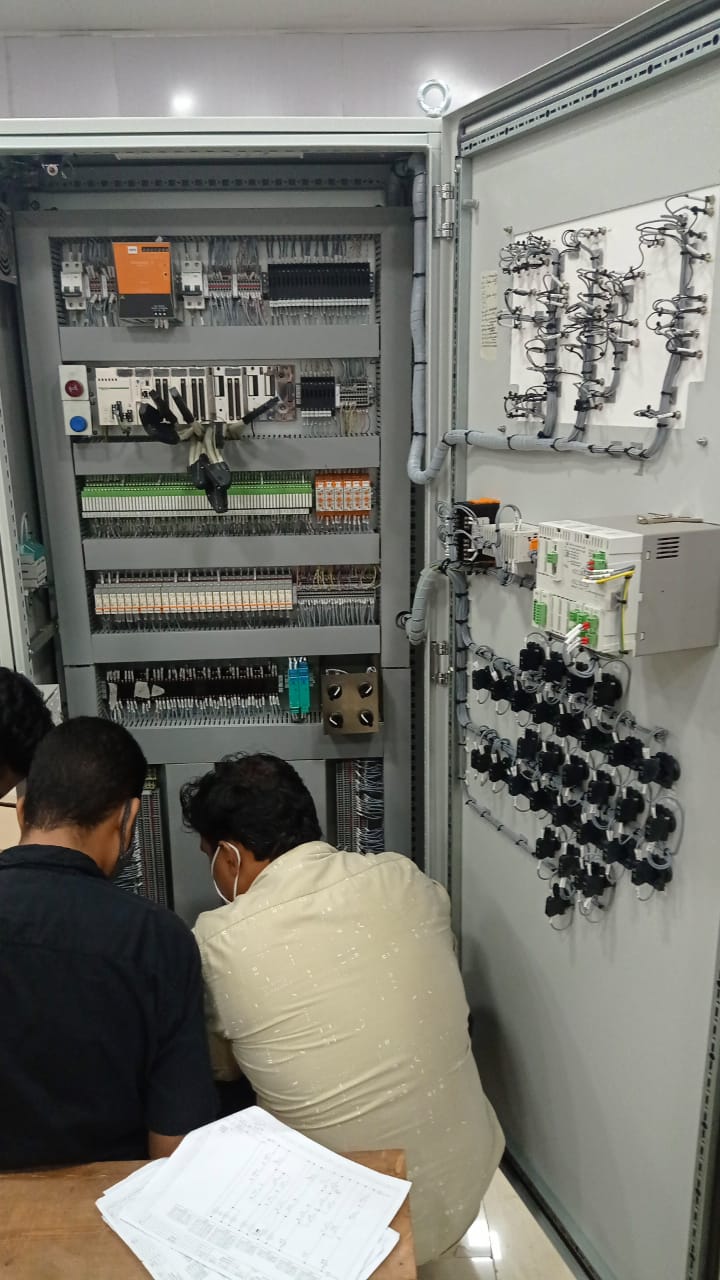 SMEC S-Gauge Monitoring system
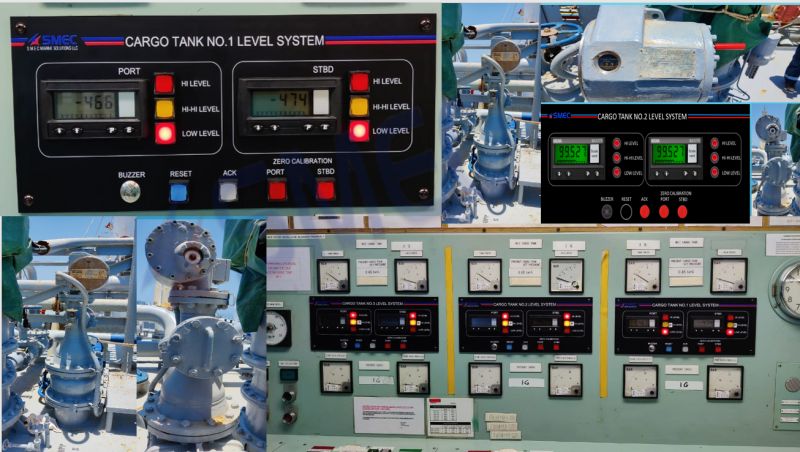 SMEC Wind Monitoring System
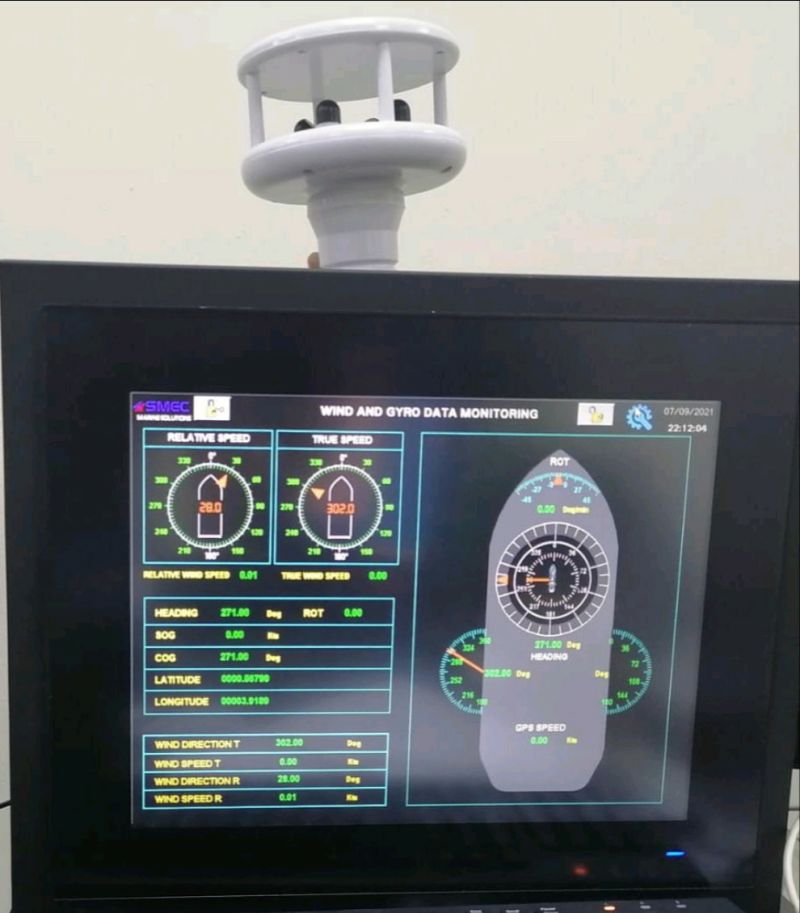 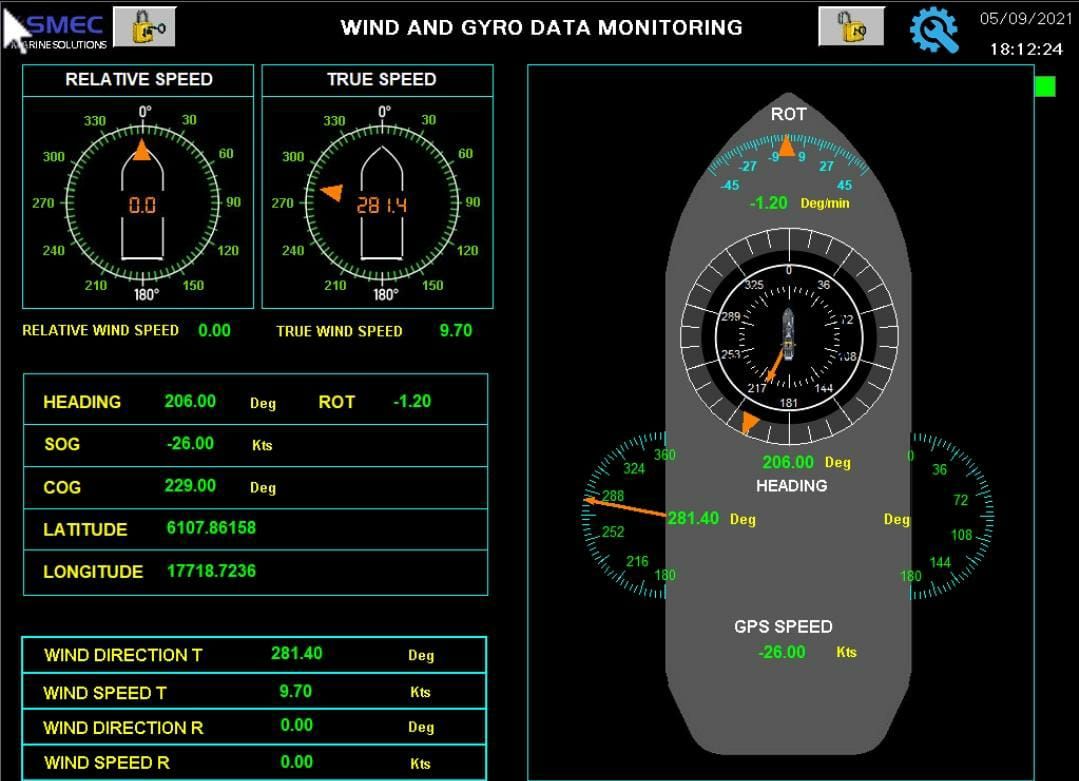 Our Products
Drill Monitor
Watch Free System
Barge Instrumentation System
SCR System / SCR House
VFD System / VFD House
E House 
TDS House
Power Management System
MCC & Starter Panels
DCS / SCADA Systems
Engine Safety System
Gas Monitoring System
CCTV System
Flare Boom Ignition System
Jacking Control System
Fingerboard Control System
Running Line Tension Monitoring System
Bulk Weight Monitoring System
Anchor Winch Controls
Crane controls
Hydraulic Power Pack 
Switch Boards
OUR FACILITY



OUR
Associates
Dubai office
“Customer service shouldn’t just be a department, it should be the entire company”
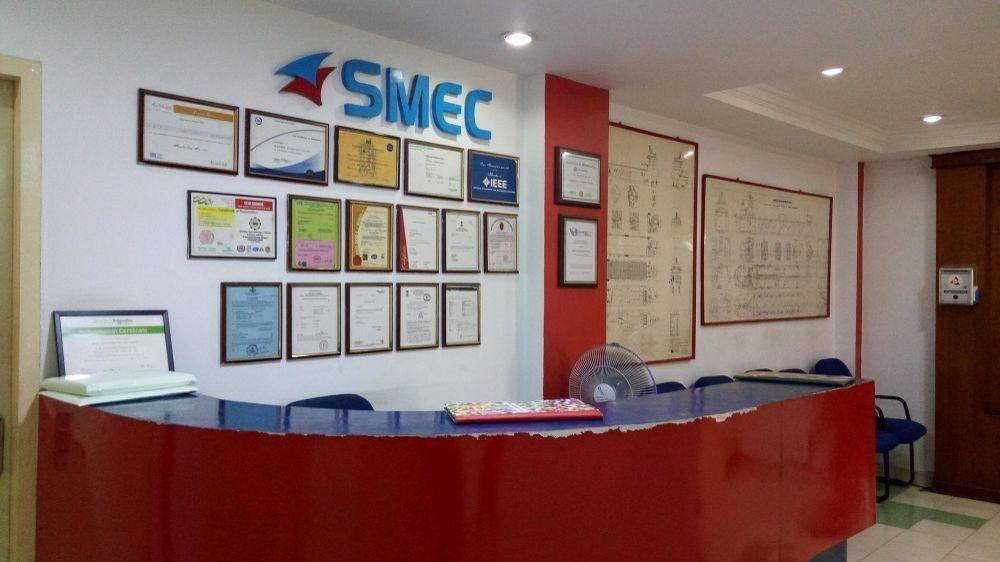 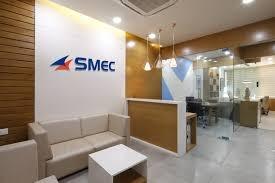 “The goal as a company is to have customer service that is not just the best but legendary”
OUR FACILITY
Dubai office
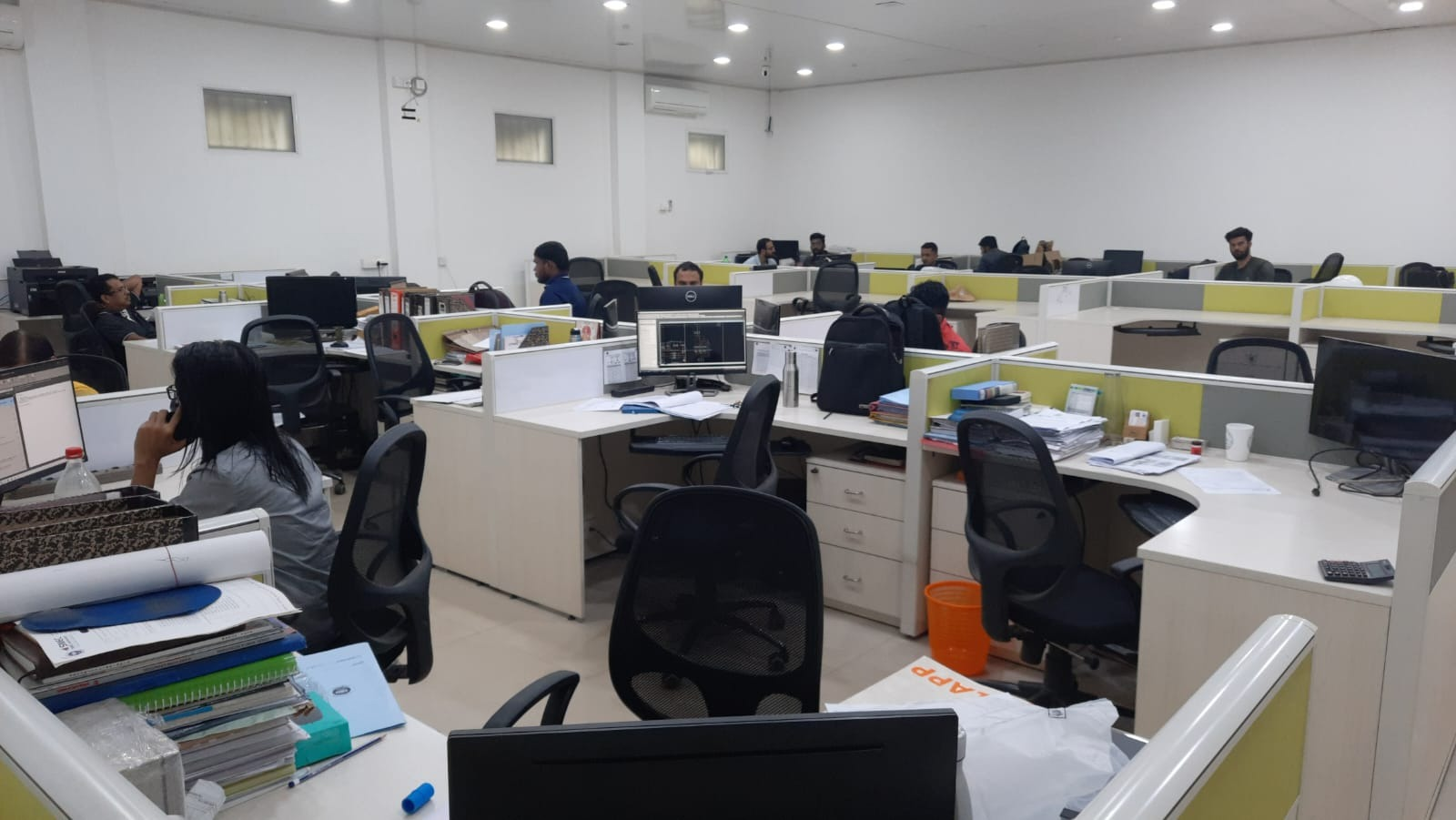 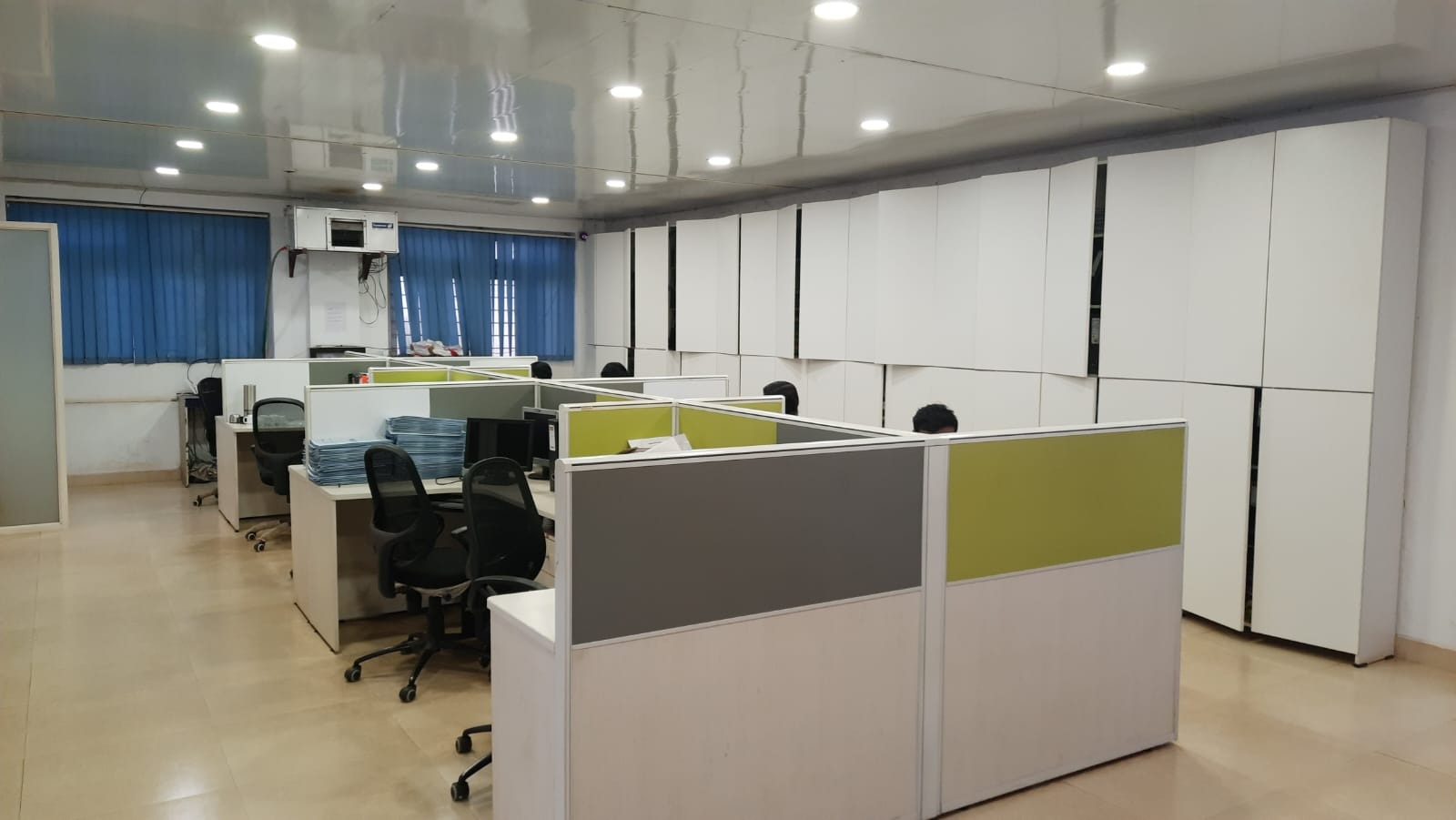 OUR FACILITY
MUMBAI, TALOJA with 20000 SQ. Ft.
Building of E House, VFD House, TDS House, SCR House etc.
Building of Switchboards
Fabrication of Mechanical skids, Instrumentation skids, tanks and heat exchangers etc.
Machining facilities including turning, milling, grinding, shaping, drilling, Boring, horning etc.
Fabrication of Hydraulic Systems such as Cylinders, Power packs etc.
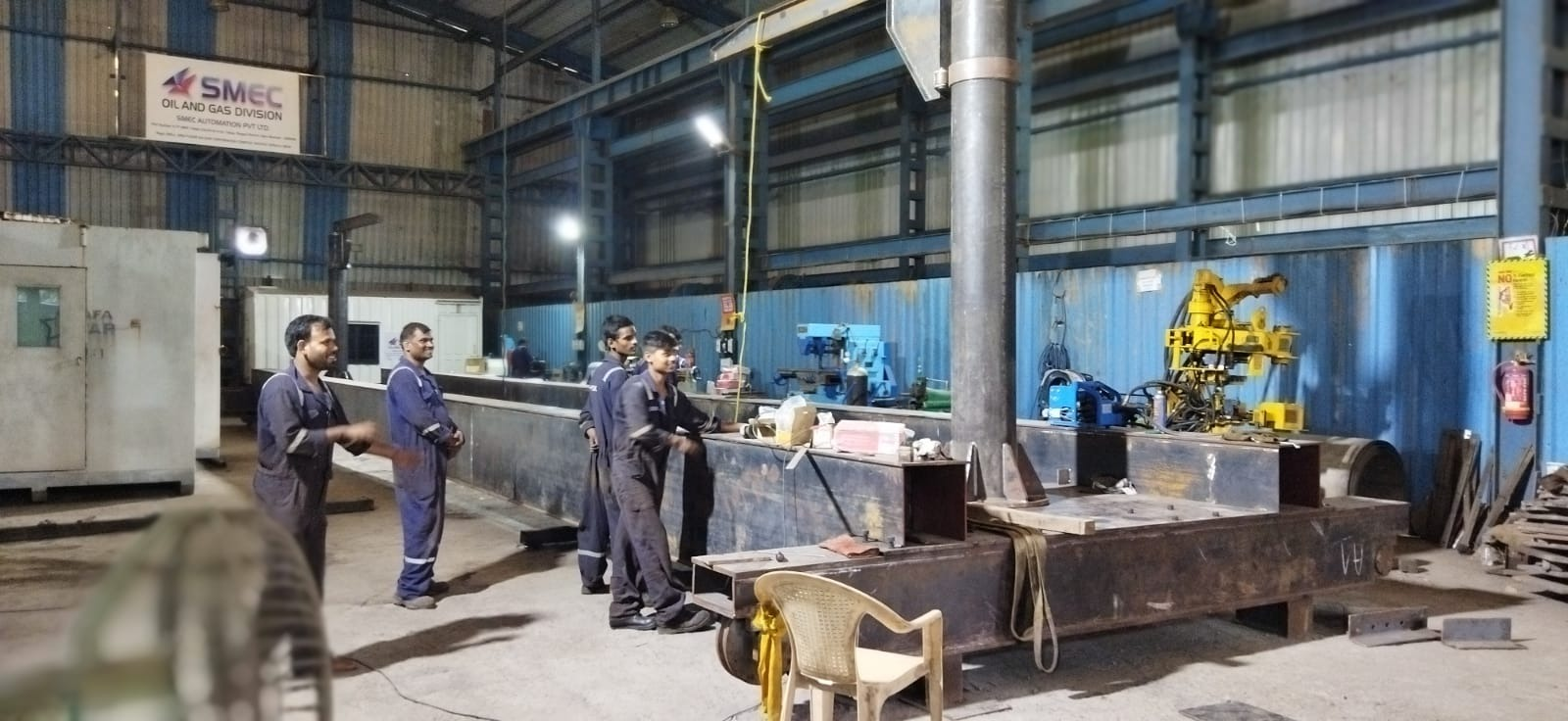 OUR ASSOCIATES



OUR
Associates
High-tech
Quality
Innovative
Consolidate
to be a Global leader
Mission
Vision
Automation
services to preferred Clients
Global leader
IN
Automation  Control  Systems
Marine  Electrical
OUR
Thank You….
High-tech